Batteries and Fuel Cells
John C. Bean

Outline
Battery History / Battery Science
Batteries in TODAY's homes & ground vehicles
         Your car's starting battery: Lead Acid
         Your home's economy disposable battery:  Zinc-Carbon (actually Zn / MnO2)
         Your home's premium disposable battery:   Zn-MnO2 based Alkaline  
         Your home's older rechargeable battery:     Ni-Cd based Alkaline 
         Your home's newer rechargeable battery:   Nickel Metal Hydride based Alkaline            	
	Your home's, car's, tool's, solar array's . . . newest reusable battery:  Something based on Lithium
Batteries in TOMORROW's homes & ground vehicles
          Including future Li-Ion batteries, Aqueous Hybrid Ion / Saltwater, and Lithium Air batteries
Why practical battery-powered air & sea transport are a long way off
         Airplanes's need for power produced from very little mass -  for which fossil-fuels are hugely better
         Ships's need for vast amounts of stored energy
Batteries in TOMORROW's greener electrical Grid
         Which may be key to the large-scale integration of solar and wind power
         But which requires HUGE amounts of stored energy (whatever the volume & mass!)
         Leading to weird new batteries including: Flow, Molten Sodium, and entirely Molten batteries
Fuel Cells: Closely related to batteries, but with important differences
(Written / Revised:  July 2023)
A Battery Glossary:
Suggested by definitions given in "What are Batteries, Fuel Cells and Supercapacitors?" 1
Anode: Negative electrode of a cell, associated with "oxidative" chemical reactions that release electrons into the external circuit. 

Cathode: Positive electrode of a cell, associated with "reductive" chemical reactions that gain electrons from the external circuit.

Electrolyte: Material that provides pure ionic conductivity between the positive and negative electrodes of a battery cell.

Separator: An inert physical barrier between the electrodes of some cells. Added to inhibit electrical shorts and/or mixing of two electrolytes, while maintaining the flow of key ions.
Cell: Basic building block, typically one anode and one cathode, between which is an ion-conducting electrolyte (and possible separator).

Battery: One or more electrically connected cells, plus terminals/contacts to pass electrical energy to outside world.

Primary Battery: Fully charged as built (based on its constituents).  Discharged once and then discarded.

Secondary Battery: Usually discharged as built.  Charged, and subsequently rechargeable, by application of an external voltage (as possibly supplied by a Primary Battery).
1) What Are Batteries, Fuel Cells, and Supercapacitors? Winter and Brodd, Chemical Reviews, 104, pp. 4245−4269 (2004)
Many of my teachers were fascinated with batteries
Elementary school teachers had us wire together slivers of metal stuck into lemons

Which WERE a lot of fun to mess around with

But they looked like no battery I'd ever seen!
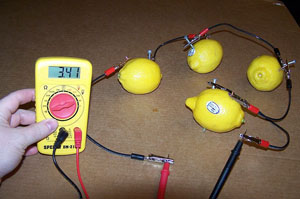 High school Chemistry teachers then went on and on (and on) about how metals 

dissolved into water as ions (and the converse),

which they breathlessly labeled "Redox reactions"

Our textbooks said this enabled batteries looking like this:

Which ALSO looked like no battery I'd ever seen!

AND which had unexplained features (e.g., glass "salt bridges")

that seemed both bizarre and hopelessly impractical
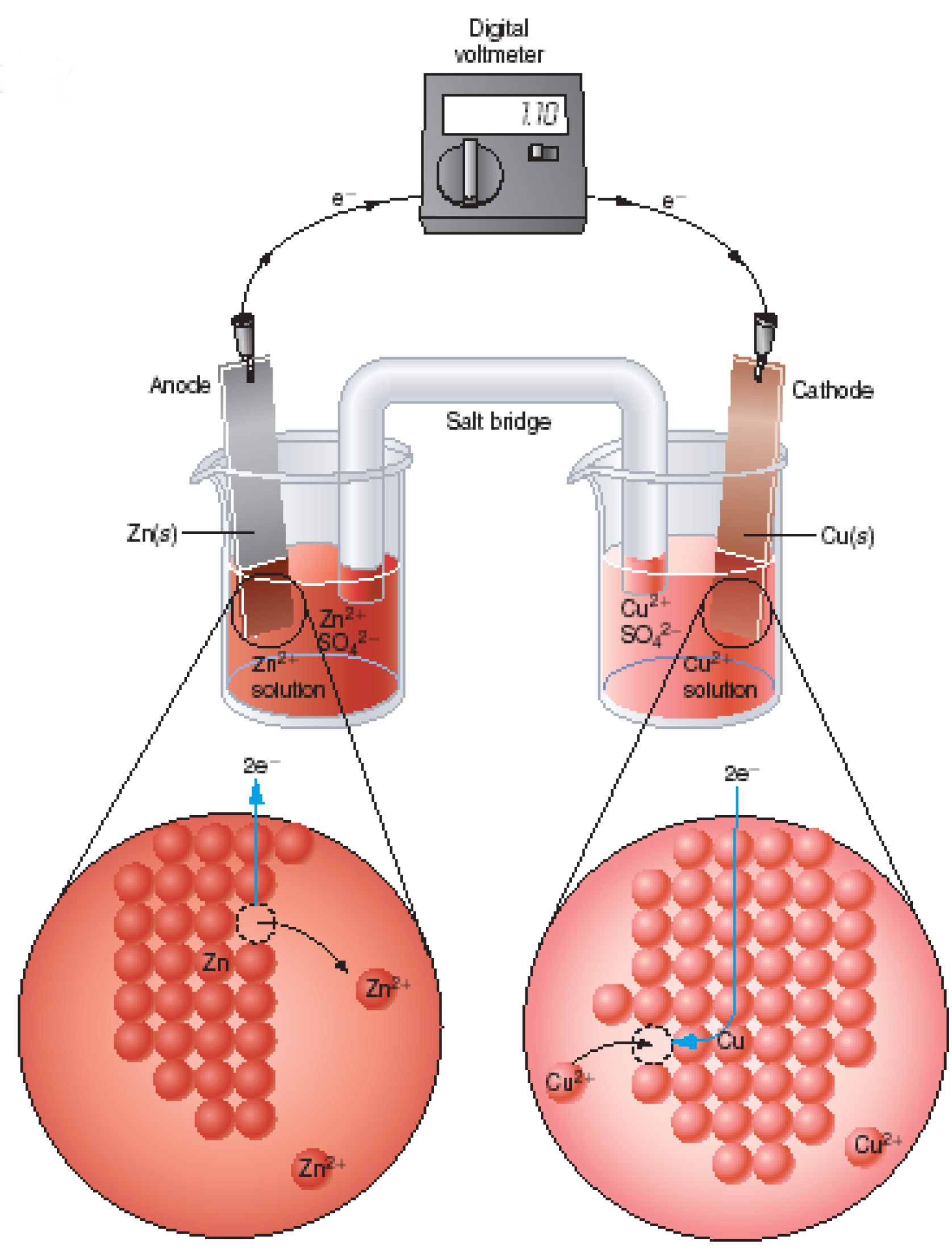 Top figure (and excellent tutorial): http://www.edinformatics.com/math_science/how_does_a_battery_work.htm
Bottom figure: http://courses.washington.edu/bhchem/c456/ch11.pdf
And batteries didn't have a big impact on my day-to-day life
Yes, they powered an occasional portable radio or toy

And, if I'd stopped to think about it, they kick-started the family cars 

But their major function seemed to be powering household flashlights, 

something they could do for only a frustratingly short period of time

And when I left school and joined the Research Division of Bell Telephone Labs,

(then the biggest and most productive industrial research lab in the world)

I was given a free choice of my own research direction  

But mentors (including Chemists) counseled me against battery research

because they considered it not only slow moving (if not stagnant) 

but also of limited relevance to real world or Bell System problems
 
All of which effectively curtailed my interest in, and study of, batteries
But in the 1990's batteries were back in the news (and the news was bad)
During the 1980's we'd become addicted to desktop personal computers

In the 1990's we decided what we really needed were portable personal computers

Early models of which were fragile beasts weighing 10-15 pounds,

that were limited by either their battery's 1-2 hour lifetime

 or by our shoulder's refusal to lug around that hulking battery

The millennium added similar addictions to PDA's, and then to mobile phones

Thus by 2010 the public certainly wanted hugely improved batteries

Which stimulated a renaissance in worldwide battery research

But did we really need hugely improved batteries?

Would our technological society collapse if they did not soon appear?

A cynic (e.g., a socially unconnected baby-boomer) might plausibly argue no
But there is now an unequivocal NEED for better batteries:
Climate change threatens not only technological human society

but also non-technological cultures, and indeed the earth's entire biosphere

That assertion is explored at length in the final three note sets of this website:

Climatology & Climate Change (pptx / pdf / key)

Greenhouse Effect, Carbon Footprint & Sequestration (pptx / pdf / key)

Where Do We Go from Here? (pptx / pdf / key)

From those and other note sets on this website, the takeaways are that:

1) Ground vehicles must eliminate (or hugely decrease) their use of fossil-fuels

With the obvious alternative being a switch to the use of BATTERY power

(Plausible alternatives for sea & air vehicles are NOT similarly obvious,

for reasons that will be explained later in this note set)

2) Those batteries must be charged from non-fossil fuel power sources

3) Electrical power in general must eliminate (or hugely decrease) use of fossil-fuels
But that will require more than just improved vehicle batteries
100%
100%
Summer
Why?  Because the sun sets and winds die down

     Daily sunlight energy cycles:   	        	Typical wind energy cycle:
Winter
Midnight
Midnight
Noon
Midnight
Midnight
Noon
Which means that, in a Grid built largely around solar and wind energy,

 when the sun is up, or the winds are strong, 

we will have to store a whole lot of power for use at other times in the day
An Introduction to Sustainable Energy Systems: WeCanFigureThisOut.org/ENERGY/Energy_home.htm
Green Grid = Green Energy Sources + Massive Energy Storage
This is discussed further in my note set:

Power Cycles & Energy Storage (pptx / pdf / key) 

It includes discussion of alternatives to battery energy storage now being explored

But batteries remain our best developed & most versatile present day alternative

Further, for applications where weight and/or size are critical (e.g., most types of vehicle), 

batteries (or closely related fuel cells) have clear and outstanding advantages

Battery technology & research are thus very much "back on my radar"

And in this note set I will share what I have now learned (and continue to learn)

This includes getting into details that were glossed over in my chemistry classes:

Details that are now crucial for increasing battery energy capacity & charging speed

Details that also affect things like the probability of a battery bursting into flames

From my newly motivated interest in batteries, let me begin with:
A Brief Review of Battery History
An Introduction to Sustainable Energy Systems: WeCanFigureThisOut.org/ENERGY/Energy_home.htm
Starting with: What WAS going on in the batteries taught about in school?
Including the 2000 year old Baghdad Battery: 1

		The artifacts: 2		         Their likely operating mode: 3
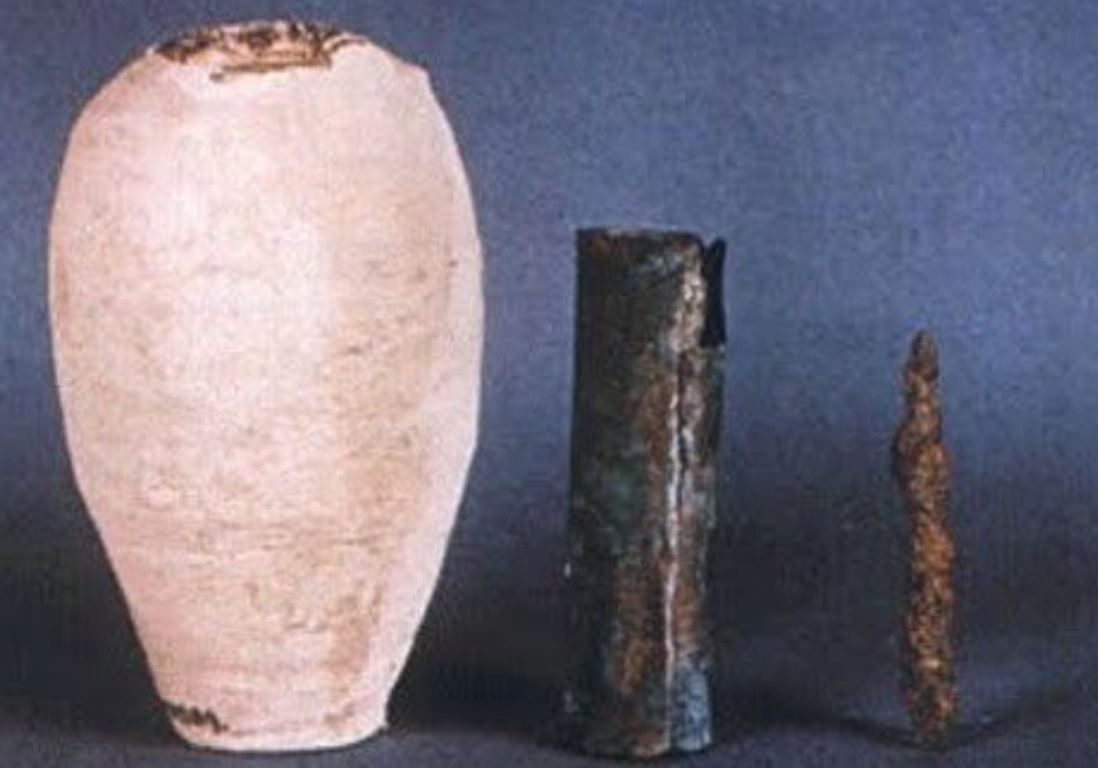 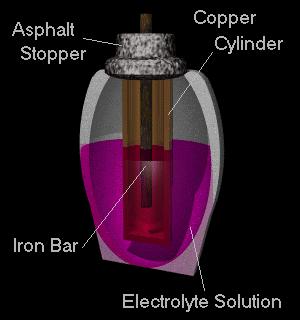 Elementary school's citrus fruit battery: 4
High school's salt bridge battery: 5
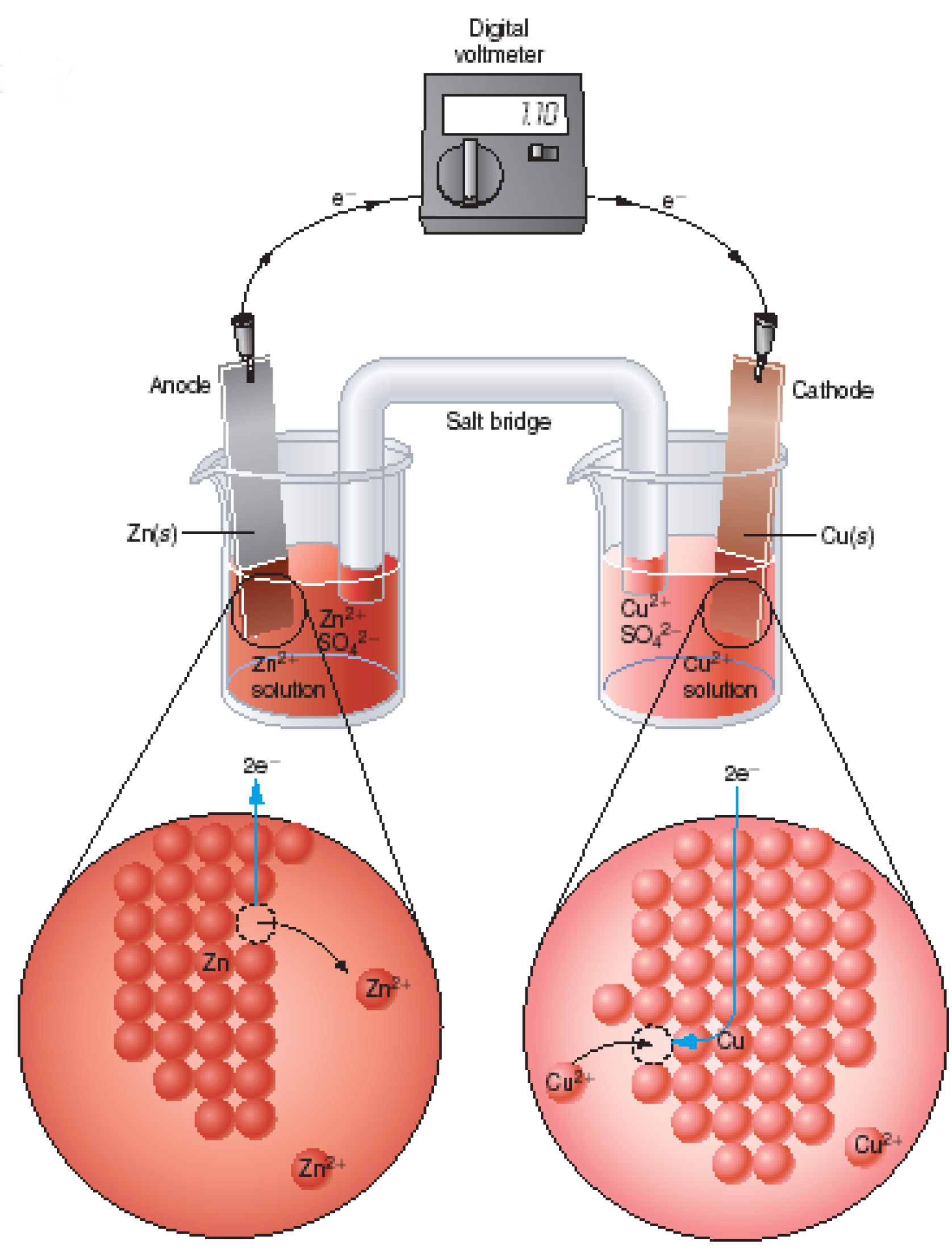 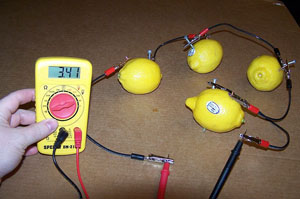 1) https://en.wikipedia.org/wiki/Baghdad_Battery       2) https://www.atlasobscura.com/places/bagdad-battery
3) http://www.unmuseum.org/bbattery.htm
4) http://www.edinformatics.com/math_science/how_does_a_battery_work.htm
5)  http://courses.washington.edu/bhchem/c456/ch11.pdf
Anode (Zn metal atoms ionizing/dissolving)
Cathode (hydrogen de-ionizing/forming H2 gas)
Baghdad & Citrus batteries exploit a dissolving metal + an acid's hydrogen ions
-
H2
+
+
They thus resemble the "1st modern battery" invented by Allessandro Volta in 1800: 1

(After whom our unit of electrical potential, Volts, was named)

In it, atoms from a zinc metal anode dissolved as ions in an acid:

Zn (anode) => Zn+2  (in acid) + 2 e- (left behind in anode)

Those electrons flowed out of the anode & back into a metal cathode,

where they attracted the acid's hydrogen ions to form H2 gas molecules:

2 H+ (in acid) +  2 e-  (released from cathode) => H2 (gas)
H+
-
-
+
+
H+
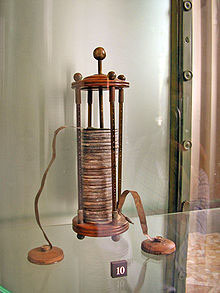 +
+
+
H+
+
Reference #1 and photo above: http://www.edinformatics.com/math_science/how_does_a_battery_work.htm
Power (electron flow) depended upon ONLY one metal + acid's ions
Changing the second metal (the one used in the "cathode") has no effect

At least if that second metal does not itself tend to dissolve & ionize in the acid

Power (electron flow) is supplied as long as BOTH reactions continue:

Zn (anode) => Zn+2  (in acid) + 2 e- (left behind in anode)

2 H+ (in acid) +  2 e-  (released from cathode) => H2 (gas) 	

The solid Zn metal anode can supply LOTS of Zn+2 ions

But the H+ ion supply in the acid is very much smaller 

When H+ is depleted, power output ceases (the battery is "discharged")

Further, forcing electrons backward will NOT recharge this battery 

Because the hydrogen released during discharge cannot be drawn back in

It's permanently lost, floating away as (potentially explosive) H2 gas

These batteries can ONLY be regenerated by pouring in replacement acid
A slightly more recognizable battery was invented by Daniell in 1836 1
It used Zn and Cu electrodes, each immersed in an electrolyte containing that metal 1
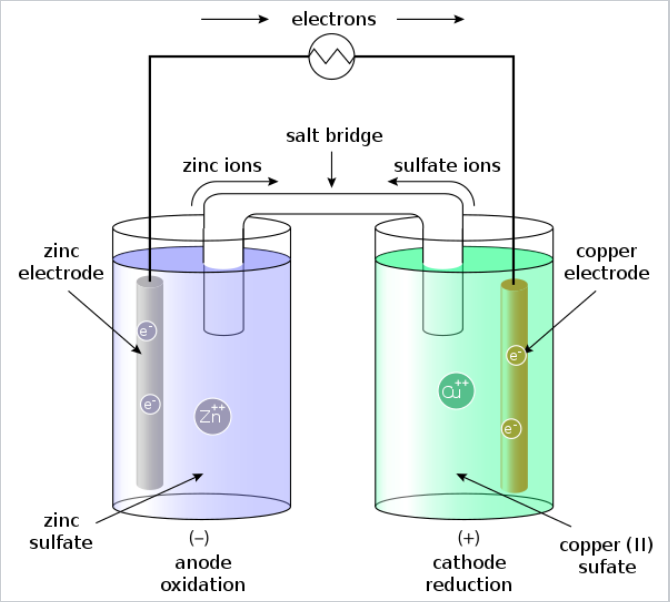 1) https://en.wikipedia.org/wiki/Daniell_cell

2) https://en.wikipedia.org/wiki/Salt_bridge
This is the "technology" still featured in many high school Chemistry textbooks

Including its generally unexplained / hopelessly impractical glass "salt bridge"

Which turns out to be an open glass tube filled with gel or stuffed with filter paper

that's been saturated with salts such as KOH, NaCl or KNO3  2

Its supposed role? Passing charge (via the ions within those salts) but blocking

intermixing of the left (ZnSO4) and right (CuSO4) electrolytes
In a more modern version, the separator would be a "porous disc"
Which Chemistry textbooks ALSO generally left unexplained 

But for which I found one vendor offering PTFE & polymer fiber versions 1

Ions supposedly slip though microscopic passages between the disc's fibers

while electrons are blocked by their insulating PTFE 2  & polymer materials
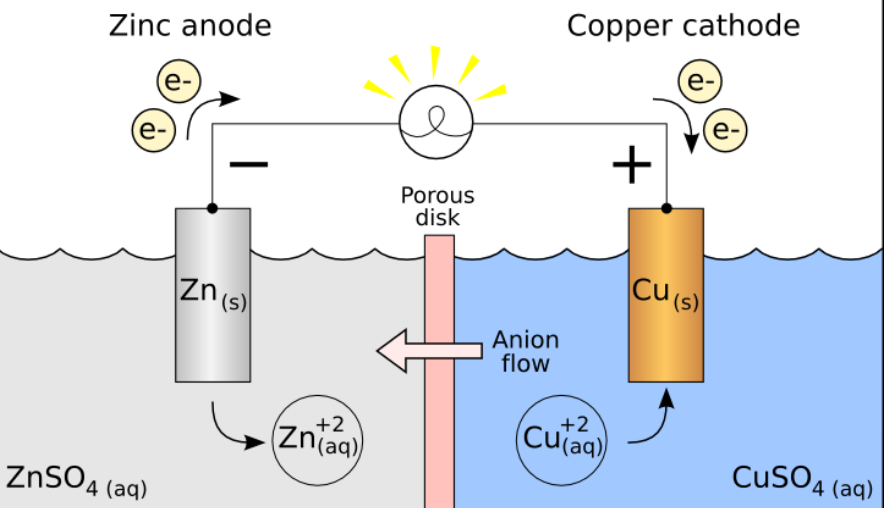 1) https://www.porex.com/markets/automotive-aerospace/battery-fuel-cell/

Figure from:  https://en.wikipedia.org/wiki/Galvanic_cell
In both "salt bridge" and "porous disc" versions: 

On one side a Zn electrode is immersed in a ZnSO4 solution (=> Zn+2 + SO4-2)

On the other a copper electrode is immersed in a CuSO4 solution (=> Cu+2 + SO4-2)
2) PTFE's trade name: "Teflon"
Zn anode (metal atoms ionizing/dissolving)
Cu cathode (metal atoms de-ionizing/precipitating)
On each side, you can see how the battery action gets started:
-
+
On the left, Zn metal atoms from the anode dissolve into the electrolyte as Zn+2 ions

And the electrons thereby released flow out that electrode into the wire

On the right, electrons returning via the wire flow into the Cu cathode where,  

at its surface, they facilitate Cu+2 de-ionization and plating onto that electrode

But with the only charge flow being electrons rightward,

the right half would quickly become net negative (and the left net positive),

building an electric field that would soon stop further electron flow
+
+
-
+
-
+
+
+
+
+
+
+
+
An Introduction to Sustainable Energy Systems: WeCanFigureThisOut.org/ENERGY/Energy_home.htm
That's where the center "porous disk" and "anion flow" come in:
Negative electrons flowing to the right, via the wire, MUST be countered by either:

	- Simultaneous movement of negative ions ("anions") back to left  OR

	- Simultaneous movement of positive ions ("cations") to right

EITHER prevents the build up of NET charge or electric fields
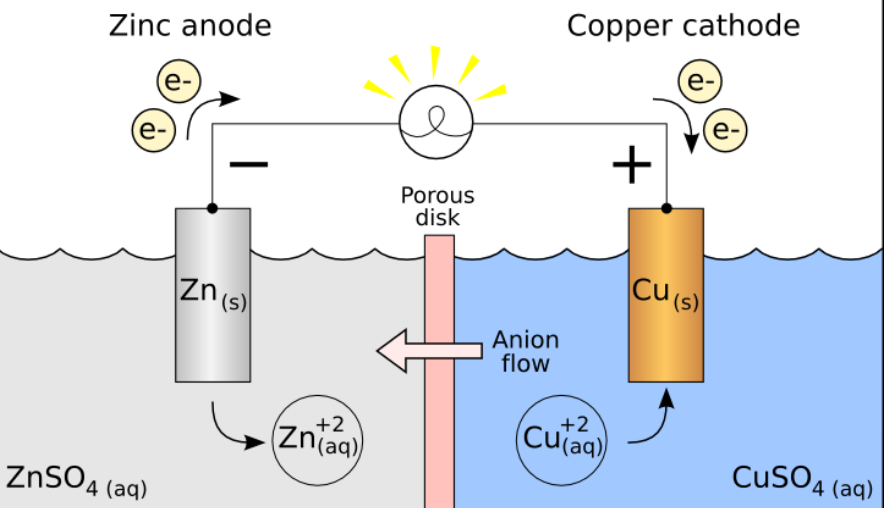 Here the moving ions are leftward negative SO4-2  ions from the CuSO4 solution

Negative electrons rightward via wire + Negative SO4-2  ions leftward via disc 

=> Balanced charge flow, allowing continued discharge of this battery
Zn Anode
Cu cathode
-
But what would happen if the porous disk were removed?
Zn Anode
Cu cathode
+
+
-
+
+
+
+
+
+
+
-
Solutions would mix:







And eventually we'd revert to local electron transfer between Zn and Cu atoms/ions



						Eliminating electron flow 
						out through the wire

						Eliminating the "electricity!"
-
+
+
+
+
+
+
+
+
-
+
+
+
-
But we now want a LOT of energy storage per volume or mass:
+
+
H2
+
+
H+
+
-
+
+
-
+
+
So we're not going to be satisfied with spread out structures such as these:






Instead, we're going to move the electrodes as close to one another as possible

Introducing another potential problem:

Recharging will require metal ions to come out of solution, back onto the electrodes

	On the left, this:				Will have to revert to this:
H+
+
+
+
+
H+
+
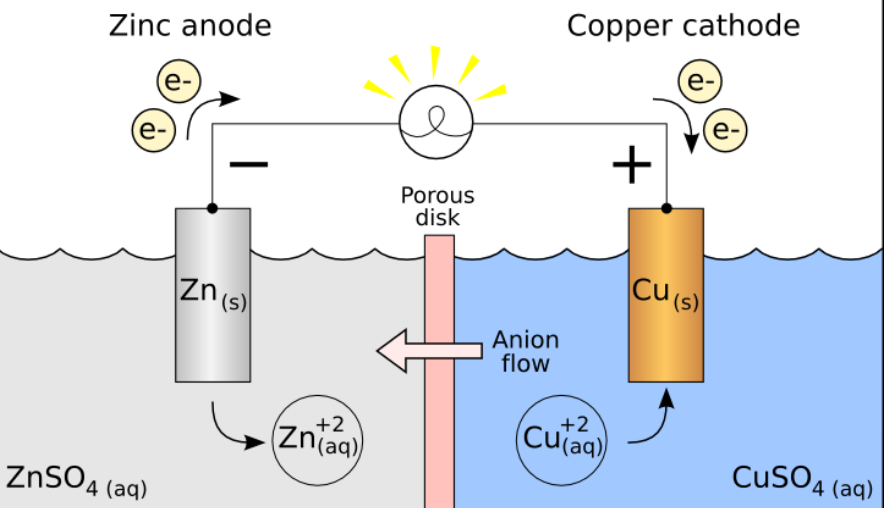 But that is NOT how crystals (such as metals) usually grow
Didn't you ever use sugar water to grow sugar crystals?

Pretty crystal spires grow because atoms condense more quickly 

	on only certain planes of crystal surfaces

		=> dendrites / dendritic growth 

So metal ions re-depositing on electrodes (during recharge) more likely produce:

     This:				Producing this in a new
				more compact battery:


Thus, in a modern denser battery (w/ closely spaced electrodes) recharge can easily:

	"Short out" (i.e., permanently & directly connect) the electrodes 

		Indeed, this is what kills off most of my battery-powered tools!
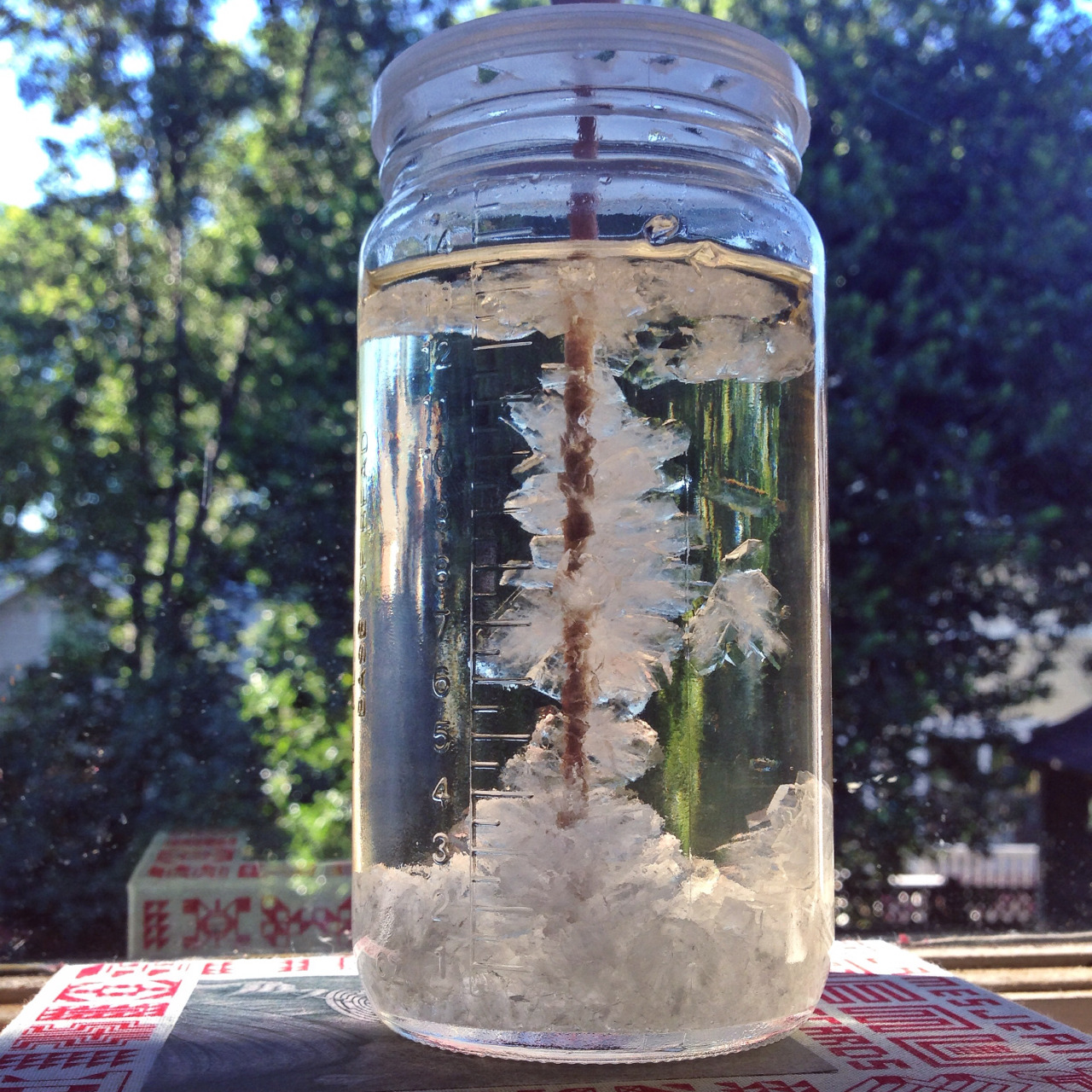 Photo: http://geyserofawesome.com/post/102873046022/its-a-classic-case-of-science-vs-the-sweet
Critique of this Daniell battery from a modern energy storage perspective:
Need for porous disks or glass salt bridge "separators" is finally explained

Good News: Because things don't leave the cell, and reactions are reversible

	Recharging now seems possible (at least for this general class of battery) 

Bad News: Energy Storage Capacity is limited by initial Cu+ ion concentration at right

	Which (as with Volta's H+ ions) can't be all that large

FURTHER BAD NEWS: Zn+2 & Cu+2 must eventually diffuse through the separator

	And, indeed, I found certain sources alluding to this

	That would occur, I'd guess, within days, weeks or (at most months)

Suggesting such batteries would die in days, weeks or months

(Which means that long life batteries must be made very differently!)
Battery Science
An Introduction to Sustainable Energy Systems: WeCanFigureThisOut.org/ENERGY/Energy_home.htm
Textbook examples are thus low capacity, impractical, short-lived . . .
Further, those historical examples leave so many things poorly explained

Such as the very different paths taken by ions and electrons

Such as criteria for choosing electrodes, electrolytes, separators . . .

To understand Today's battery R&D we need a much more complete

and intuitive understanding of what is going on deep within them

Indeed, as someone trained in Applied Physics, who then spent a 

career trying to create entirely new / unnatural atomic arrangements

	I want to know what is going on right down at their atomic scale

Which could provide deep answers to questions such as:  

Why do metals fall apart in water as ions and not neutral atoms?

Why don't their liberated electrons also disperse into water? 

Why do different metals have different tendencies to fall apart as ions?
Those questions reflect my Physics background
Physicists are obsessed with WHY something happens

Believing that understanding WHY reveals the fundamental laws of Nature

But WHY is easier to figure out for less complex phenomenon (e.g., single atoms)

Leading Physicists to often just ignore more complex phenomenon

Chemists are instead obsessed with HOW to get something working

With "something" (moles & moles of molecules) being HUGELY complex

This drives Chemists towards use of empirical (i.e., observation based) rules

Which have facilitated Chemists' great success in exploiting those complex systems

Even when (according to physicists) understanding of WHY may still be fuzzy

As an APPLIED Physicist, I will now try to find a middle ground by providing explanations 

likely offensive to academics & purists in both camps ( . . . the story of my career 1, 2)

ONWARD!
Lists and links to:   1) My Publications    2)  My Patents
My explanations revolve around water's exceptional properties
Chemist's refer to water as The Universal Solvent

Which exaggerates its abilities . . . but not by much

Water is also known for its "surface tension," manifestations of which include:

high viscosity and a tendency to cling to both itself and to other things

It is also known for the fact that, unlike most liquids, its expands upon freezing

Which all stem from H2O's small size plus strong charge imbalances (i.e., polarization)

High & left in the periodic table, H holds on to electrons very weakly

High & right in the periodic table, O holds on to electrons very strongly

In Chemistry speak, they're exceptionally electropositive & electronegative, respectively

As a result, electrons in water's bonds are pulled strongly toward the central O atom:
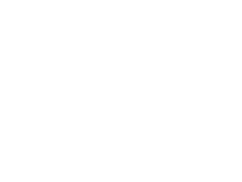 =>
=>
H2O
An Introduction to Sustainable Energy Systems: WeCanFigureThisOut.org/ENERGY/Energy_home.htm
H+ 's on one molecule are then attracted to O= 's on adjacent molecules
When ALL H+'s lie adjacent to O= 's, in 2D this produces:
This is the 2D version of water ice which, 

like its 3D version, has lots of open space
At higher temperatures, liquid water molecules continuously jostle around

But as they move they also rotate trying to keep H+ 's near O= 's,

which produces (in 2D) arrangements such as this:
Such less organized but tightly packed arrangements give liquid water its greater density
Molecular attraction thus explains water's unusually high viscosity
It also explains why water clings to so many things: 

All that's required is that atoms on an object's surface also 

have polarized bonds to which water molecules are attracted:
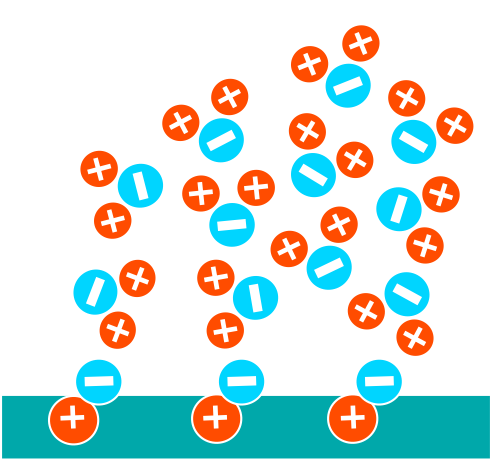 Relevant to batteries, it also means pulling water molecules apart requires energy:
+   ENERGY    =>
An Introduction to Sustainable Energy Systems: WeCanFigureThisOut.org/ENERGY/Energy_home.htm
Energy that would also be required if metals dissolved as neutral atoms
Because a neutral metal atom dissolved in water would NOT attract water molecules 

but it would obstruct THEIR ability to draw close to one another
A charged metal ion would still push water molecules apart

But its charge would attract water molecules => Lower energy organization

For instance, via tight arrangements such as:
Ions thus naturally form and move freely in water
But electrons do not - they need to latch on to an atom (drawn by its positive nucleus)

But in water molecules, the atoms don't tend to latch onto extra electrons

Putting this all together, in contact with water:

IONS tend to be liberated from metallic surfaces BECAUSE

metallic ions are easily created and dispersed in water,

while their abandoned electrons readily disperse into the solid metal

(Or for negative ion formation, electrons are supplied from that metal)

DISSOLUTION OF METALS IN WATER THUS PROVIDES A NATURAL WAY OF:

1) SEPARATING ELECTRONS FROM THEIR PARENT ATOMS

2) FORCING LIBERATED ELECTRONS TO TRAVEL DIFFERENT PATHS

Which, for batteries, is through wires & useful things in the our world
An Introduction to Sustainable Energy Systems: WeCanFigureThisOut.org/ENERGY/Energy_home.htm
+
+
-
-
+
+
+
+
Bringing me to my third question:
"Why do different metals have different tendencies to fall apart as ions?"

First, because the different bond strengths within metals means that the initial step 

of metal-to-metal bond breaking requires different energies

Second, because liberated metal ions have different sizes and charge configurations,

so inserting liberated ions between water molecules requires different energies

The process of two different metals dissolving as positive ions in water:
Would thus be described by chemical reactions:

Metal1 (solid) <=> Metal1+ + e-  + ΔE1     Metal2 (solid) <=> Metal2+ + e-  + ΔE2

Where the net ΔE's would almost certainly be different
An Introduction to Sustainable Energy Systems: WeCanFigureThisOut.org/ENERGY/Energy_home.htm
These "Redox half reactions" are tabulated in Chemistry textbooks
But those tables must deal with metals that dissolve as positive ions,

and metals that dissolve as negative ions,

and metals that can have multiple ionic charge states

Their reactions are thus consistently listed showing left to right 

addition of electrons to the metal, which Chemists term REDUCTION  

(as opposed to loss of electrons, which Chemists term OXIDATION)
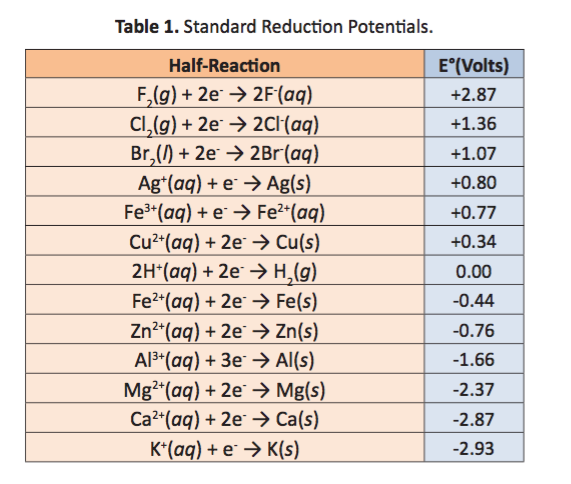 This table is from:
https://www.chegg.com/homework-help/questions-and-answers/use-table-1-determine-2-half-reactions-standard-reduction-potentionals-redox-reaction-occu-q9429859
1) Footnote
And aha!  The Eº 's must refer to the energy thereby released!
No, that's the Physicist in me jumping to a premature conclusion

Higher Eº values DO reflect a greater tendency of those reactions to proceed

But Chemists label these Redox HALF reactions because they cannot occur alone 

Electrons MUST end up moving from one atom to another atom

Thus, in the bigger picture (such as a real world battery)

a rightward half reaction MUST BE COUPLED with a leftward half reaction 

One such coupling would be:   Cu+2 + 2 e- <=> Cu    with:   Zn <=> Zn+2 + 2 e-

Adding these together yields a FULL atom-to-atom charge transfer reaction

 (where, because 2e- then appears on both sides, it cancels out): 1

Cu+2 + Zn <=> Cu + Zn+2
1) Chemistry sources can't make up their mind about how to express an ion's charge, e.g., Cu+2 vs. Cu2+  In my own text and figures I'll just stick with the Physicist's convention of sign then number, e.g., Cu+2
Significance & utility of those Eº half reaction "Reduction Potentials?"
Sticking with the example of coupled copper and zinc, the table's entries were:
Eº = +0.34 V

Eº = -0.76 V
Cu+2 + 2 e- <=> Cu

Zn+2 + 2 e- <=> Zn
But we inverted the second reaction, which flips the sign on its Eº
Eº = +0.34 V

Eº = +0.76 V
Cu+2 + 2 e- <=> Cu

Zn <=> Zn+2 + 2 e-
These are then added together to yield a full charge transfer reaction of:
Cu+2 + Zn <=> Cu + Zn+2        with a full Eº of:    0.34 V + 0.76 V = 1.10 V
1.10 V is the number with real world significance:

To a Physicist, it's the transferred electrons' change in potential energy / q

Where q = the charge carried by an electron = 1.6 x 10-19 Coulombs

To a Chemist, it's the Voltage established between the Cu and Zn electrodes
1) For a more extensive explanation I recommend these two sources: 
https://en.wikipedia.org/wiki/Galvanic_cell    https://www.britannica.com/science/oxidation-reduction-reaction/Redox-potentials-for-common-half-reactions
To which one qualifier + one elaboration must be added: 1, 2
Qualifier:  Tabulated half reaction Eº potentials assume 1 molar ion concentrations

For other ion concentrations Eº's shift according to the Nernst Equation 3 

Elaboration:  Combined Eº half potentials => Change in electron potential energy

But while kinetic energy is absolutely defined by the equation 1/2 mv2

Potential energies are not absolute, and are only manifested by their change

e.g., by the change in gravitational energy when an object rises or falls

Eº half potentials are similarly not absolutely defined, instead:

The half reaction  2 H+ + 2 e- = H2  is arbitrarily assigned Eº = 0.0 Volts

A Metal's Eº is then defined as the voltage from a cell combining an

electrode of that metal with a "Hydrogen reference electrode" 2, 4
1) https://en.wikipedia.org/wiki/Galvanic_cell  2)  https://www.britannica.com/science/oxidation-reduction-reaction/Redox-potentials-for-common-half-reactions
3) https://en.wikipedia.org/wiki/Nernst_equation       4)  https://courses.lumenlearning.com/boundless-chemistry/chapter/standard-reduction-potentials/
Batteries in TODAY's homes & ground vehicles
An Introduction to Sustainable Energy Systems: WeCanFigureThisOut.org/ENERGY/Energy_home.htm
Your Car's Starting Battery:

The Rechargeable Lead Acid Battery 1
Which accounts for nearly one half of today's worldwide batteries

Despite being invented in 1859 (not long after Volta's & Daniell's batteries)

As in other batteries that follow, somewhat conductive metal oxides play a key role:

Lead Acid batteries use Pb as one electrode and PbO2 as the other

These are separated by a sulfuric acid electrolyte (H2SO4 => 2 H+ + SO4-2)

During discharge, at the somewhat porous / spongy lead anode: 2
Pb is released as ions:		

Which react with the acid's SO4-2:
Pb(s) => Pb+2(aq) + 2 e− 

Pb+2(aq) + SO4-2 => PbSO4(s)
That PbSO4 solid then precipitates onto the anode's surface 

Yielding a combined effective anode half reaction (which is here already reversed): 

Pb(s) + SO4-2 => 2 PbSO4(s) + 2 e-
1) https://en.wikipedia.org/wiki/Lead–acid_battery              2) https://www.ausetute.com.au/pbbattery.html
The cathode discharge half reaction is also multi-step:
The charged cathode consists of solid lead dioxide, PbO2(s), on top of a lead core

During discharge: 1
PbO2(s) decomposes:

Pb+2 reacts with acid's SO4-2:
PbO2(s) + 4 H+(aq) + 2 e- => Pb+2(aq) + 2 H2O(aq)

Pb+2(aq) + SO4-2 => PbSO4(s)
That PbSO4 (s) then precipitates onto the cathode's surface

Yielding a combined effective cathode half reaction of:

PbO2(s) + 4 H+(aq) + 2 e- + SO4-2(aq) => PbSO4(s) + 2 H2O(l)

Adding anode and cathode half reactions yields the full cell discharge reaction:

Pb(s) + PbO2(s) + 4 H+ (aq) + 2 SO4+2 => 2 PbSO4(s) + 2 H2O(l)      Eo = 2.05 Volts

This battery's discharge converts BOTH the Pb anode into PbSO4(s) on a Pb core

AND the PbO2 on a Pb core cathode into PbSO4(s) on a Pb core
1) This is again based on the ONLY website I found providing a COMPLETE view of this battery's inner workings:
AUS-e-TUTE.com.au's    https://www.ausetute.com.au/pbbattery.html
Those reactions are unusually complex
PbSO4
on Pb
PbSO4
on Pb
Pb
Pb
Ease of fabrication may thus explain the very early invention of Lead Acid batteries

Their fabrication begins with obtaining two IDENTICAL lead plates:

Which is easy because we've mined & refined lead for thousands of years
Next obtain sulfuric acid which, because it forms naturally from water + sulfurous rocks,

has ALSO been known and exploited by man for thousands of years

Immerse one of the lead plates in the sulfuric acid (along with a different metal electrode)

Apply a positive voltage to the lead, driving the reaction:
	
Pb (solid) + HSO4-  => PbSO4 (solid) + H+ + 2 e-

Repeat that process with the other lead plate, leaving you with:
PbSO4
on Pb
PbSO4
on Pb
Weak
H2SO4
PbSO2
on Pb
Strong
H2SO4
With a gap between those two PbSO4 on Pb plates, immerse both in weak sulfuric acid:
Pb
(Discharged)
(Charged)
Apply negative voltage to the left plate, driving its surface back to pure lead:

PbSO4 (solid) + H+ + 2 e- => Pb (solid) + HSO4- 

As the positive voltage on the right plate drives its surface from PbSO4 to PbO2:

PbSO4 (solid) + 2 H2O => PbO2 (solid) + HSO4-  + 3 H+ + 2 e-

Both reactions liberate HSO4- which converts the formerly weak acid to strong acid

The result is a fully charged Lead Acid battery, ready for use:
Discharge reverses those reactions, restoring the battery to the upper configuration
Two ancient technologies: Lead + Sulfuric acid
Which likely explains why the Lead Acid battery could be invented as early as 1859

Nevertheless, when six such cells are connected within a plastic box 

you get the 20th century 12 Volt battery that still starts our cars

or the 21st century battery that still stores the energy from 

a substantial fraction of our rooftop solar cell arrays

But Lead Acid battery energy storage per weight or volume is not particularly high: 1

	Energy / mass = 33-42 W-h / kg	Energy / volume = 60-110 W-h / liter

And Pb-Acid batteries do use (and require the mining and disposal of) toxic lead

But this is mitigated by they're also being the world's most recycled battery:

"In the United States 99% of all battery lead was recycled between 2009 and 2013" 1
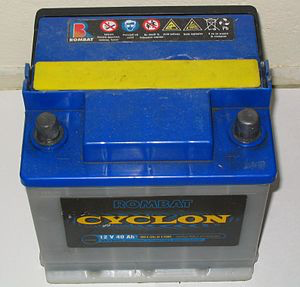 Reference 1 and figure:   https://en.wikipedia.org/wiki/Lead–acid_battery
An Introduction to Sustainable Energy Systems: WeCanFigureThisOut.org/ENERGY/Energy_home.htm
Expanded list of Reduction half reactions including metal oxides
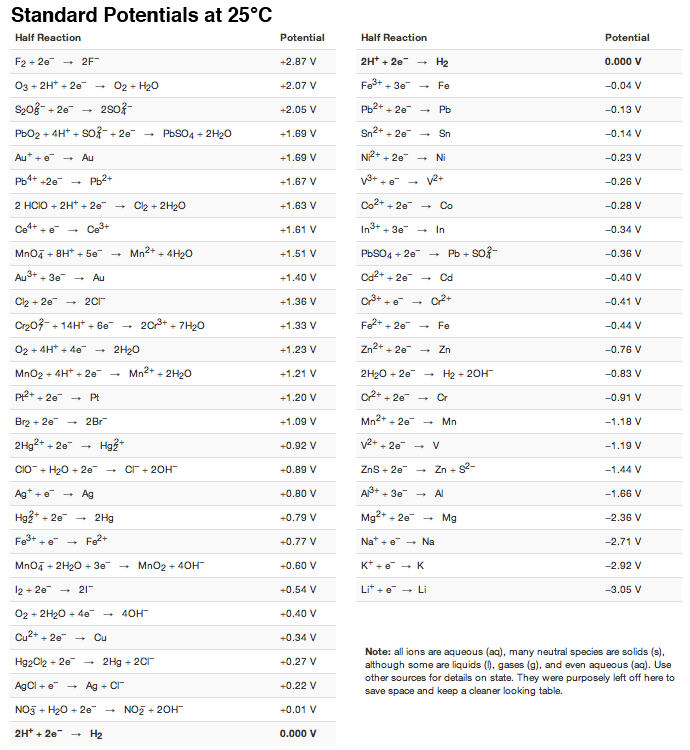 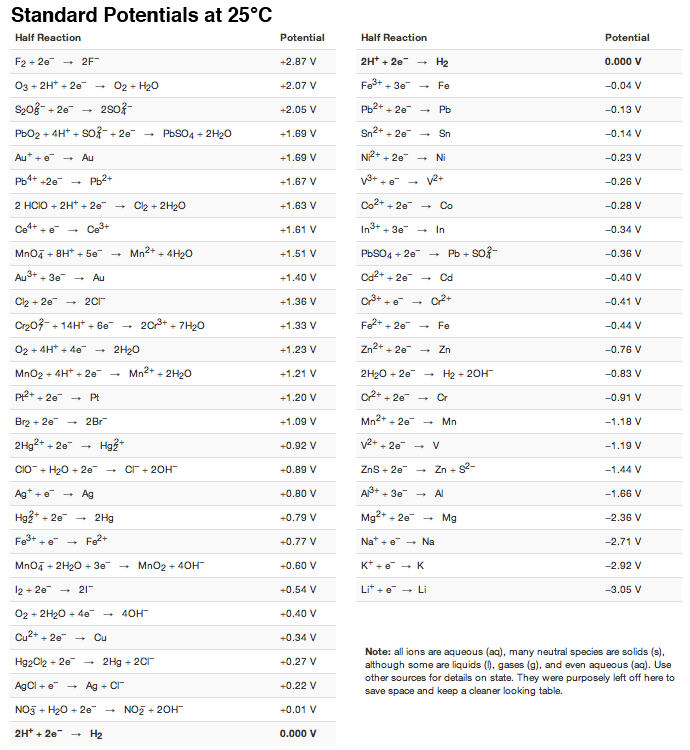 As in Lead-Acid
As in Zn-C & Alkalines
From: http://ch302.cm.utexas.edu/echem/echem-cells/selector.php?name=std-red-potentials

Which, in turn, was drawn from a vastly longer Wikipedia listing:https://en.wikipedia.org/wiki/Standard_electrode_potential_(data_page)
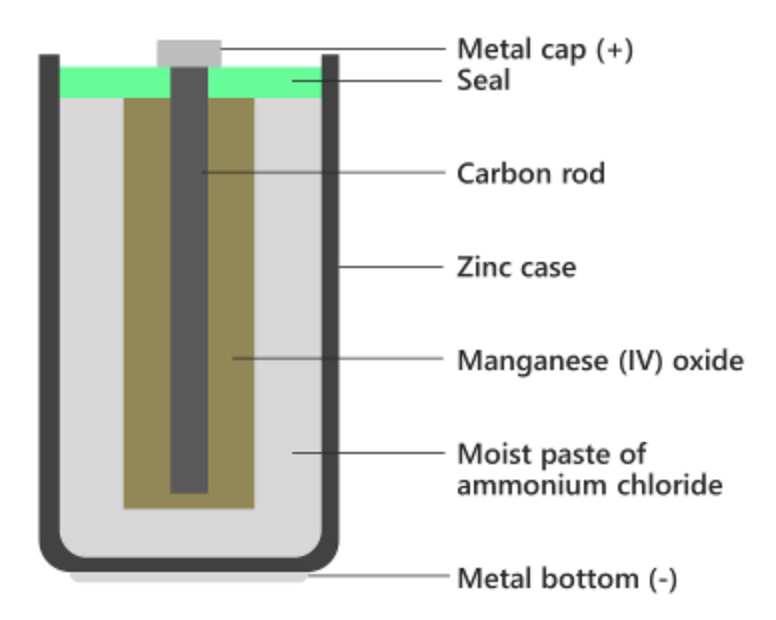 Your Home's Economy Disposable Battery:

The Non-Rechargeable "Zinc Carbon" Battery 1
It's actually based on Zinc & Manganese Oxide (with carbon playing only a minor role)

A wet version using NH4Cl electrolyte was developed by LeLanche in 1876 

A dry version changed the electrolyte to a water-based paste in 1886

That version went on to power the world's first flashlight

Today's heavy duty / dry version uses an electrolyte of NH4Cl plus ZnCl2

At the literal core of the "dry" versions IS carbon powder,

but it is surrounded by wet paper impregnated with MnO2 powder 

That MnO2 provides the cathode's electrochemically reactive surface 

(and is thus the TRUE cathode material)

The anode is the battery's outer Zinc metal case

The separating electrolyte is NH4Cl or NH4Cl + ZnCl2 paste:
& zinc chloride
1) https://en.wikipedia.org/wiki/Zinc%E2%80%93carbon_battery
Figure adapted from: https://www.diligentshopper.com/primary-batteries-types-and-performance/
Pinning down this battery's exact chemistry is surprisingly difficult:
Confusion is produced by the (often ignored) multiplicity of versions:

"Wet" with NH4Cl vs. "Dry" with NH4Cl vs. "Dry" with NH4Cl and ZnCl2

And by the failure of many/most academic & tutorial websites to even acknowledge 

any but the oldest / now hopelessly dated and obsolete 1876 "wet" version

And by the fact that, within the newest Dry / NH4Cl + ZnCl2  / Heavy Duty version,

both H2 and NH3 gases are produced which, within the sealed battery,

then reabsorb via secondary reactions with the Zn, MnO2 & electrolytes

And by the fact that scientists are still arguing about those secondary reactions

From three such websites 1-3  the incomplete/semi-obvious Anode & Cathode reactions were:

Anode:  Zn(s) => Zn+2 + 2 e-		Cathode:  MnO2 + 2e– => Mn2O3

But concerning the omitted details, for not one of the three Zn-C battery versions

could I seem to get even two of those three websites to fully agree!
1)Wikipedia:   https://en.wikipedia.org/wiki/Zinc%E2%80%93carbon_battery2) Cambridge University:   https://www.doitpoms.ac.uk/tlplib/batteries/batteries_zn_c.php3) Electrical4U.com:   https://www.electrical4u.com/zinc-carbon-battery/
Thus focusing on only points of apparent agreement:
Regarding the more modern "dry" versions of "Zinc-Carbon" battery:

Discharge converts the Cathode's MnO2 to Mn2O3

And, at least along the way, discharge converts the Anode's Zn to Zn+2

During discharge battery output drifts significantly downward thru 1.5 Volts

Once discharged, a Zn-C battery cannot be recharged

Making it a Primary / Charged-as-built / Single-use battery

Sitting on a shelf (awaiting that single use) Zn-C batteries last only 1-2 years

Zinc-Carbon batteries enabled the 1st generation of portable electronic devices

But the stunning success & popularity of those devices only highlighted 

the shortcomings of the Zn-C batteries upon which the depended

Which stimulated R&D on whole new types of batteries including:
Your Home's Premium Disposable Battery:

The Non-Rechargeable Alkaline Battery
Early versions echoed the "Zinc Carbon" battery by also exploiting Zn and MnO2

which were both used in the form of wet compacted powders:
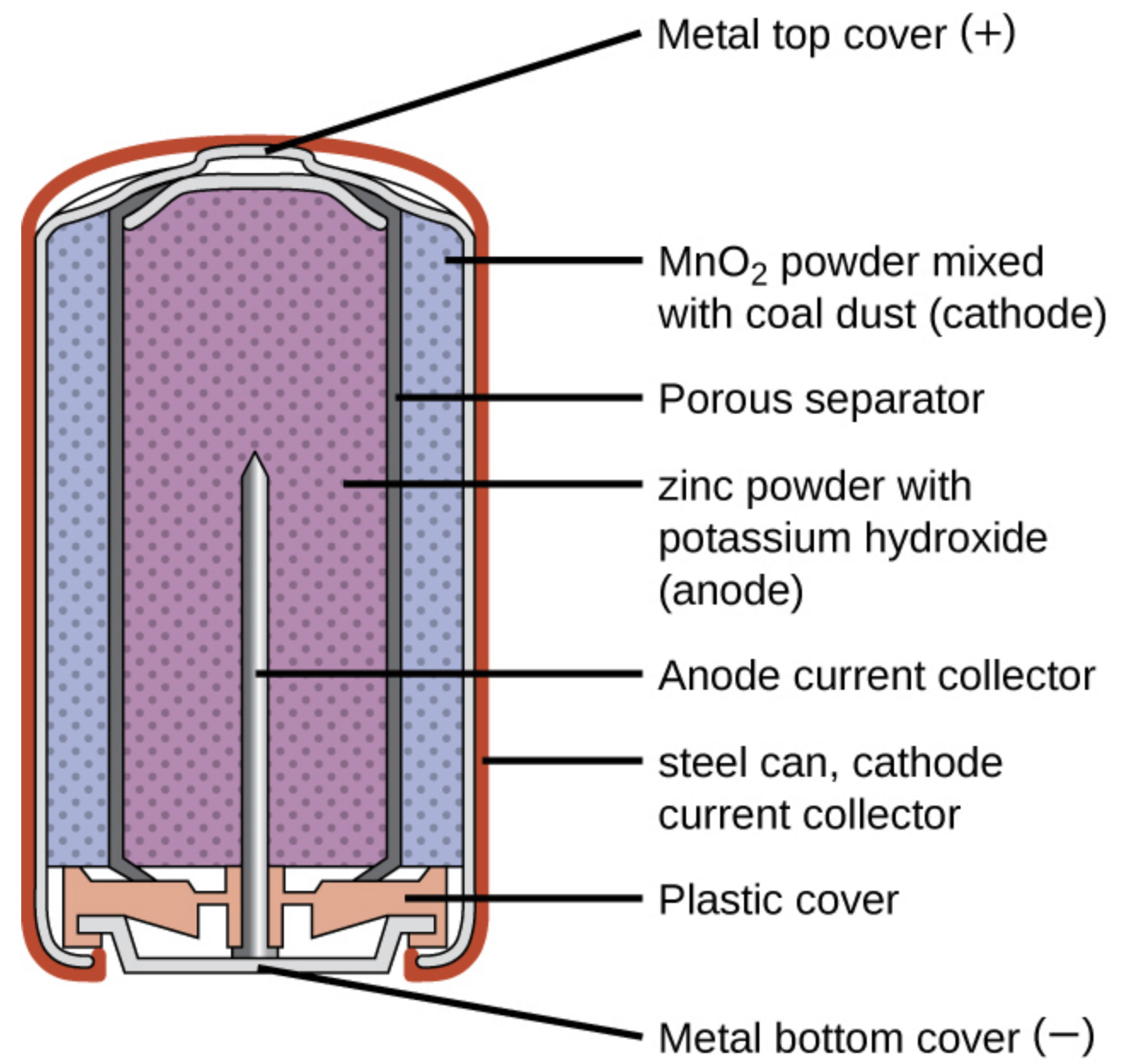 Figure:  https://opentextbc.ca/chemistry/chapter/17-5-batteries-and-fuel-cells/
An Introduction to Sustainable Energy Systems: WeCanFigureThisOut.org/ENERGY/Energy_home.htm
Anode (Zn/ZnO)
But alkaline KOH electrolyte dramatically changed the inner workings:
Cathode (MnO2/Mn2O3)
-
O
H   -
With this chemistry, only OH- ions move between the anode and cathode

And metal is neither dissolved from, nor deposited on, those electrodes

Instead, as seen in my simplified representation:
-
-
O
O
H   -
H   -
O
O
H   -
During discharge the left Zn anode's surface literally oxidizes:

Zn (solid) + 2 OH− <=> ZnO (solid) + H2O + 2e− 

With that oxygen coming from atoms leeched out of the MnO2 cathode:

2 MnO2(solid) + H2O + 2e− <=> Mn2O3(solid) + 2 OH−

And then transported via the OH- ions in the alkaline KOH electrolyte
Using Zn and MnO2:
This Alkaline Battery has the same 1.5 Volt output as the Zinc-Carbon Battery

But the Alkaline Battery has a longer shelf-life (up to 10 years vs. Zn-C's 1-2 years) 1

Further, it stores significantly more energy per battery mass,

which is explained by its use of both dense MnO2 and its 

elimination of the Zn-C's wet-paper-wrapped carbon powder core 2

But can these Alkaline Batteries be recharged (unlike their older Zn-C cousins)?

Yes and No  

Standard Alkaline batteries can rupture upon attempted recharge

Ruining the battery and releasing its very corrosive KOH electrolyte

But tweaked versions can reportedly withstand a small number of recharges 2, 3

(Classifying it as a barely / possibly-hazardously rechargeable battery?)
1) https://batteryuniversity.com/learn/article/primary_batteries 
2) https://en.wikipedia.org/wiki/Alkaline_battery
3) https://batteryuniversity.com/learn/archive/will_the_reusable_alkaline_battery_have_a_future
Putting this all together, regarding Zn-MnO2 Alkaline Batteries:
Wikipedia's "Alkaline Battery" webpage reports that they: 1
"Account for 80% of manufactured batteries in the US and over 10 billion individual units produced worldwide. 

In Japan alkaline batteries account for 46% of all primary (non-rechargeable) 2 battery sales. 

In Switzerland alkaline batteries account for 68%, in the UK 60% and in the EU 47% of all battery sales including secondary (rechargeable) 2 types.

Alkaline batteries contain zinc and manganese dioxide, which can be toxic in higher concentrations.  However, compared to other battery types, the toxicity of alkaline batteries is moderate."
But that webpage succumbs to the recurrent tendency of mis-naming batteries

As seen earlier in the mis-naming of Zn-MnO2 Batteries as Zn-Carbon Batteries

And seen here in the equating of Alkaline Battery with Zn-MnO2 Alkaline Battery,

despite Ni-Cd & Ni-Metal Hydride Batteries ALSO being Alkaline Batteries!
1) https://en.wikipedia.org/wiki/Alkaline_battery                   2) Parenthetical definitions added
But, that Wikipedia webpage seemingly compounds a tendency to misname
Your Home's Older Reusable Battery:

The Rechargeable Nickel Cadmium (Ni-Cd) Battery 1, 2
Invented in 1899 and which, per my preceding editorial, 

really should be called the Nickel Cadmium (Ni-Cd) Alkaline Battery

Which now mostly use a "Jelly-roll" spiral of stacked anode, separator & cathode layers
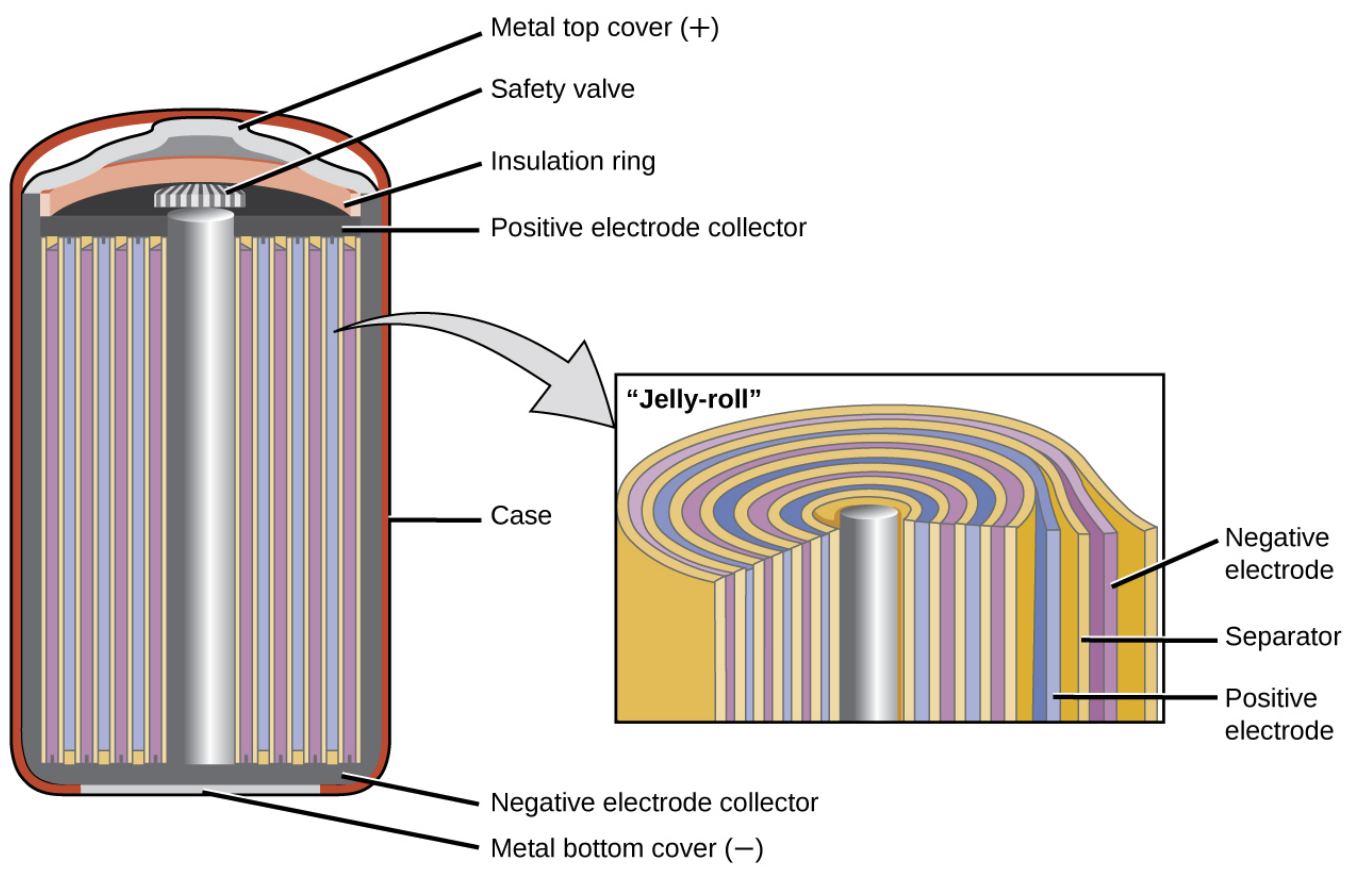 The half reaction within the spiraling cold-pressed-powder anode layer is:

Cd (s) + 2 OH- (aq)=> Cd(OH)2  (s) + 2 e-

The half reaction within the spiraling "sintered" (hot-pressed-powder) cathode layer is:

NiO(OH) (s) + H2O + 2 e- => Ni(OH)2 (s) + OH- (aq)
Figure and reference #1) https://opentextbc.ca/chemistry/chapter/17-5-batteries-and-fuel-cells/   2) https://en.wikipedia.org/wiki/Nickel%E2%80%93cadmium_battery
Ni-Cd Battery Pluses: 1-4
They have an exceptionally long shelf life 1

They are rechargeable as many as two thousand times 2

They can be recharged exceptionally quickly (< 1 hour) 1 

Once charged, they remain charged for moderately long periods of time 2

During discharge their voltage output is nearly constant (~ 1.2 Volts / cell) 2, 3 

During discharge they can sustain continuous exceptionally high currents 2, 3

They are "one of the most rugged and forgiving batteries" => Continued airline use 1

They are the cheapest battery in terms of lifetime energy delivered per cost 1  

Making them the "go-to" power tool battery well into the 21st century 5
1) https://batteryuniversity.com/learn/article/nickel_based_batteries       2) https://en.wikipedia.org/wiki/Nickel%E2%80%93cadmium_battery3) https://opentextbc.ca/chemistry/chapter/17-5-batteries-and-fuel-cells/     4) https://batteryuniversity.com/learn/archive/memory_myth_or_fact5) Here I take issue with  Wikipedia based on my decades of home DIY & Habitat for Humanity power tool experience
Ni-Cd Battery Minuses: 1-4
The cost of their Ni and Cd constituents is relatively high 1, 2

Their self-discharge rate is higher than desirable for many applications

Their energy stored per mass is lower than desirable for many applications

The toxicity of Cd means that they should not be disposed of in land fills 1

Leading to a EU ban for all but replacement & special applications (e.g., medical) 2

They were reported to exhibit a Memory Effect: 2, 4

"Meaning that a nickel-cadmium battery could remember how much energy was drawn on previous discharges and would not deliver more than was demanded before." 4

For which the reported cure is periodic "rejuvenating" full battery discharges

Degradation (possibly catastrophic) ALSO occurs in batteries about to be discussed

So the source of NiCd "Memory" is worth closer examination:
1) https://batteryuniversity.com/learn/article/nickel_based_batteries       2) https://en.wikipedia.org/wiki/Nickel%E2%80%93cadmium_battery3) https://opentextbc.ca/chemistry/chapter/17-5-batteries-and-fuel-cells/     4) https://batteryuniversity.com/learn/archive/memory_myth_or_fact
A nanoscale explanation of Ni-Cd battery "Memory:"
As discussed (and depicted) in a slide far above:

Material leaving an electrode during discharge

Must be driven back onto (or into) that electrode during recharge

But returning atoms don't naturally lay back down in flat planes

On crystals they favor only certain planes, leading to growth of dendrite spires

As seen for sugar crystals:		Or represented on a battery electrode:
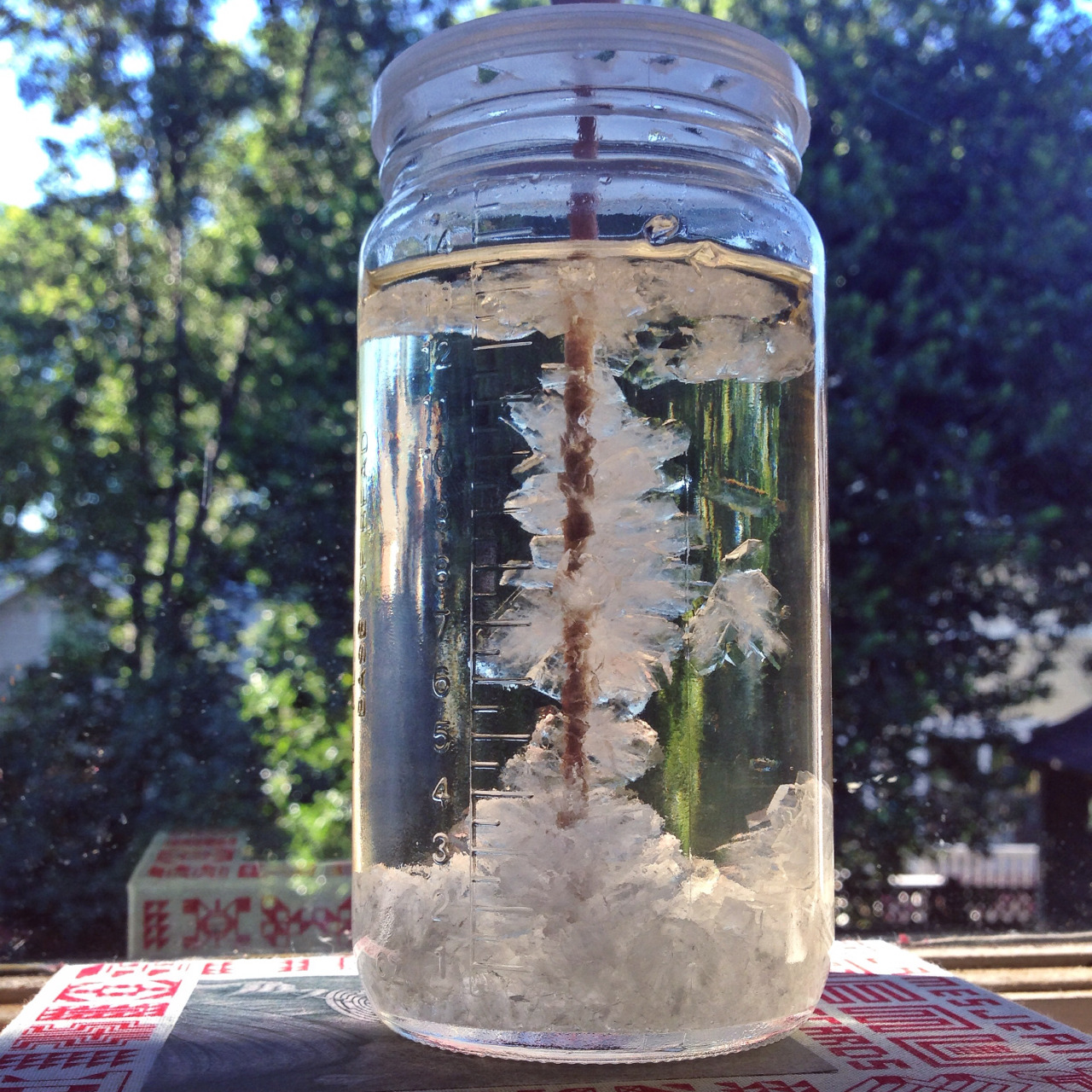 Something similar occurs when Cd(OH)2 reforms on a NiCd's anode during recharge:
An Introduction to Sustainable Energy Systems: WeCanFigureThisOut.org/ENERGY/Energy_home.htm
As documented on a Battery University Webpage: 1
Scanning electron micrograph of a new NiCd battery anode:
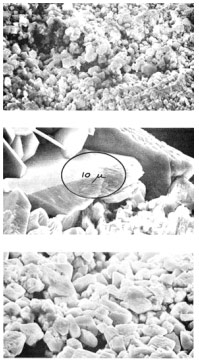 "Hexagonal cadmium-hydroxide crystals are about 1 micron in cross section, exposing large surface area to the electrolyte for maximum performance"
Micrograph of anode after many cycles of battery discharge-recharge:
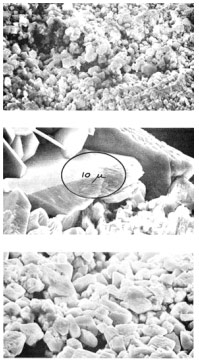 "Crystals have grown to 50 to 100 microns in cross section, concealing large portions of the active material from the electrolyte. Jagged edges and sharp corners can pierce the separator, leading to increased self-discharge or electrical shorts."
Micrograph of anode after a pulsed charge or deep rejuvenation discharge:
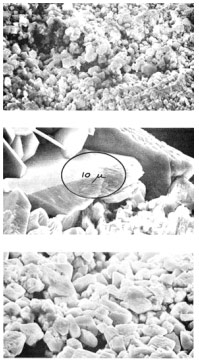 "After a pulsed charge, the crystals are reduced to 3–5 microns, an almost 100% restoration. Exercise or recondition (a.k.a. rejuvenation) is needed if the pulse charge alone is not effective."
1) https://batteryuniversity.com/learn/archive/memory_myth_or_fact
Your Home's Newer Reusable Battery:

The Rechargeable Ni Metal Hydride (NiMH) Battery
Anode (Metal alloy)
Cathode (Ni(OH)2)
-
O
H   -
-
-
O
O
H   -
H   -
O
Which is ALSO an "Alkaline Battery" - just using different electrode materials:

Anode half reaction:  M (solid) + H2O + e− <=> MH (solid) + OH−

Where metal (M) is some combination of La, Ce, Nd, Pr, Co, Mn, Al, V, Zr or Ni 1

Cathode half reaction:   Ni(OH)2 (solid) + OH− => NiO(OH) (solid) + H2O + e−

Electrolyte:  As used in all of these Alkaline Batteries - Potassium Hydroxide

Then representable (via minimal relabeling) by my introductory Alkaline Battery figure:
O
H   -
1) https://en.wikipedia.org/wiki/Nickel%E2%80%93metal_hydride_battery
NiMH Battery Pluses:

A less toxic metal alloy anode replaces the toxic Cd anode of Ni-Cd Alkaline batteries 1

Energy storage capacity is higher than Ni-Cd's (claims: 50% higher 2  vs. 2-3X higher 1)

Their high energy storage per mass approaches that of a lithium ion battery 1

They can sustain high output currents

NiMH Battery Minuses:

"More delicate and trickier to charge than NiCd" / "Limited service life" 2

Standard version NiMH batteries have a high self-discharge rate 1, 2

Output declines to 1.0-1.2 Volts 1   vs. the 1.2-1.5 V of earlier Zn-C & Alkaline batteries

Consequently: NiMH batteries are NOT always an acceptable substitute 

Wikipedia: "Voltage depression (often mistakenly attributed to the memory effect) from repeated partial discharge . .  reversible with a few full discharge/charge cycles" 1

Battery University: "Less prone to memory than NiCd, can be rejuvenated" 2
1) https://en.wikipedia.org/wiki/Nickel%E2%80%93metal_hydride_battery2) https://batteryuniversity.com/learn/article/nickel_based_batteries
Bringing us to the broad category of Lithium-Based Batteries 1
These batteries increase their output voltage (and hence power)

by pairing electrodes with radically different "electronegativities"

(which is a measure of how strongly a material holds on to its electrons)

Least electronegative (more electropositive) are elements leftmost in Periodic Table

These "Group I"  / "Alkali metals" are Li, Na, K, Rb, Cs, Fr
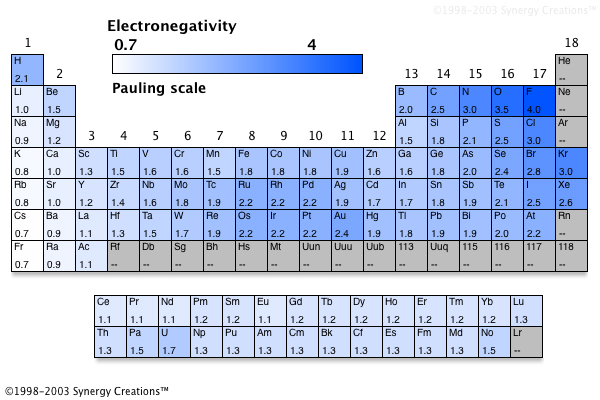 To maximize battery voltage, those electropositive alkali metals should be paired 

with a highly electronegative atom (top / right in Periodic Table) or compound
Figure: http://www.chemistry-reference.com/pdictable/
Certain parings can double the battery's voltage
For instance, Li + MnO2 yields a 3.3 Volt battery (vs. 1.0-1.5 Volts of non-Li batteries)

For the same stored charge, that means twice the stored energy

Li has another advantage: High in the Periodic Table, it is the lightest Alkali Metal

Paired with light cathodes, Li-based batteries will thus be exceptionally light

Combining these points: Li-based batteries pack MUCH more energy per mass
 
Making them an obvious choice for portable electronic devices

And a seemingly obvious choice for battery-powered flight (more about that later)

But now comes the bad news: Oxygen is the second most electronegative element

Oxygen + alkali metal thus maximizes the energy of electron transfer

But oxygen is lurking all around us (not only in air but in water & its ubiquitous vapor)

Alkali metals begin to smolder almost immediately in the presence of oxygen

Alkali metals burst into flames and/or violently explode in the presence of water
Anode (Li)
Your Home's tiniest batteries:

The Non-Rechargeable Lithium Battery / Lithium Metal Battery 1
Cathode (MnO2/Mn2O3)
-
+
-
-
+
The latter name is more descriptive as it suggests the use of pure Li metal

Which is indeed what is used as the anode in such batteries

Simplified schematic of Li Metal / MnO2 Battery:	Actual Lithium Metal Batteries: 2
+
+
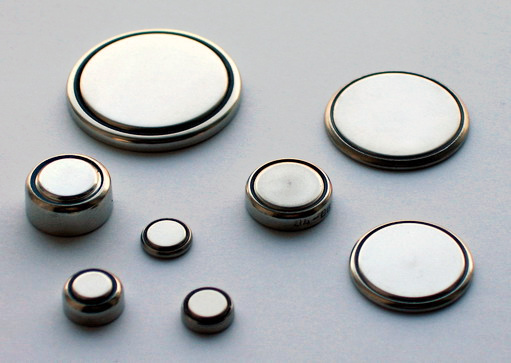 But the choice of electrolyte suddenly becomes very complicated 1

Because, unlike the electrolytes of ALL the batteries discussed to this point,

the electrolytes of Li-based batteries MUST NOT contain water

Instead, organic solvents are substituted (which, BTW, are flammable)

In a Li Metal / MnO2 battery, the electrolyte is LiClO4 dissolved in C4H6O3 1
1) https://en.wikipedia.org/wiki/Lithium_battery 2) https://learn.adafruit.com/all-about-batteries/lithium-batteries-and-coin-cells
Anode (Li)
Anode (Li)
Lithium Metal batteries cannot be safely recharged:
Cathode (MnO2/Mn2O3)
Cathode (MnO2/Mn2O3)
Because, as Li returns to the anode, it grows dendrites

Which, in a practically thin battery, can grow all the way to the cathode

And cannot be reliably blocked even when a separator is added
An anode-cathode spanning dendrite would instantaneously discharge the battery

Possibly even liberating enough power to split open it's shell,

 which would then additionally allow the organic electrolyte to catch on fire

Li-Metal batteries are thus distinctly non-rechargeable

And, for consumer use, they are largely limited to small button-style batteries
Your Home's, Car's, Tool's, Solar Array's . . . Newest Reusable Battery:

A Rechargeable Lithium-Ion Battery
The name "Lithium-Ion" distinguishes these from the Lithium Metal batteries, above

But it doesn't actually explain HOW these Li Ion batteries are different

The difference is that these batteries eliminate pure Li anodes

and, during discharge, eliminate Li-coated cathode surfaces

They do this by exploiting Li's exceptionally small size, 

which gives Li the ability to actually slither INSIDE certain other materials

Then, during discharge, there's more room for Li inside the cathode than on its surface,

which allows the battery to discharge longer / supply more power 

And during recharge, going back inside the anode, Li dendrites are less likely to form,

which makes catastrophic short circuits less likely 

Finally, closeted inside anodes & cathodes, Li cannot react as quickly with any invading O2,

which means that even if a short circuit does occur,

the chance of fire, or at least of intense fire, is reduced
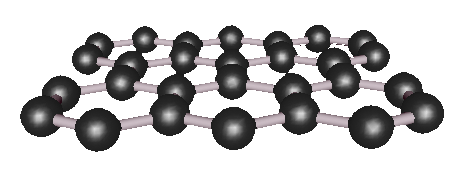 -
+
For the Li-absorbing Anode, the common choice is crystalline Graphite:
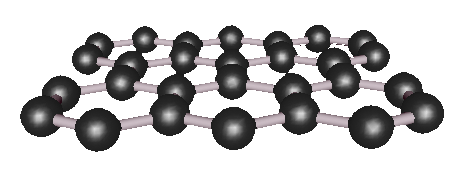 Graphite is one of carbon's two crystalline forms (the other is diamond)

In Graphite, carbon bonds into planes, which are only weakly attracted to one another

Forming, as shown in this interactive 3D model from my Nanocarbon webpage: 1
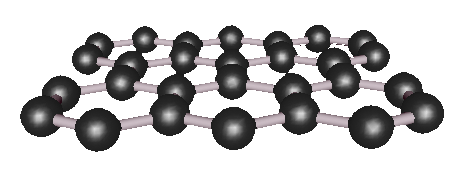 As the anode of a Li-Ion battery, graphite can be represented edge on as:
Li charged anode:
Discharging anode:
Discharged anode:
1) https://www.WeCanFigureThisOut.org/VL/Nanocarbon.htm
-
+
For the Li-absorbing Cathode, a common choice is crystalline LiCoO2:
CoO2  crystals also have layers between which Li can slither

As the cathode of a Li-Ion battery, LiCoO2 can be represented edge on as:
Charged battery:
Discharging battery:
Discharged battery
Combining these Anode and Cathode behaviors

produces what is called the Lithium Cobalt Oxide (LCO) Li-Ion Battery:
An Introduction to Sustainable Energy Systems: WeCanFigureThisOut.org/ENERGY/Energy_home.htm
-
-
+
-
Where                         is the added anode / cathode separator
+
+
-
-
The LCO Li-Ion Battery structure and behavior:
-
DISCHARGE transfers Li from inside the anode to inside the cathode:
+
Anode:
 Li absorbing
and deionizing
Anode:
Li desorbing
and ionizing
Cathode:
Li dissolving and ionizing
Cathode:
Li absorbing and deionizing
CHARGING transfers Li back from inside the cathode to inside the anode
But other materials can be used as the cathode:
Possible replacements for Lithium Cobalt Oxide (LiCoO2) - LCO include:

Lithium Manganese Oxide (LiMnO2) - LMO

Lithium Nickel Manganese Cobalt Oxide (LiMnCoO2) - NMC

Lithium Iron Phosphate (LiFePO4) - LFP

Lithium Nickel Cobalt Aluminum Oxide (LiNiCoAl02) - NCA

Why bother with so many alternatives?

Because they subtly alter the Li-Ion Battery's characteristics

Which, in turn, changes the applications for which the battery is best suited

Drawing from the exceptionally complete Battery University website, 1 

but augmented by data from additional sources, 2-5 here is a comparison table:
1) https://batteryuniversity.com/learn/article/types_of_lithium_ion2) https://en.wikipedia.org/wiki/Comparison_of_commercial_battery_types3) https://iopscience.iop.org/article/10.1088/1757-899X/211/1/012005/pdf4( https://iopscience.iop.org/article/10.1088/1757-899X/252/1/012058/pdf5) https://www.osti.gov/biblio/1561559
Comparison of the most common Li Ion Battery types 1
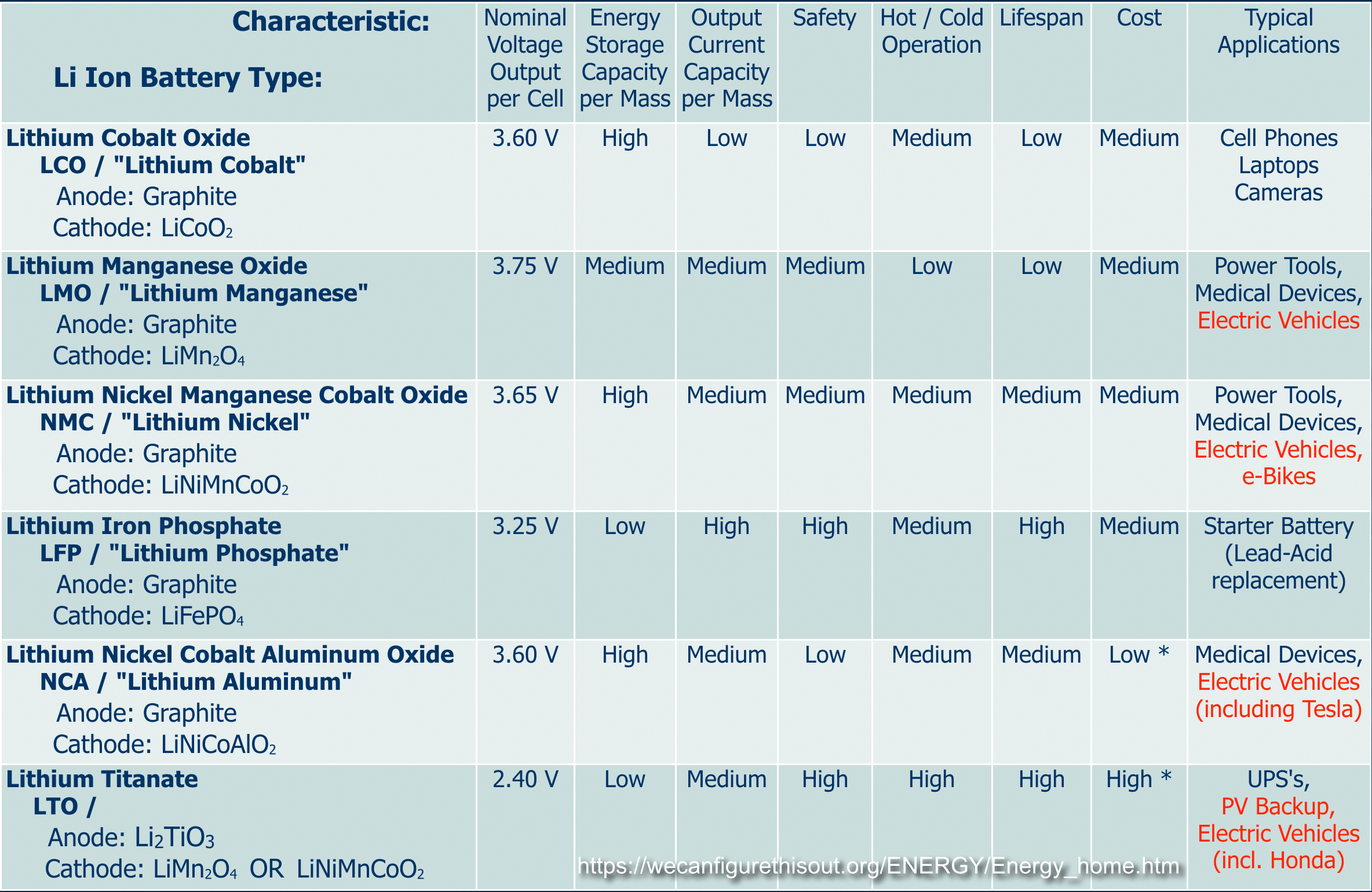 1) This table was largely constructed from data on:  https://batteryuniversity.com/learn/article/types_of_lithium_ion
* But where that source's text & figures were inconsistent, data from multiple additional sources was also incorporated
But if you read that table very carefully, you also noticed that:
The final Lithium-Ion Battery did NOT use Graphite as its anode

And it's name and acronym did NOT refer to its cathode

Instead, the so-called Lithium Titanate - LTO battery used: 

LiTiO4 as its anode

And either LiMn2O4 or LiNiMnCoO2 as its cathode

Is LTO the only Li-Ion battery NOT using Graphite at its anode?

No, an alternative is Silicon, which behaves in a very strange way,

often using non-naturally-occuring / manmade Nanostructures

Despite being just below C in the periodic table, 

Si does not readily form a layered Graphite-like structure

But its does mimic C's other crystalline form, that of Diamond

And in Si's diamond-like form its Si atoms are more widely spaced,

allowing for potentially even greater & faster incorporation of Li atoms
Comparison of Diamond Carbon and Silicon Crystals:
As depicted in the interactive 3D models elsewhere on this website:
Diamond Carbon (0.154 nm long bonds) 1		Silicon (0.235 nm long bonds) 2
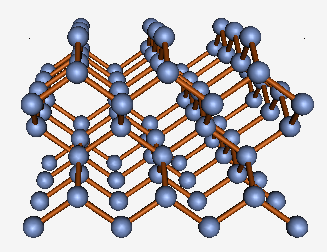 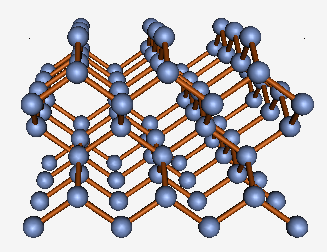 1) https://www.WeCanFigureThisOut.org/VL/Nanocarbon.htm
2) https://www.WeCanFigureThisOut.org/VL/Semiconductor_crystals.htm
Due to its long use providing the foundation of the microelectronics industry:

Silicon crystals of incredible perfection and purity are readily available

They come in huge sizes (30 cm dia. x meters long)

And can be purchased as precut fully polished wafers for only ten's of dollars

i.e., they are almost begging to be used as battery electrodes!
An Introduction to Sustainable Energy Systems: WeCanFigureThisOut.org/ENERGY/Energy_home.htm
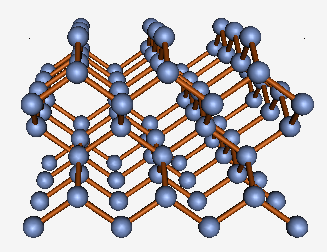 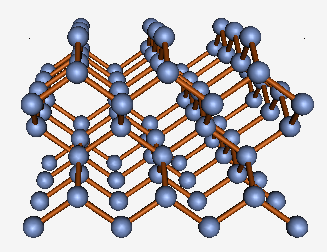 But there is still a problem (or challenge) for Si anodes:
To increase Li battery capacity we want to cram huge amounts of Li into the anode

But when that much slithers into its spaces, the Si crystal actually expands







With enough added Li, silicon expands by 2-3 times, actually changing its structure:
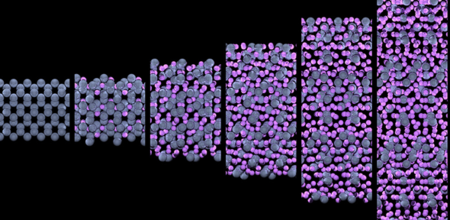 Top from my "Virtual Lab" website: https://www.WeCanFigureThisOut.org/VL/Semiconductor_crystals.htm
Bottom: http://www.greencarcongress.com/2014/02/20140204-nmr.html
But when a Li ion battery discharges, its Si anode must shrink & reorder:
And, at the very least, we want it to do that a few hundred times

	But during charging it's likely that Li is not added uniformly to the Si

	And during discharging it's likely that Li is not removed uniformly

The resulting non-uniform expansion and contraction of the silicon produces

			huge non-uniform stress across the crystal,

						leading to the development of cracks and fractures

With these cracks / fractures, as silicon shrinks upon battery discharge:

			Si pieces separate meaning that 

						electrical contact between those pieces is lost

	Shrinking the anode's effective size & capacity
A solution can be provided by forms of nanoscale self-assembly:
For instance:  On a Si wafer, create a nanopattern of metal dots, 

heat them to melting, and then expose them to SiH4 vapor:
Si
Si
Si
<= SiH4 vapor approaching one of a vast array
	 of now molten metal dots
The SiH4 vapor decomposes, releasing Si to dissolve into the molten metal dot
Si diffuses down to wafer where it solidifies creating a growing column of new Si:
For details see my Nano class lecture note set:  The Need for Self-Assembly
The result is a tight array of Silicon nanowires:
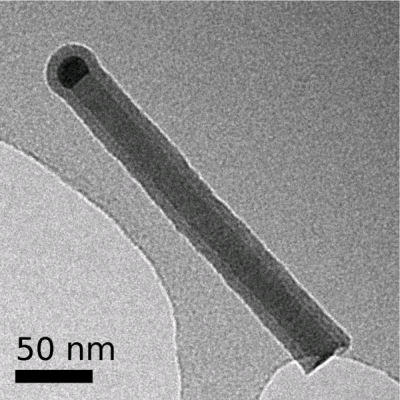 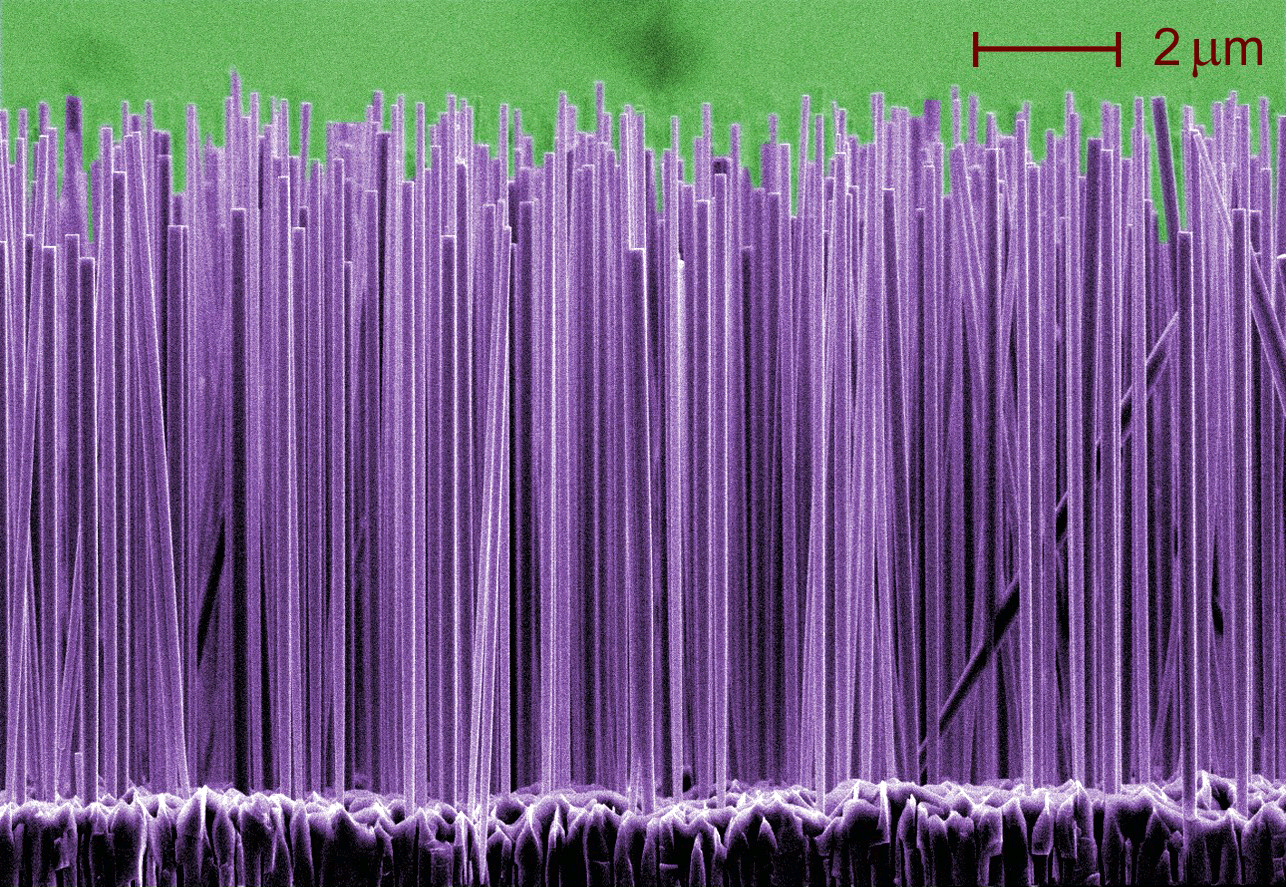 U. Helsinki: www.micronova.fi/units/ntq/research/nanowires.php
Lorelle Mansfield -NIST:
http://www.nist.gov/public_affairs/techbeat/tb2006_0525.htm
Small size / accessibility => Uniform Li absorption & stress, minimal Si cracking:
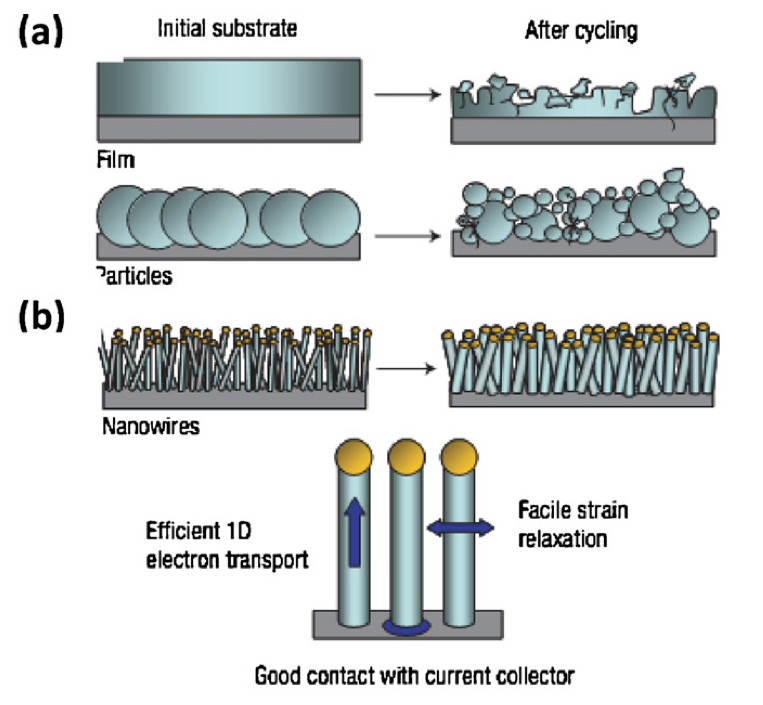 Nano-structured
Li ion battery anodes
Designing nanostructured Si anodes for high energy lithium batteries, Wu & Cui, Nano Today 7, pp 414-29 (2012)
But before moving on to such futuristic batteries
There is an important topic I've alluded to but now need to confront head on:

Li-Ion Battery Fires

The YouTube video below illustrates the explosive intensity of such fires (link) 1 

Li batteries are now credibly linked to at least six major on-aircraft fires 2, 3

at least two of which progressed into fatal cargo aircraft crashes 4, 5

And by 2017 the FAA said aircraft Li-battery fires were averaging one every ten days 6
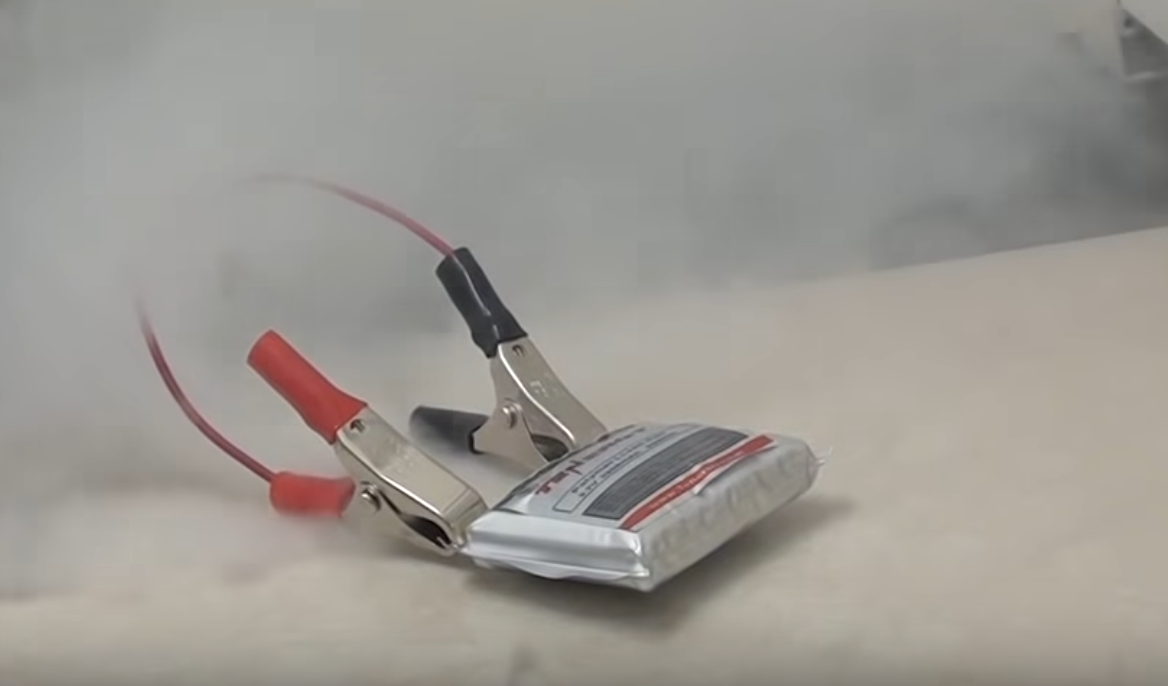 1) Functional Macromolecular Laboratory - University of Maryland: https://www.youtube.com/watch?v=HCGtRgBUHX8
2) https://www.faa.gov/hazmat/resources/lithium_batteries/media/Battery_incident_chart.pdf
3) https://www.consumerreports.org/faa/battery-fire-in-delta-cargo-hold/
 4) https://www.flyingmag.com/news/ups-747-crash-highlights-lithium-battery-danger/5) https://en.wikipedia.org/wiki/Asiana_Airlines_Flight_9916) https://www.consumerreports.org/product-safety/whats-behind-the-increase-in-lithium-ion-battery-fires-on-planes/
And adding dendrite-blocking separator barriers (               ) is less than 100% effective

Which is what led to the use of Li absorbing anodes in Li-Ion Batteries:
All you need is a short-circuit
-
In that video, an external one was produced by wiring the battery's terminals together

But nature is perfectly capable of producing it own internal short circuits via

dendrites grown while recharging the solid Li anodes of Li-Metal Batteries
+
-
+
But, under certain conditions, dendrites can STILL form on such Li-absorbing anodes
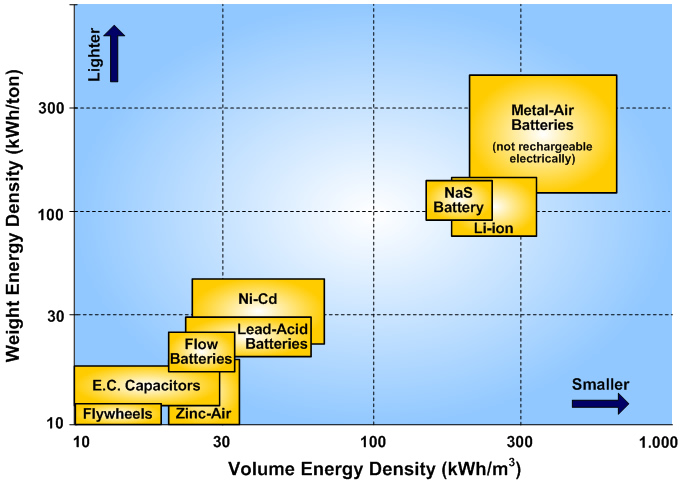 OK, but why is this a uniquely Li battery problem?
It isn't: Dendrites regularly short out all kinds of batteries 

But when that happens (as it has repeatedly in my power tool Ni-Cd batteries),

other types of battery mostly just quietly (if expensively) DIE

Why?  Because, when shorted out, they don't release ENOUGH energy

But Li-Ion batteries easily pack an order of magnitude MORE energy

Which, abruptly liberated, IS ENOUGH to start a fire or initiate an explosion
Li Ion batteries
More conventional batteries
Figure: http://www.sc.ehu.es/sbweb/energias-renovables/temas/almacenamiento/almacenamiento.html
So it's more about the intensity of failure, rather than the frequency
Because, as argued by American Chemical Society, frequency isn't extraordinarily high:

"Failure rates for rechargeable Li-ion batteries are on the order of one in 10 million 
 
That’s not a reliability problem. It’s an exception" 1

But when such an "exception" does occur, it is going to be intense,

 intensity increased by Li batteries' necessary use of non-water electrolytes:
"Unlike other common types of batteries, in which the electrolytes consist of aqueous solutions of acid or base, the electrolyte in Li-ion cells typically consists of lithium salts in flammable organic solvents such as ethylene carbonate and ethyl methyl carbonate." 1
Meaning that what begins as a simple Li oxidation fire

 quickly becomes a Li plus electrolyte fire

which may soon be joined by a polymer-based separator fire

meaning that pretty much 100% of the battery will soon be contributing

(at least if the battery has not already blown itself apart)
1) http://cen.acs.org/articles/91/i6/Assessing-Safety-Lithium-Ion-Batteries.html
Batteries in TOMORROW's homes & ground vehicles
An Introduction to Sustainable Energy Systems: WeCanFigureThisOut.org/ENERGY/Energy_home.htm
Electric vehicles are now a prime target of battery R&D
Because clean power plants serving electrified ground transportation 

offers one of our best ways of mitigating climate change

At least, if we transition to BOTH clean power plants AND electric vehicles

Because Electric Vehicles (EV's) powered by less than clean power plants 

is just naive way of passing the greenhouse emissions buck

But if we DO soon get our clean power plant act together:

The number of electric ground vehicles  x  Battery capacity per vehicle = HUGE!

However, EV applications put stellar demands upon batteries - for instance:

We'd like EV batteries charging in the mere minutes we now use to fill gas tanks

And with EV's like Tesla's Model S packing 8,256 individual batteries, 1

probability of fire per battery better be nothing short of spectacularly low

All of which puts tremendous pressure on the development of:
1) https://link.springer.com/article/10.1007/s41918-019-00060-4
Tomorrow's Li-Ion Batteries:
For which the search for better Li-storing electrode materials continues unabated

But new R&D also targets four other parts of the Li-Ion battery:
Anode
Cathode
Possibly Li ion-blocking and/or dendrite-nucleating surface layers on the:
  :
Anode ("Solid Electrode Interfaces" - SEI's)  

Cathode ("Interfacial Protective Films" - IPF's)*
Better Dendrite-Blocking Separators
Dendrite-Blocking Electrolytes
*In some publications 1 these are instead labeled "Cathode Electrode Interface" (CEI ) layers

1) For instance:  https://link.springer.com/article/10.1007/s41918-019-00060-4
Li-Ion R&D Parts I & II: Electrode Interface Layers:
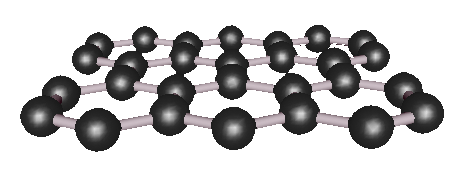 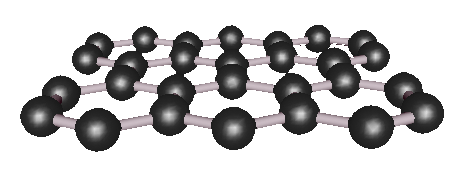 Crystals form when the atoms of a material find 
particularly low-energy / regularly-ordered ways of binding to one another
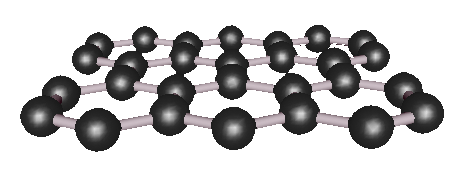 In Graphite, energy is minimized when each C atom has three bonding neighbors, 
with those bonds equally spaced in 2D (120º apart):
But atoms at this crystal's  EDGES DO NOT HAVE three bonding neighbors!
In Diamond C & Si, energy is minimized when each atom has four bonding neighbors, 
with those bonds equally spaced in 3D (about 109º apart):
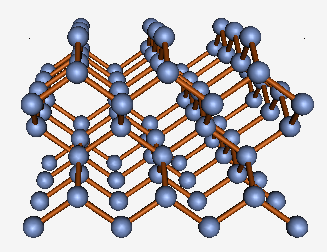 But atoms at this crystal's  EDGES DO NOT HAVE four bonding neighbors!
Edge atoms are thus left very "unhappy"  (i.e., chemically reactive)
In Li-Ion Batteries, both the Anode and Cathode are crystals:
Anode
Anode
Cathode
Cathode
And the atoms of their surfaces are thus left similarly unhappy / chemically reactive:
But in the electrolyte's chemical soup, they can find lots of things to react with!

Leading to rapid formation of Surface Electrode Interface (SIE) anode layers 

as well as Interfacial Protective Film (IPF) cathode layers
An Introduction to Sustainable Energy Systems: WeCanFigureThisOut.org/ENERGY/Energy_home.htm
-
-
+
-
+
+
-
-
Which can potentially cripple Li-Ion Battery operation:
DISCHARGING: Li blocked from leaving the anode (preventing discharge) and/or
absorbing into the cathode (driving growth of surface dendrites):
Anode:
 Li TRYING to absorb & deionize
Cathode:
Li TRYING to dissolve & ionize
Cathode:
Li TRYING to absorb & deionize
Anode:
Li TRYING to desorb & ionize
-
+
CHARGING: Li blocked from leaving the cathode (preventing recharge) and/or
 absorbing into the anode (driving growth of surface dendrites):
But controlling those layers is exceptionally difficult:
SOME SORT of electrode surface layer is going to form whether you want it or not

Ideally, it will form from known constituents of the electrode & electrolyte

"Ideally" because that list is short => limited number of layer possibilities

Less ideally, layers will incorporate accidental trace impurities within the battery

Because, at only a few atomic layers thick, those layers don't need many atoms

And nature ALWAYS seeks the lowest possible energy configuration!

Further, the combination that nature DOES settle upon will depend on the exact

mixing & temperature processing sequences used in making the battery,

and upon the battery's earliest charging & discharging procedures

And even if successful fabrication recipes & procedures are identified,

the exact composition & structure of those only few-atom-thick layers 

is extremely hard to determine - even using the best available analytical tools!
An Introduction to Sustainable Energy Systems: WeCanFigureThisOut.org/ENERGY/Energy_home.htm
Today's Li-Ion batteries thus require a bit of luck / black magic 1
More accurately, they rely upon detailed fabrication & early charging recipes,

yielding surface layers that produce batteries with desirable characteristics,

even if the exact make up of those all important layers remains unclear

A solution:  
Limit nature's role by preemptively engineering those critical surface layers

Many alternatives are being explored, including:

1) Deposited electrode surface coating layers: 2

- Which can inhibit undesirable electrode / electrolyte chemical reactions

- Prevent dissolution of electrodes into certain electrolyte solutions 

- Trap particularly damaging electrolyte impurities (e.g., HF acid)

Inert metal oxides can provide the desired protection (e.g., TiO2, Al2O3, MgO & ZrO2),

but sustained Li+ flow requires that these layers be as thin as a single molecule
1) See: https://batteryuniversity.com/index.php/learn/article/how_to_prime_batteries2) See section 4.1.2 of: https://link.springer.com/article/10.1007/s41918-019-00060-4
Other alternatives:
2) Core-Shell Cathodes 1

Which, instead of relying upon applied monolayer scale protective layers, 

build the cathode as a thick core designed to maximize Li storage 

covered by an ~ 1 μm thick shell (i.e., ~ 10,000 atomic layers)

which serves the protective / Li+ ion passing role

But unlike the preceding monolayer scale coatings, 

1 μm layers won't necessarily stretch with the underlying material

which can lead to cracking or delamination of those thicker layers

3) Concentration Gradient Cathodes 1

Which try to avoid cracking / delamination by gradually changing composition 

from their Li-storing core outward toward their protective/Li-passing surface
1) See section 4.1.2 of: https://link.springer.com/article/10.1007/s41918-019-00060-4
An Introduction to Sustainable Energy Systems: WeCanFigureThisOut.org/ENERGY/Energy_home.htm
Li-Ion R&D Part III: Dendrite-Blocking Electrode Separators 1
Today's separators use polyethylene (PE) or polypropylene (PP) carbon polymers

which are fabricated into sheets with convoluted networks of micropores 

through which a crystalline dendrite should have trouble growing

But aside from being flammable, those polymers melt at only 130 / 170ºC 

meaning that under intense battery operation pores begin to collapse,

increasing the battery resistance, which further heats the battery,

eventually producing catastrophic separator failure

A counter intuitive separator solution: A PE / PP layered separator in which heating

abruptly - rather than gradually - closes down it's Li-Ion passing pores,

cutting off current so quickly that thermal runaway is prevented

Then, the still intact but closed down separator becomes an electrical barrier

which mimics a burned out fuse / tripped electrical breaker
1) See section 4.3 of: https://link.springer.com/article/10.1007/s41918-019-00060-4
A similar effect has be achieved by adding insulating powders
For instance, powders of strongly temperature resistant  Al2O3, TiO2 or SiO2,

When densely packed within porous PE or PP sheets, as temperature rises

the polymers soften allowing the powder particles to compact together, 

forming not only an electrical barrier but a very temperature-resistant one

Versus the intuitive strategy of just building a temperature resistant separator

which would not fail, and thus would not require fuse-like failure protection

Thermal stability can be enhanced by use of different (but still flammable) polymers

Candidates include polymers with acronyms of PMIA, PI, PET, PPESK, PVDF 2

Even more stable AND non-flammable separators might be entirely Al2O3 & SiO2

But those brittle crystalline oxides lack the flexibilty of organic polymers

Which might exclude use in more compact but convoluted battery structures

Such as the "Jelly-roll" configuration of Ni-Cd batteries:
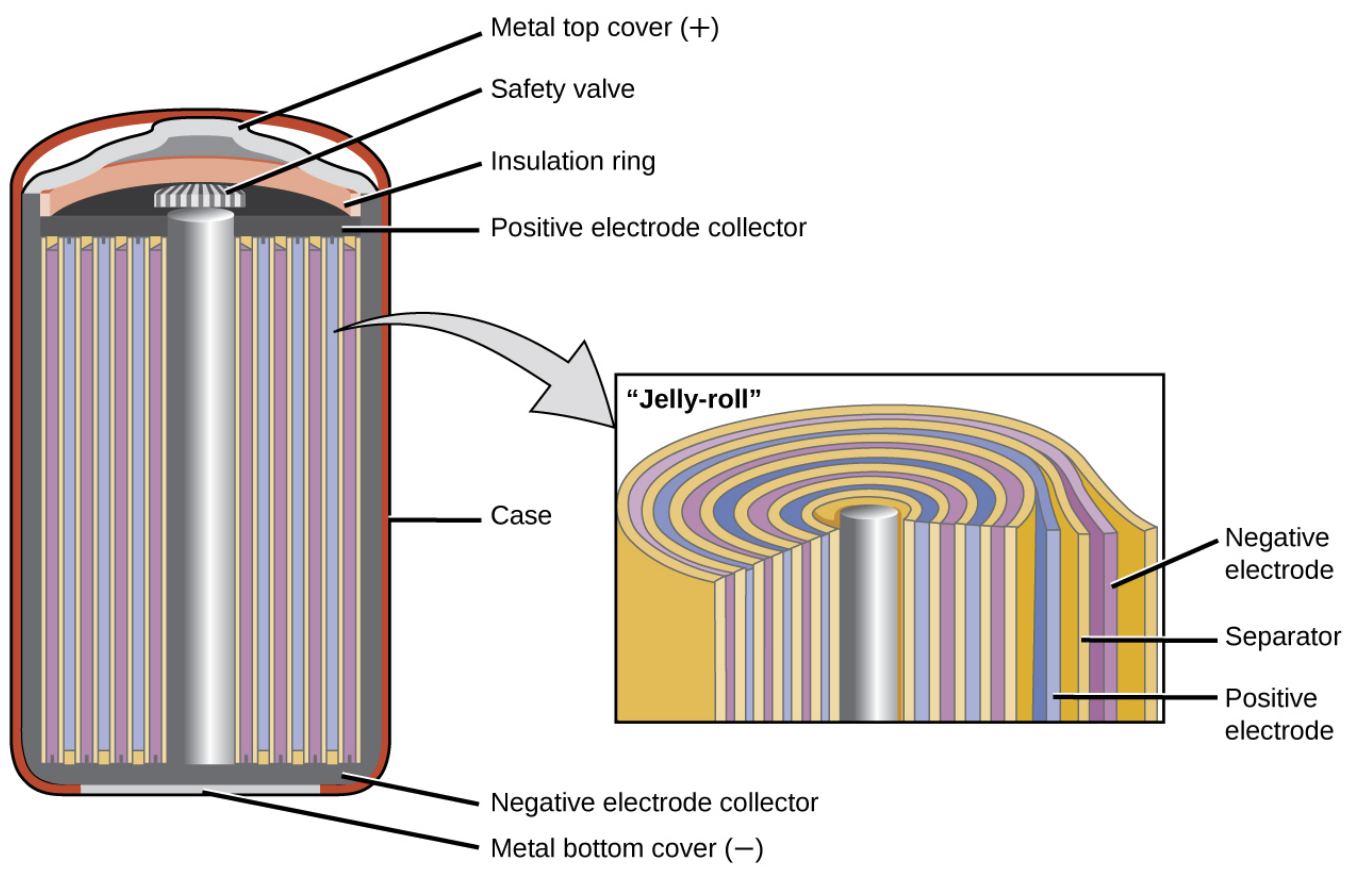 1) See section 4.3 of: https://link.springer.com/article/10.1007/s41918-019-00060-4
2)  See section 4.3.2 of: https://link.springer.com/article/10.1007/s41918-019-00060-4
Plus one more sort of compromise separator solution:
Retain the flexible if flammable & meltable polyethylene & polypropylene polymers

but "functionalize" them with by adding chemicals or structures 

that would suppress or sharply curtail Li-Ion battery fires

In other words: Instead of built-in fuses, build in fire extinguishers

Below is a scheme encapsulating fire retardant (DMTP) in plastic (PMMA) bubbles,

with those bubbles designed to burst open upon battery over-heating: 1
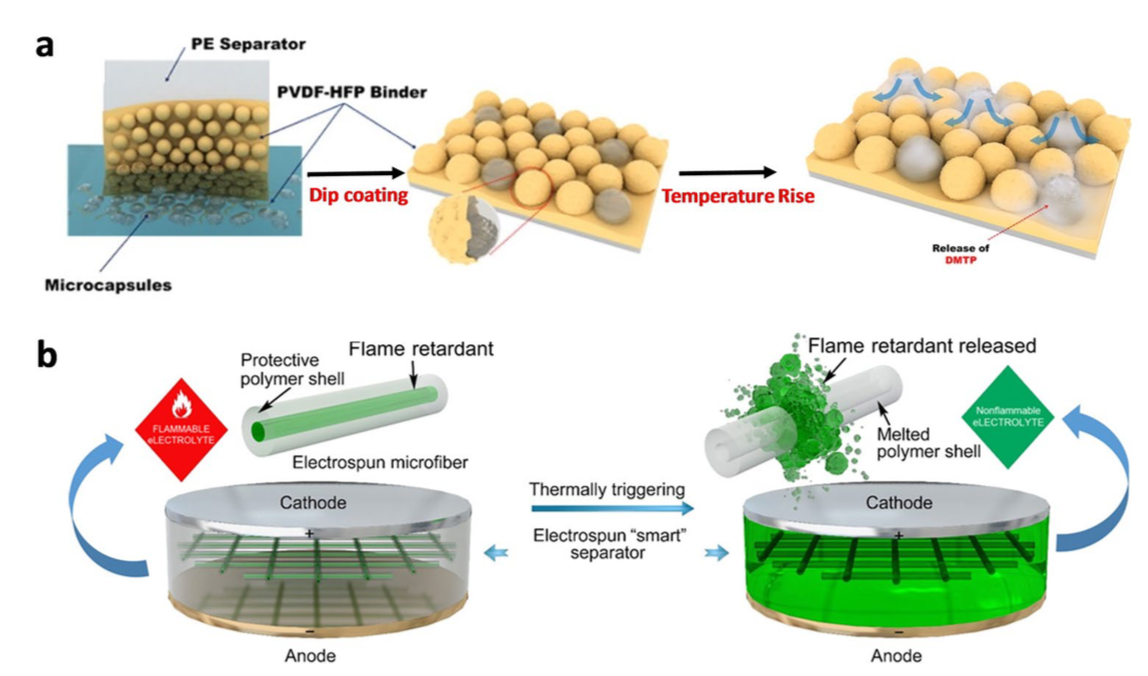 1)  See section 4.3.3 of: https://link.springer.com/article/10.1007/s41918-019-00060-4
Li-Ion R&D Part IV: Dendrite-Blocking or Inhibiting Electrolytes
Much of electrolyte R&D targets improved thermal stability, 1, 2

stability of either the electrolyte itself, 

or stability of electrode surface layers under exposure to that electrolyte

Or (as with separators) other R&D targets addition of "functional" fire suppressants

See, references 1 & 2 for more information on those topics, because . . .

 I'm going to jump ahead to an electrolyte R&D thrust I find particularly intriguing:

Non-flammable, dendrite-blocking, SOLID state electrolytes

Which, in essence combines separator & electrolyte into a single robust layer

These solid state electrolytes must retain the ability to easily pass desirable ions

But, like the mostly water-based electrolytes they would replace, they must continue

blocking electron flow (thus forcing electrons out through the battery's terminals)

To do that, solid-state electrolyte materials must be electronic insulators
1)  See section 4.4 of: https://link.springer.com/article/10.1007/s41918-019-00060-4
2) https://web.stanford.edu/group/cui_group/papers/Yayuan_Cui_NATENG_2019.pdf
Candidate materials include crystalline structures such as: 1, 2
PEROVSKITE's (e.g., Li3xLa(2/3)-xTiO3)
NASICON's (e.g., Na1+xZr2P3-xSixO12)
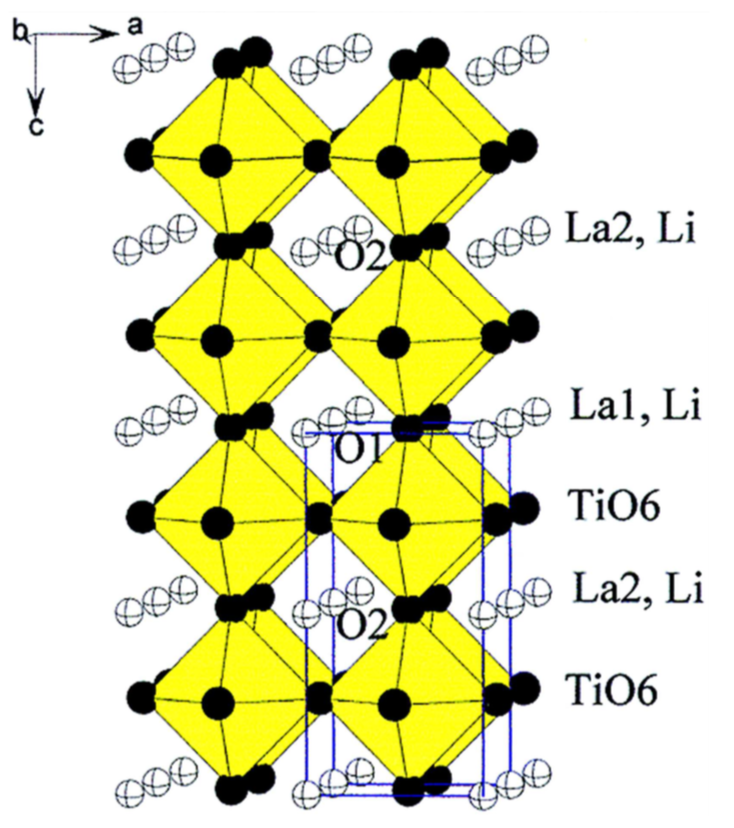 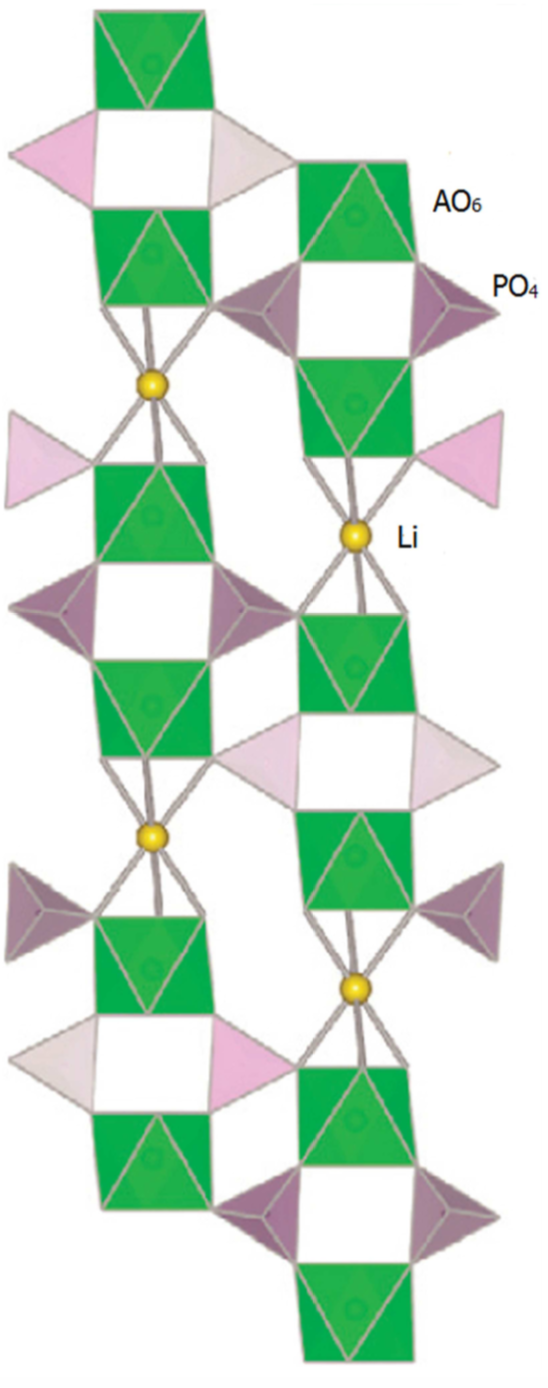 GARNET's (e.g., Li5La3M2O12 w/ M=Nb, Ta)
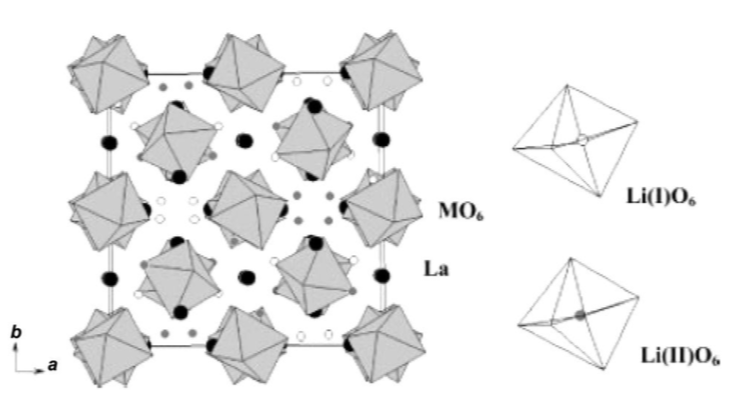 LISICON's (e.g., Li4-xM1-yMyS4 w/ M=Si, Ge, P, Al, Zn, Ga)
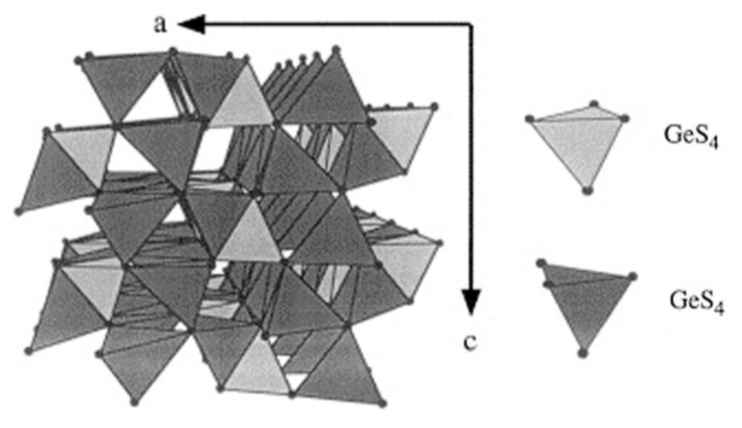 1) https://www.frontiersin.org/articles/10.3389/fenrg.2014.00025/full2) https://link.springer.com/article/10.1007/s41918-019-00048-0
Challenges confronting Li-Ion battery Solid-State Electrolytes: 1,2
In these solids, ions do not flow as easily as ions in liquid electrolytes

Which increases battery series resistance, lowers current, increases heating

There is also the difficulty of achieving ion flow into and out of electrodes

The issue here is that, while liquid electrolytes naturally flow onto the electrodes,

thereby assuring atomic-scale contact (and thus facilitating ion flow)

SHEETS of solid electrolyte will NOT automatically bond with electrodes,

and a gap of even a few atom widths could easily inhibit and/or block ions

Publications about solid state electrolytes acknowledge these layer contact issues,

but they provide little discussion of possible solutions

In fact, these papers give the strong impression that in-battery testing of 

solid-state electrolytes (of any type) is still very, very limited
1) https://www.frontiersin.org/articles/10.3389/fenrg.2014.00025/full2) https://link.springer.com/article/10.1007/s41918-019-00048-0
But the prospect of solid state electrolyte / separators seems real:
Research IS identifying materials with faster internal ion flows

And (ironically) from my note set about Tomorrow's Solar Cells (pptx / pdf / key), 

I can see a way to producing intimate solid electrolyte to electrode contact:

Poly/microcrystalline layers of Perovskite are used successfully in solar cells

That success means micro-crystallites must be in intimate electrical contact

In such solar cell layers, contact is achieved by dissolving micro-crystallites into solvents  

and then simply painting them onto surfaces which,

as the solvent evaporates, brings the micro-crystallites into atomic contact 

In fact, with possibly minor degradation in the solid electrolyte's high temperature robustness,

one might even add in a little conductive polymer as a binder,

creating, in essence, something resembling a latex solid electrolyte paint

I see no fundamental reason why such a scheme could not ultimately work 1
1) Which I say as one holding a significant number electronic material patents (link)
But the last dozen plus slides concerned only "Tomorrow's Li-Ion battery"
And viewed critically, they mostly concerned fixes to its safety problems

that would make that technology even more exotic (and thus more expensive)

Why not take a different path that completely engineers out such problems? 

Producing, for instance, a battery that would not only not blow itself up,

but could even be cooked for 30 minutes over a large gas burner,

as was demonstrated in this YouTube video (link) 1, 2
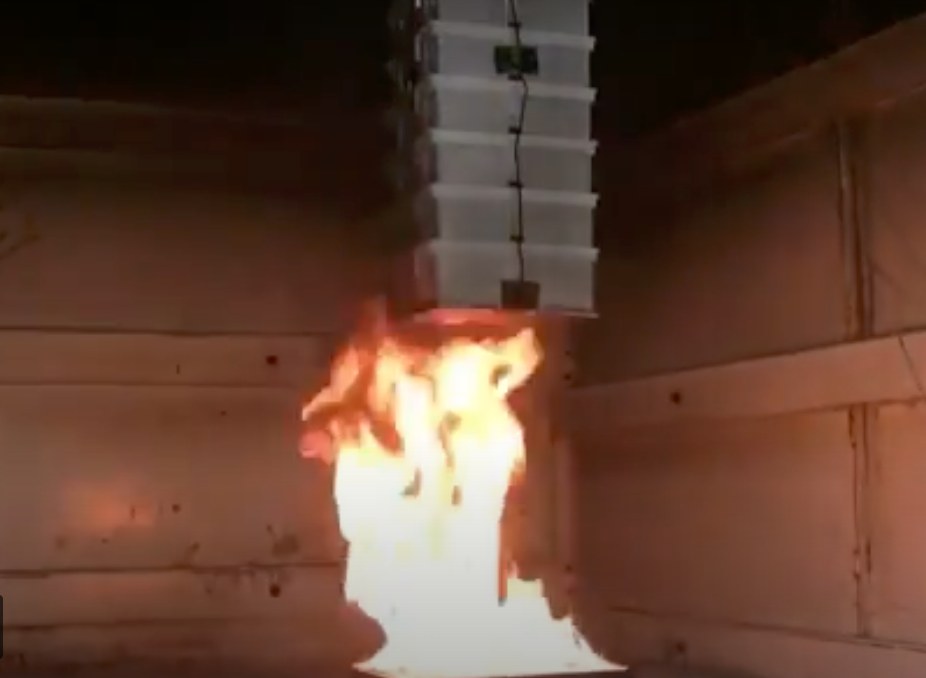 1) https://www.bluesky-energy.eu/en/saltwater_battery/
2) https://www.youtube.com/watch?v=HXmZW8Wnvko
That was a so-called Saltwater Battery
With that particular one now being marketed as the "Greenrock Saltwater Battery" 1

Despite, as far as I can tell, using technology directly from Aquion Corp.

which labeled its version an Aqueous Hybrid Ion Battery (AHI)

On both the Aquion founder's website, 

and in the PBS Nova science documentary Search for the Super Battery 3

Aquion's design goals were given as being:

A non-portable Grid & Solar Array energy storage battery

Using ONLY elements common in earth's crust

(Which should thus be cheaper and possibly less toxic)

For which there is NO possibility of fire or explosion
1) https://www.bluesky-energy.eu/en/saltwater_battery/
2) https://taspacenergy.co.nz/wp-content/uploads/2015/07/Redwood-Gate-Ranch-Enabling-Solar-and-Reducing-Diesel-Consumption.pdf
3) www.pbs.org/wgbh/nova/tech/super-battery.html
Which was depicted on both Aquion & Greenrock websites as: 1, 2
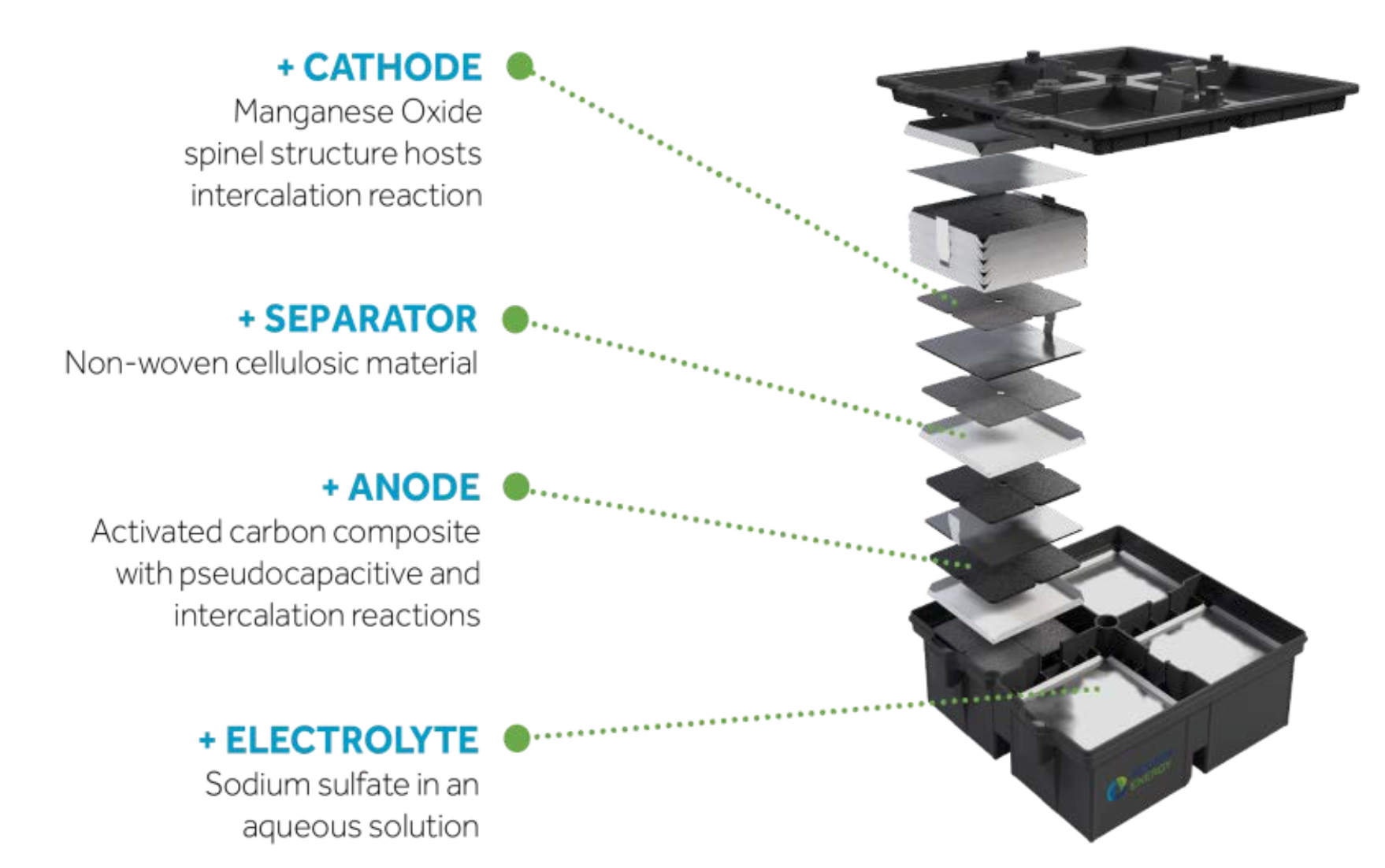 Translation: Has atomic layers between which ions can slither
Translation:  Cotton!
Translation: Has atomic layers between which ions can slither
That is: It is based on sodium alkali metal ions (rather than lithium)

It uses an "activated carbon" anode (which is largely graphite-like carbon sheets 3)

Into which the sodium ions intercalate (i.e., fit between the those sheets)

With a MnO2 cathode that also intercalates (i.e. fits sodium ions between its layers)

Between which is a "cellulosic' separator (actually cotton)

And a sodium sulfate water-based electrolyte
2) https://taspacenergy.co.nz/wp-content/uploads/2015/07/Redwood-Gate-Ranch-Enabling-Solar-and-Reducing-Diesel-Consumption.pdf
2) 1) https://www.bluesky-energy.eu/en/saltwater_battery/         3) https://en.wikipedia.org/wiki/Activated_carbon
Thusly explained, the technology does not sound very exotic
Indeed, the only big changes seem to be

 the use of sodium and a change to conventional water-based electrolyte

Aquion's website does not enumerate the electrochemical reactions involved

Nor explain why Na ions tolerate aqueous electrolytes, while Li ions do not

But on a blog by the company's founder (James Whitacre) I did find this figure

Which does indeed look remarkably conventional:
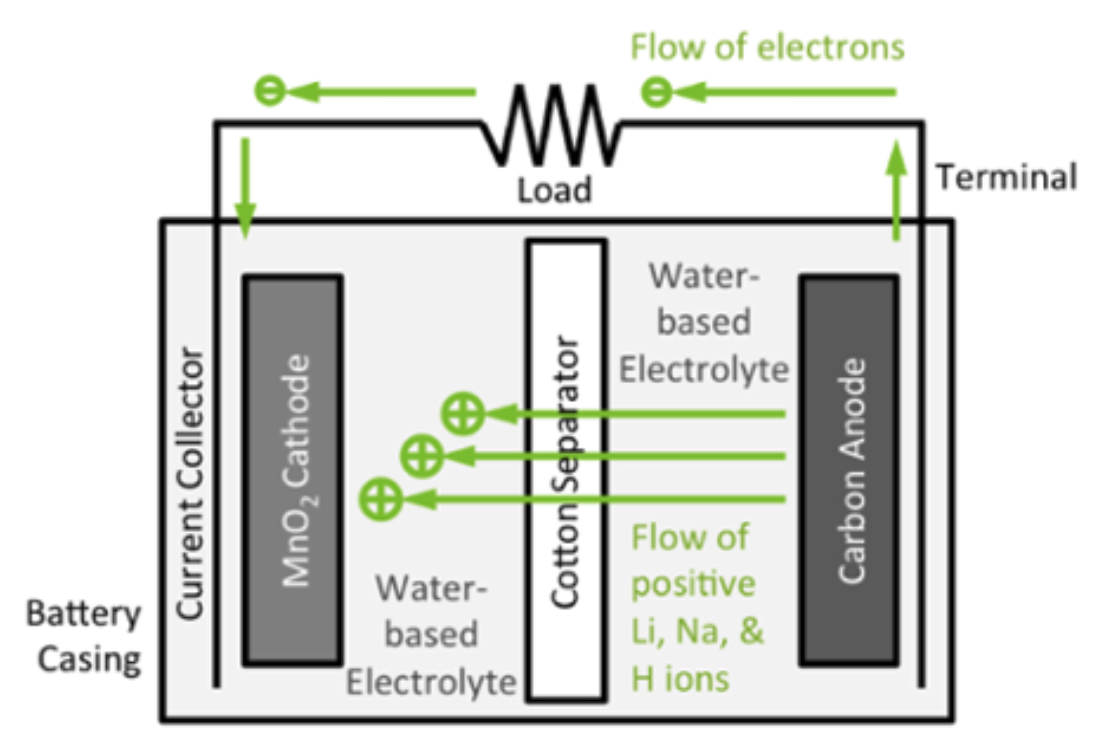 What’s Inside an Aqueous Hybrid Ion Battery?
hhttp://blog.aquionenergy.com/blog/bid/108285/what-s-inside-an-aqueous-hybrid-ion-battery-0
An Australian solar energy website supports that interpretation 1
Describing the battery as "almost certainly the safest battery around " and that it is:

"about as non-toxic as a battery can get. If you are low on electrolytes I donʼt recommend drinking it because I donʼt know the lithium concentration, but if for some reason it leaks you can just mop it up and pour it down the drain. It is likely to cause less environmental harm than one mediocre cow fart. 

(in the PBS documentary, the inventor actually DOES drink the electrolyte)

It's also noted that the original cotton separator was made from the inventor's shirt 

And it mainly finds fault with only the battery's weight and size (per kW-h stored)

Which actually does not contradict the inventor's stated goal 

of creating a fixed-position Grid & Solar Array energy storage battery

(applications where weight and size are not super critical) 

Meaning that while this battery lacks the versatility & portability of Li-Ion batteries

It is nevertheless a very good candidate for two applications 

likely to be essential in the greening of the Grid and home
1) https://www.solarquotes.com.au/blog/aquion-salt-water-battery/
Bringing us to a second rule-changing possibility: Lithium Air Batteries
Which, innovative as they are, actually build upon a battery already in widespread use:

The button-style Zinc Air battery which powers most of today's hearing aids 1, 2
At its anode, Zn is conventionally ionized, releasing electrons: Zn (s) => Zn+2 + 2e-

But air penetrates a uniquely porous cathode, traveling to the electrolyte interface

Where, drawing in electrons, O2 reacts with water: O2 + 2 H2O + 4 e- => 4 OH- 

Migrating through the electrolyte, Zn+2 and OH- then react, forming Zn(OH)4-2
Figure & Reference #1) https://iolitec.de/en/node/648           2) https://en.wikipedia.org/wiki/Zinc–air_battery
Something very similar occurs within a Lithium Air Battery
But this more detailed figure highlights the challenge of keeping liquid & air apart 1, 2
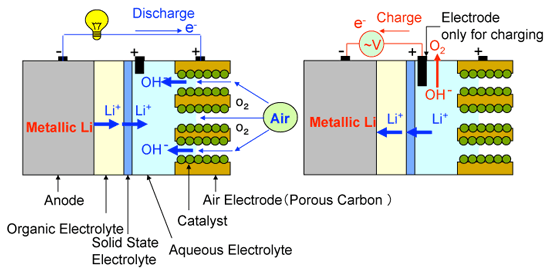 To maintain that separation, a three layer (organic - solid - liquid) electrolyte is used,

extending from the anode, rightward into inter-layer gaps within the cathode

In this case it is Li+ ions that are liberated by the anode

But these once again meet up with OH- ions liberated from the air / water

reaction now occurring within cathode pores or inter-layer gaps

With Li+ and OH- ions sent into the electrolyte reacting to form LiO2+ or Li2O2+
Figure and Reference #1) http://www.aist.go.jp/aist_e/latest_research/2009/20090727/20090727.html2) https://en.wikipedia.org/wiki/Lithium–air_battery
Advantages of Li Air? 1-3
Li Air batteries can be rechargable (unlike their present day Zn Air cousins)

Li Air batteries have exceptionally high output voltage based on their paring of

the MOST electropositive element, Lithium,

with the SECOND MOST electronegative element, Oxygen

Because of Li's low mass, and with oxygen coming right out of the air,

Li Air batteries could be exceptionally light
 
Combined, that should give Li Air batteries outstanding energy storage per mass

And it's thus predicted that they might eventually achieve

 5-10X the stored energy density of today's champion: Li Ion batteries 1, 3, 4

Which, for instance, could make them the future's ideal vehicle battery

"Future," because one or more decades of additional R&D are likely required
1) https://batteryuniversity.com/learn/archive/weird_and_wonderful_batteries2) http://www.aist.go.jp/aist_e/latest_research/2009/20090727/20090727.html
3) https://en.wikipedia.org/wiki/Lithium–air_battery4) https://www.extremetech.com/computing/126745-ibm-creates-breathing-high-density-light-weight-lithium-air-battery
IBM (of all corporations) is investing in such a possibility: 1
As seen in their illustration of a would-be 500 mile (800 km) electric vehicle battery:
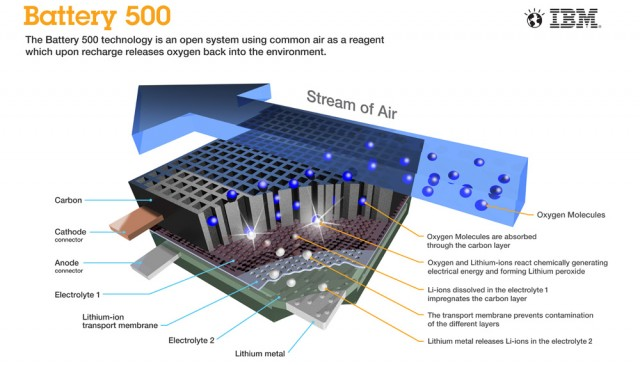 (Is IBM having a little trouble with their corporate focus?)
1) https://www.extremetech.com/computing/126745-ibm-creates-breathing-high-density-light-weight-lithium-air-battery
Why practical battery-powered air & sea transport 
is a long way off
An Introduction to Sustainable Energy Systems: WeCanFigureThisOut.org/ENERGY/Energy_home.htm
To this point I have carefully limited my discussion to:
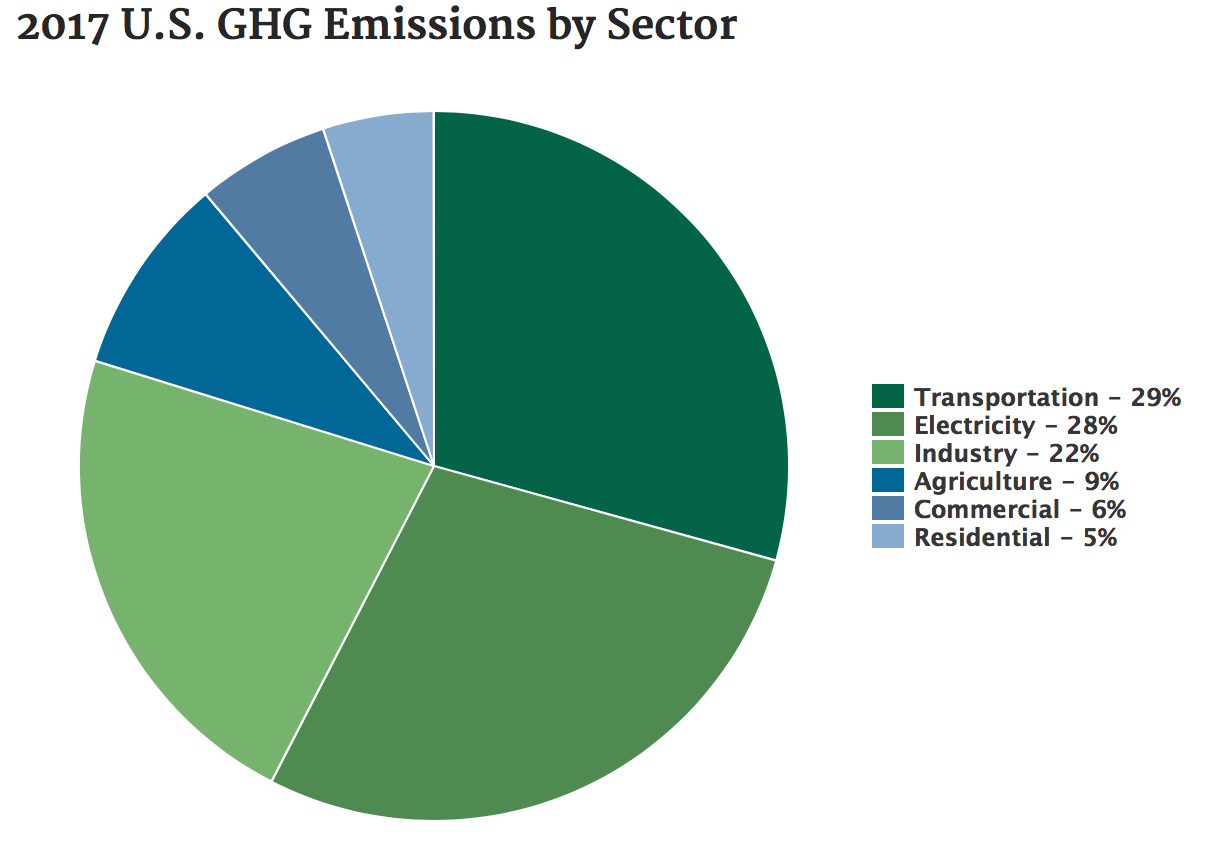 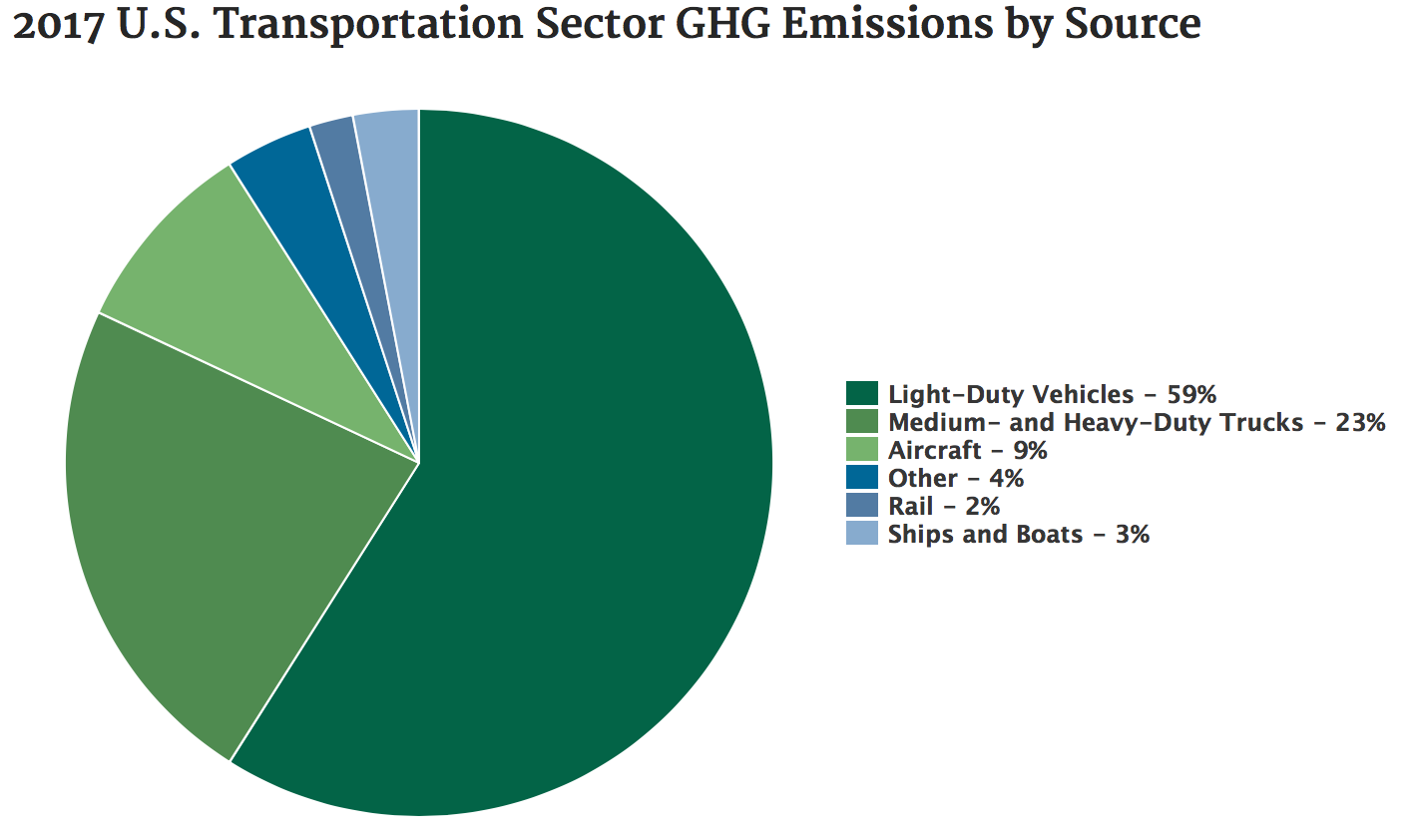 Today's and Tomorrow's Home & GROUND Vehicle Batteries

It's time for me to finally explain why I have so carefully dodged the possibilities of

Battery Powered Airplanes & Battery Powered Ships

It's not because electric planes and ships are a bad idea:
Per the yellow-highlighting I've added to these 2017 EPA charts: 1

Planes produced 0.29 x 0.09 => 2.6% of total U.S. greenhouse gas emissions

While ships produced another 0.29 x 0.03 => ~ 1%
1) https://www.epa.gov/greenvehicles/fast-facts-transportation-greenhouse-gas-emissions
The problem instead comes from a table spanning several note setes
A table in which I compared the energy stored per mass, and per volume

for just about every single energy storage technology 

discussed anywhere on this WeCanFigureThisOut website 


In addition to specific numbers for each technology, 

in yellow highlighted columns and rows,

I compared each technology's energy storage to that of gasoline


Which yielded this rather sobering result:
An Introduction to Sustainable Energy Systems: WeCanFigureThisOut.org/ENERGY/Energy_home.htm
Energy of various Materials & Storage Technologies: 1
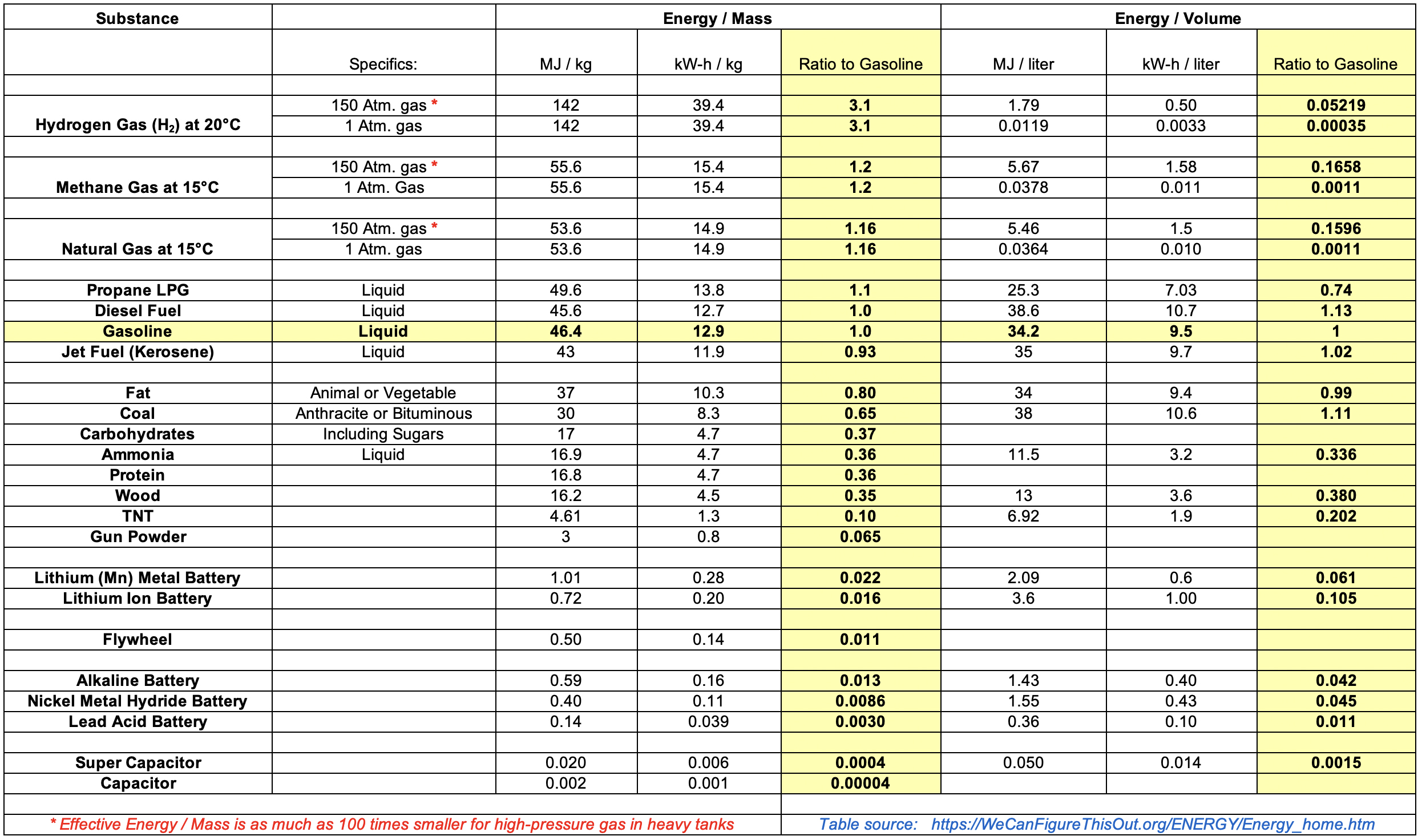 1) Drawn from notesets: Fossil Fuels (pptx / pdf / key), Batteries & Fuel Cells (pptx / pdf / key), Hydrogen Economy (pptx / pdf / key)
Approximating those ratios to gasoline, and highlighting battery results:
Hydrogen (at 1 atm. of pressure) 

Gasoline / Diesel / Jet Fuel

Fat / Coal 

Carbohydrates / Protein / Wood

High Explosives

Lithium Ion Batteries

Flywheels

Conventional Batteries	

Super Capacitors

Capacitors
Energy / Mass

3

1

3/4

1/3

1/12

1/60

1/100

   1/150 	

1/2000

1/200000
Energy / Volume

1/3000

1

1

1/2

-

1/12

-

1/50

1/600

1/40000
BIG TAKEAWAY: Fossil Fuels pack 60X to 150X the energy of Batteries!
The impact of such a discrepancy upon Electric Flight:
We think of planes expending most of their energy pushing air out of their way

Which suggests that the key to lower energy flight will be streamlining 

But from my note set on Energy Consumption in Transportation (pptx / pdf / key):

The energy efficiency of flight is actually best when 

Half of the energy goes into pushing air out of the way

Half of the energy goes into pushing air downward

Air MUST be pushed downward to offset the pull of gravity upon the plane

It's just another example of Newton's "Action must equal Reaction"

Heavier planes must thus push proportionally more air downward,

requiring proportionally greater expenditure of energy per mile traveled

But then, if planes substitute heavy batteries for fossil fuel,

they're going to use more energy per distance traveled - But how MUCH more?
An Introduction to Sustainable Energy Systems: WeCanFigureThisOut.org/ENERGY/Energy_home.htm
To answer that, we need to know more about aircraft weight:
Assume we are talking about medium / large aircraft  

carrying passengers and / or cargo, 

over distances comparable to medium sized continents or oceans

The forces of physics & economics have driven a convergence of aircraft design

Which is why it's now difficult to tell one transport aircraft from another

A particularly successful / widely used / newer aircraft is Boeing's 777

Wikipedia's webpage on that aircraft included a massive data table

including entries for four different 777 models having different ranges 1 

On the following page I've edited together that table's entries pertaining to weight

For each model I then worked out the percentage of fully loaded aircraft weight 

due to the empty aircraft itself, it's fossil fuel, and it cargo/passenger load
1) https://en.wikipedia.org/wiki/Boeing_777
From Wikipedia'a data table on the Boeing 777 1
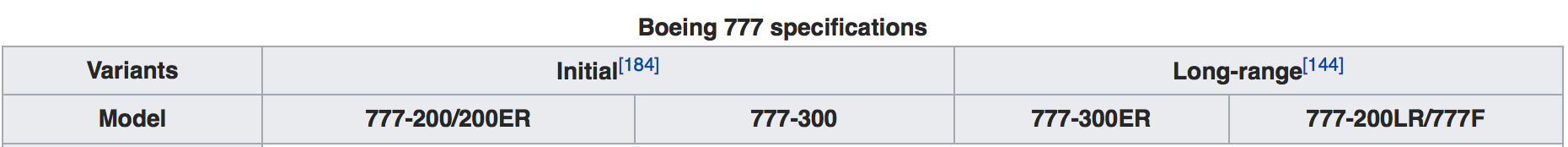 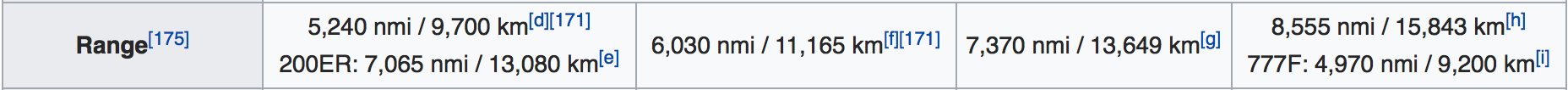 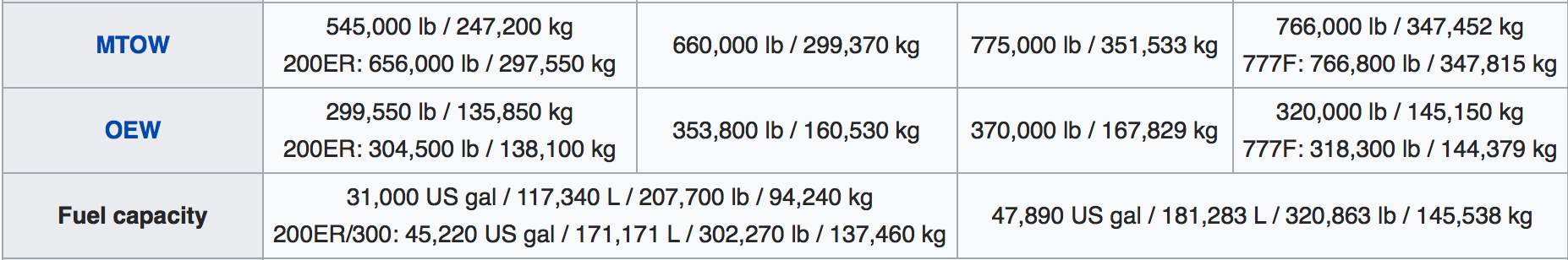 Max Takeoff Weight
Empty Weight
From: Load (People + Cargo weight) = (Max. Takeoff weight) - (Max. Fuel weight), I get:
Range:

Aircraft:

Fuel:

Load:
10,000 km

138000 kg    ~ 32%

137500 kg    ~ 32%

160000 kg    ~ 37%
11,000 km

160500 kg    ~ 35%

137500 kg    ~ 30%

162000 kg    ~35%
13600 km

168000 kg    ~ 32%

145500 kg    ~ 28%

206000 kg   ~ 40%
16,000 km

144400 kg    ~ 29%

145500 kg    ~ 30%

202000 kg    ~41%
Aircraft, Fuel, and Load each account for ~ 1/3 of total weight!
1) With two expanded acronyms, excerpted from main table at: https://en.wikipedia.org/wiki/Boeing_777
Those huge fuel loads may surprise you
But that's how your carbon footprint from a single long flight can = 1 tonne 1

Thus: (~ 250 passengers per jet) x (~1 tonne CO2 per passenger) => 250,000 kg CO2

	Confirming that, yes, over a 100,000 kgs of fuel are burned on such a flight!

But the above ~1/3 ~1/3 ~1/3 aircraft weight distribution rule then implies:

	If your aircraft replaced fossil fuels with batteries storing equivalent energy

		and they weighed just 2X as much as the fossil fuel they replaced, 

		you'd have to unload ALL of the plane's cargo & passengers

	which would then allow the plane to fly to its destination

		even if it did thereby earn ZERO income


And your airline would set an industry record for going out of business quickly!
1) For more about personal carbon footprints, see my note set entitled Where Do We Go From Here? (pptx / pdf / key)
But that fantasy scenario was based on 2X heavier batteries
"Fantasy" because from my earlier Energy Storage Cross Comparison table:

Today's experimental Li-Ion batteries are 25X heavier

Today's commercial Li-Ion batteries are 75X heavier

Further, based on their documented tendency to catch fire and explode

	(which is believed to have crashed two cargo planes)

	Li Ion batteries cannot now even be legally shipped on passenger aircraft!

And looking even farther down my comparison table:

Acceptably safe & legal batteries are now 150X heavier than fossil fuels

Meaning that EITHER battery-powered transport aircraft are now totally impractical

	OR that I have made an egregious error somewhere in my calculations

To check on the latter, I dug up a whole bunch of articles about battery-powered flight
An Introduction to Sustainable Energy Systems: WeCanFigureThisOut.org/ENERGY/Energy_home.htm
These articles had widely varying viewpoints & target audiences
Links to the articles, as well as cached copies 

are provided on the Resource Webpage for this note set 

In chronological order, the article titles and sources were:

Electric Aircraft - The Future of Aviation or Wishful Thinking? Phys Org, Aug 2015

The Age of Electric Aviation Is Just 30 Years Away, Wired, May 2017  

Electric Flight is Coming, but the Batteries Aren't Ready, The Verge, Aug 2017 

Preparing for Electric Flight, Royal Aeronautical Society, Aug 2017 

The Long Road to an Electric Airplane Motor, ZDNet, Sept 2018 

Short Hops, Clear Air and the Sweet Spot for Electric Aircraft, NewAtlas 2019

In that order, they stated or implied that today's batteries are overweight by a factor of:

43X,   50X,   43X,   (?),   14X,   40-48X

Which, sadly, is entirely consistent with my analysis
An Introduction to Sustainable Energy Systems: WeCanFigureThisOut.org/ENERGY/Energy_home.htm
No article predicted near / mid term battery-powered air transports
The most enthusiastic articles instead dwelt on possible opportunities for

	small short-hop aircraft and / or

		immensely less cost-constrained corporate executive jets

With commercial passenger / cargo aircraft predicted to be ~ 30-50 years in the future,

	based on their need for revolutionary & thus unpredictable battery breakthroughs 

In fact, as described in my note set: Biomass and Biofuels (pptx / pdf / key): 

A much more plausible near term path to green aviation 

is the development of affordable biofuels 

which, while their burning still releases greenhouse gases,

are net carbon neutral over their entire lifecycle 1
1) https://www.greenbiz.com/article/heres-what-it-will-take-get-aviation-biofuels-ground
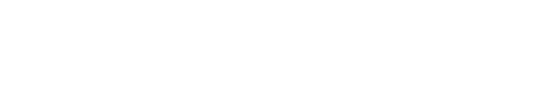 World's Largest All-Electric Aircraft Ready for First Flight
The Guardian, 27 May 2020 1
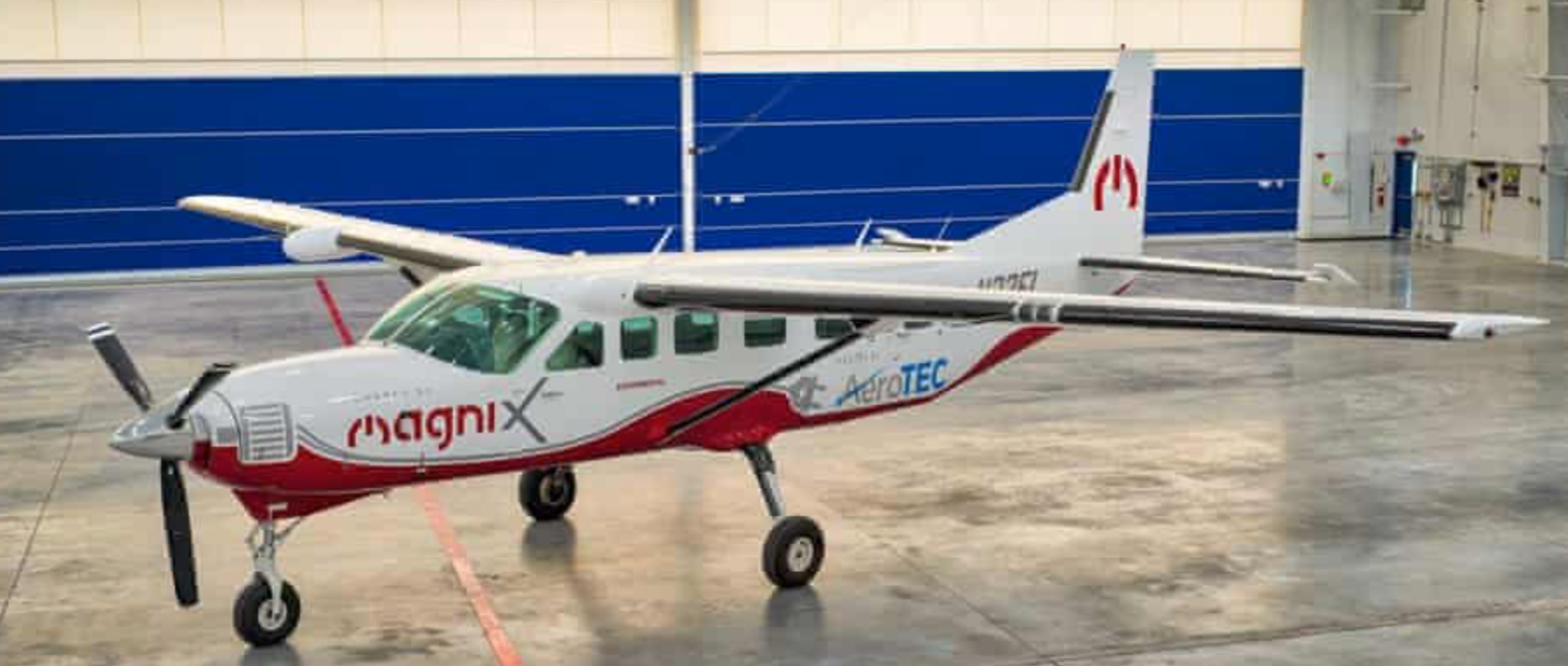 "Can carry nine passengers . . . range of 100 miles"

Its commercial application is likely feeding rural passengers into main hub airports

But passengers within ~ 50 miles may just drive into the hub airport

Plane's success thus likely depends on transporting passengers from ~50-200 miles out

But to allow for air traffic delays & weather diversions, international regulations 

require that aircraft be able to stay airborne for at least an extra 30-45 minutes 2

To maintain such a reserve, this plane might be limited to routes well under 100 miles

Commercial viability thus likely requires at least doubling its range (& passenger load)
1) https://www.theguardian.com/world/2020/may/27/worlds-largest-all-electric-aircraft-set-for-first-flight?CMP=Share_iOSApp_Other 2)  https://aviation.stackexchange.com/questions/3740/what-are-the-icao-fuel-reserve-requirements
Versus the possibility of Electric Shipping:
As noted above, shipping produces ~ 1% of our greenhouse gas emissions

Further, burning many of our rawest grades of fossil fuel, 

it produces some our most health & environmentally damaging emissions

Which has prompted recent calls to curb and / or tax such emissions

Thus, as again cited and linked from this note set's Resource Webpage, 

I found a number of articles discussing alternate ways of powering ships

Most such articles focussed on just tweaking today's fossil-fuel engines

But a few articles went on to mention solar, wind or even nuclear power

None, however, discussed the possibilty of battery-powered ships

So it's again time to invoke this website's name: WeCanFigureThisOut
An Introduction to Sustainable Energy Systems: WeCanFigureThisOut.org/ENERGY/Energy_home.htm
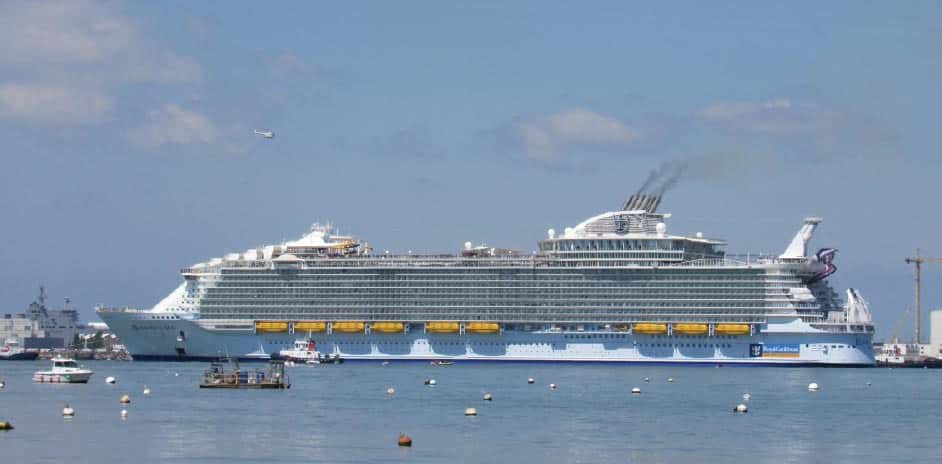 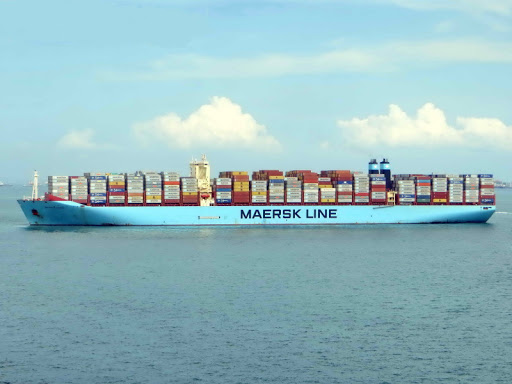 What do these large modern ships have in common?
Having crammed on top ever more stateroom decks or layers of cargo containers:

These ships are incredibly top heavy, and to prevent capsizing

they NEED low offsetting weight

Below their waterlines, beneath that income-producing upper deck space: 

Batteries might supply that weight while powering such ships

But in contrast to aircraft, you wouldn't need light batteries, such as Li-Ion's

You'd instead want normal or even exceptionally heavy batteries

But below those waterlines, is there enough space for enough batteries?
Left: https://www.limos4.com/blog/european-cruising-largest-cruise-ships-in-2016Right: http://www.shipspotting.com/gallery/photo.php?lid=2536561
To answer that question, we need to figure out two things:
The typical below waterline volume of such modern megaships

The energy needed to power such ships through the long legs of their voyage

Despite ship diversity, below waterline volume is often limited by a single consideration:

Retaining the option of someday using the Panama Canal
Figures and data from) https://en.wikipedia.org/wiki/Panamax
The Canal's older locks accommodate hulls with length x width x draft of: 

290m x 32m x 12m which defines the so-called Panamax class of ship

The Canal's new (2016) locks accommodate hulls with length x width x draft of:

366m x 51m x 15m, which is called the New Panamax or Neopanamax class 1

Crudely approximating those below deck spaces as simple rectangular boxes:

Panamax => 111,360 m3		Neopanamax => 279,990 m3
Next: Energy to move such a ship from China to the U.S. or Europe?
I found two sources giving the peak power of megaship diesel engines:

An exceptionally large 2004 engine produced up to 110 khp => 86 MW 1

A broad 2007 study cited container ship engine powers of 22 - 54 MW 2

Container and cruise ships have since grown very significantly in size, 

but during most of their voyage engines may operate at more like 50% power, 

so let's estimate a new ship's trip-average power as ~ 50 MW = 50,000 kW

Which must then be multiplied by the duration of the trip:

Sources give trip length China to US as 20-35 days vs. ~ 30 days to Europe 3, 4

Using 30 days, energy required = 50,000 kW x 30 x 24 hours = 36,000,000 kW-hr

From the Energy Storage Cross Comparison table shown a dozen or so slides above: 

Today's BEST experimental batteries store ~ 0.5 kW-h / kg or ~1.2 kW-h / liter
1) https://newatlas.com/most-powerful-diesel-engine-in-the-world/3263/    
2) http://www.dieselduck.info/machine/01%20prime%20movers/2007%20Wartsila%20engines%20for%20panamax%20containerships.pdf3) https://www.chinaimportal.com/blog/how-long-does-it-take-to-ship-from-china/ 4) https://www.theodmgroup.com/calculating-container-shipping-time/
From those data, to provide voyage-long power:
Such a ship would have to carry:  72,000 tonnes of batteries

Which would occupy:	  30,000 cubic meters 

But you would also need massive shelves on which to secure those batteries

Plus intervening passages and / or overhead space to accommodate

servicing, cooling, and wiring between those batteries 

Suggesting that overall battery space might be more like 60,000 cubic meters

But looking back at our estimated below-waterline hull volumes:

Panamax: 111,360 m3		Neopanamax => 279,990 m3

So this scheme could work in a Panamax ship, and work easily in a Neopanamax ship

especially as electric motors are much more compact than diesel engines

and should thus fit easily in the remaining below-waterline space

Unlike battery-powered long-distance flight (calculated to now be wildly impractical), 

battery-powered long-distance shipping survives back-of-the-envelope analysis
Then what's holding up electric shipping?
The most likely answer is, of course, economics

Bloomberg New Energy Finance put 2018 Li-Ion battery cost at $175 / kW-h 1

	So our hypothetical megaship, requiring a voyage long 36,000,000 kW-hr, 

		might need as much as 6.3 billion dollars in batteries

	(Which might need replacement every 5, 10, 15 years?)

For today's fossil-fueled megaships I found sources giving total construction costs of:

 	- 105 million dollars for a 12,000 container-capacity container ship 2 

		(today's container ships range up to 23,000 containers)

	- Up to 1.5 billion dollars for cruise ships (e.g., Royal Caribbean's Allure of the Seas) 3

So it sounds like cost is indeed the problem:

	Battery-powered container ships could cost as much as ~ 60X more to build

	Battery-powered cruise ships could cost as much as ~ 5X more to build
1) https://about.bnef.com/blog/behind-scenes-take-lithium-ion-battery-prices/           2) https://en.wikipedia.org/wiki/Container_ship3) https://www.cheatsheet.com/culture/how-much-do-cruise-ships-cost.html/
Which explains why:
The claimed "World's Largest All Electric Cargo Ship" is this: 1
Instead of carrying 12-20,000 containers, over 30 days, at 16-25 knots (18-29 mph) 2

	this ship, launched by China in 2017, will carry "2,200 tons of cargo"

		for a total of "50 miles at a top speed of 8 miles per hour" 

		before needing a two hour battery recharge 2

From the photo, assuming the total container stack is 4 high x 4 wide x pictured 6 long,

	this ship's full container load looks to be no more than 100 containers
1) https://oilprice.com/Alternative-Energy/Renewable-Energy/China-Launches-Worlds-First-All-Electric-Cargo-Ship.html2) https://en.wikipedia.org/wiki/Container_ship
I can think of an additional BIG challenge for battery powered ships:
Economics compels captains to absolutely minimize unproductive time in port

	Container ships now unload, reload, and leave port within 24-48 hours 

My postulated mega container ship needed 36,000,000 kW-hr of battery capacity

	Which, in port, it would want to recharge within that same 24-48 hours

		Assuming that its batteries could cope with such rapid recharging,

	it would require incoming electrical power of 36000 MW-hr / (24-48 hr) 

	= 750 - 1500  MW 

If that harbor served just ten such docked and recharging ships at any point in time: 

	The total necessary harbor electrical power would be 7.5 - 15 GW,

		REQUIRING AT LEAST 5 TWO-REACTOR NUCLEAR POWER PLANTS

	(or a larger, to hugely larger, number of non-nuclear plants)
An Introduction to Sustainable Energy Systems: WeCanFigureThisOut.org/ENERGY/Energy_home.htm
Why not just add solar roofs to the top layer of containers?
They could then power the ship & charge batteries during day, with that smaller number 

of batteries continuing to power the ship overnight 

Calculating deck sizes:

Panamax: 290m x 32m =  9280 m2   

Neopanamax: 366m x 51m =  18,666 m2

Drawing on calculations given in my note set: Today's Solar Cells (pptx / pdf / key):

Averaged around the clock, for 20% efficient Si PV-solar cells, in different weather:

Output Power = 25 - 50 Watts / m2 = 0.025 - 0.05 kW / m2

A full deck or container top solar array would thus produce average output power of:

Panamax: 9280 m2 x (25-50 W/m2) = 232 - 464 kW

Neopanamax: 18,666 m2 x (25-50 W/m2) = 464 - 933 kW

Comparing that to power now used moving such ships (estimated earlier at 50,000 kW),

SOLAR PV + BATTERIES => LESS THAN 1/50th POWER NEEDED FOR SHIPPING
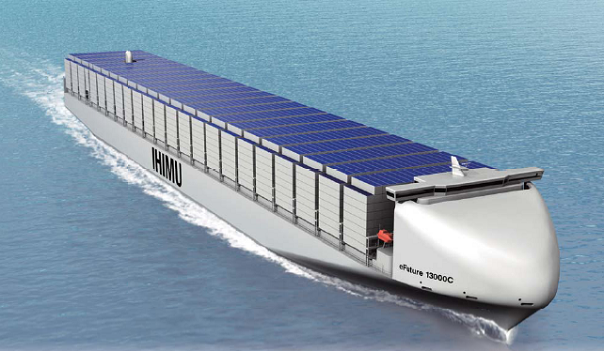 Figure: https://www.industryabout.com/industrial-news/801-news-transportation/48073-historic-un-deal-for-shipping-industry-could-lead-to-solar-powered-ships
Batteries for TOMORROW's greener electrical Grid
An Introduction to Sustainable Energy Systems: WeCanFigureThisOut.org/ENERGY/Energy_home.htm
That Greener Grid will likely depend heavily upon Solar & Wind power
100%
100%
Summer
But while our need / desire for power peaks in the evening,
     
Solar power peaks midday:	    	Onshore wind typically peaks late afternoon:
Winter
Midnight
Midnight
Noon
Midnight
Midnight
Noon
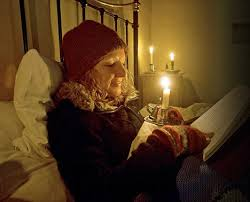 Meaning that evening life 
with that Greener Grid 
could end up looking like this:
Photo: http://www.dailymail.co.uk/femail/article-1241772/Im-frozen-time-What-like-live-TVs-Victorian-Farm-electricity-running-water-outside-loo-5c.html
The obvious solution is called: Grid Load Leveling
Which is the idea of just storing mid / late day power for later evening use

We have NOT yet implemented Grid Load Leveling to any significant degree

For details see my notes: Power Cycles and Energy Storage (pptx / pdf / key)

From that note set:  Each day the U.S. now consumes about 11,089 GW-h 

A Green Solar / Wind-based Grid would need to store as much as half 

of that energy during the day, holding it for consumption 6-12 hours later

Batteries are perhaps our best near term bet for providing such storage

But these will have to be very different batteries - batteries that will:

Store ABSOLUTELY MASSIVE amounts of energy

But they'd need to do this for only a very short time

And they could be large and massive as they would likely

just be heaped into HUGE warehouse-like buildings
Batteries now be considered for "Grid load leveling:"
As cited in a U.S. National Renewable Energy Lab report 1 

	- Lead-acid batteries 

	- Nickel-electrode batteries

	- Molten sodium-sulfur modular batteries

	- Zinc-bromine batteries 

	- Vanadium redox batteries

	- Polysulfide-bromide flow batteries

Let's examine some of the more aggressive / revolutionary alternatives on that list:
1) Advanced Power Electronic Interfaces for Distributed Energy Systems 
https://www.nrel.gov/docs/fy08osti/42672.pdf
Ion Flow Batteries:
Which can be represented schematically as: 1
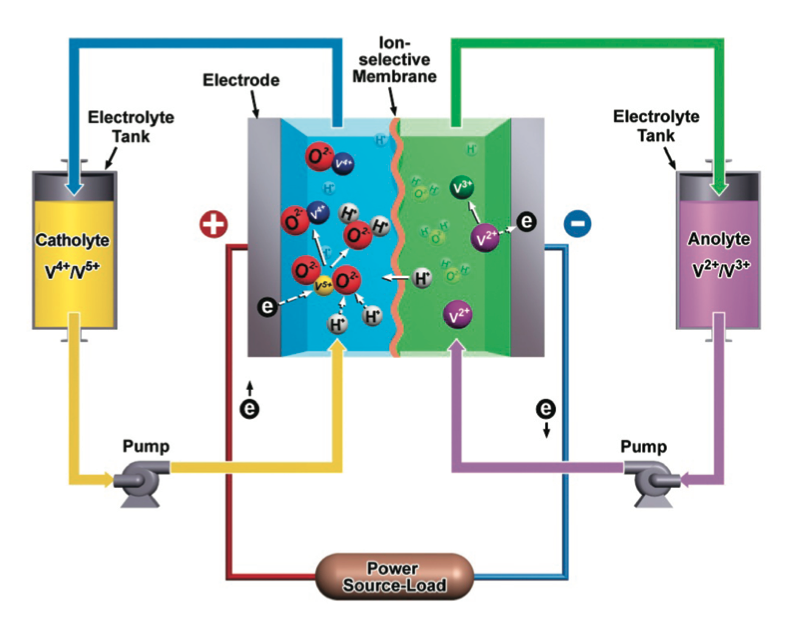 To the left an right are huge storage tanks filled with two different electrolytes 

Those electrolytes are pumped into a central cell

containing simple metal electrode plates 

between which is an "ion selective membrane" (a.k.a., separator)
1) https://www.nytimes.com/gwire/2010/10/15/15greenwire-doe-promotes-pumped-hydro-as-option-for-renewa-51805.html

Figure from: Electrochemical Energy Storage for Green Grid, Yang et al., Chemical Reviews 111, 3577–3613 (2011)
Zooming in on the center structure of this vanadium ion version:
RIGHT SIDE:

V+2  ion is pumped in

Giving electron to electrode

It is converted ion to V+3
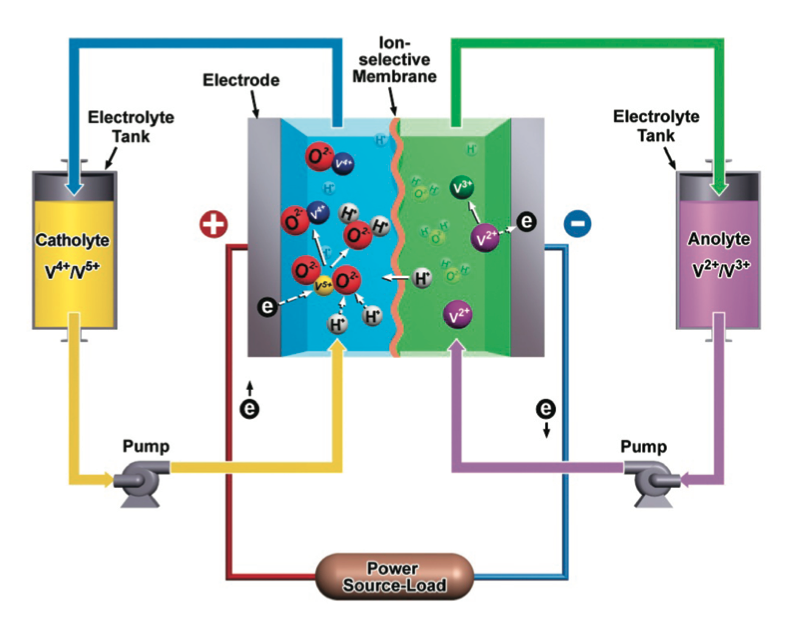 LEFT SIDE:

VO2+1 ion is pumped in

It reacts with H+ ion and
takes electron from electrode

Becoming VO2+2  ion
and releasing water
CENTER: 

H+ consumed on left is replaced by H+ selectively crossing membrane from right

	That is, on left (cathode) side:		And on the right (anode) side: 

VO2+1 + 2 H+ + e- => VO+2 + H2O		V+2 => V+3 + e-

Note: These electrodes are just acting as simple, dumb, inert, slabs of metal
Then zooming back out:
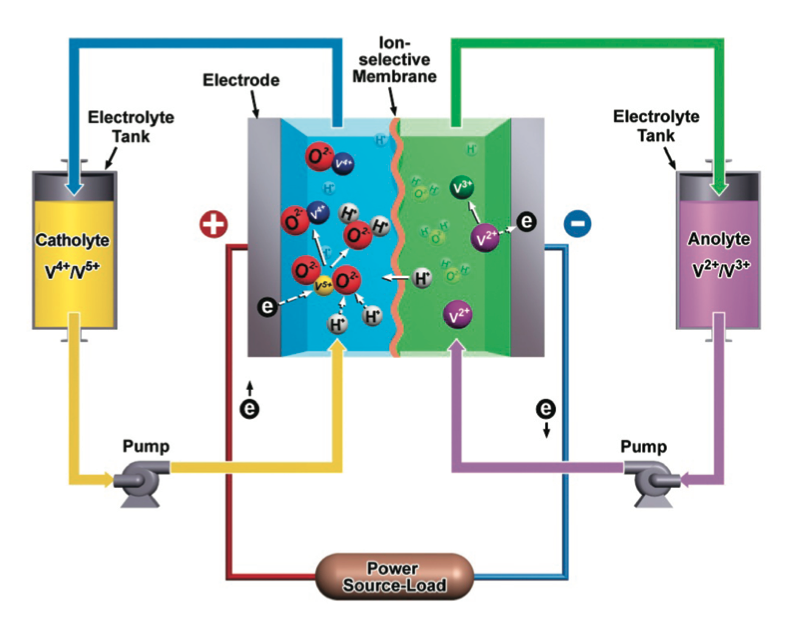 This Ion Flow Battery is completely discharged only when:

	VO2+1 originally filling left tank is completely replaced by VO+2 leaving cell

	V+2 originally filling right tank is completely replaced by V+3 leaving cell

To recharge: Reverse reactions by forcing electrons FROM left electrode to right

Editorial comment a la James Clerk Maxwell:

	Tanks MUST ALSO contain charge-balancing negative ions
 		or electrostatic forces (charge repulsion) would blow them apart!
Big advantages of such ion flow batteries:
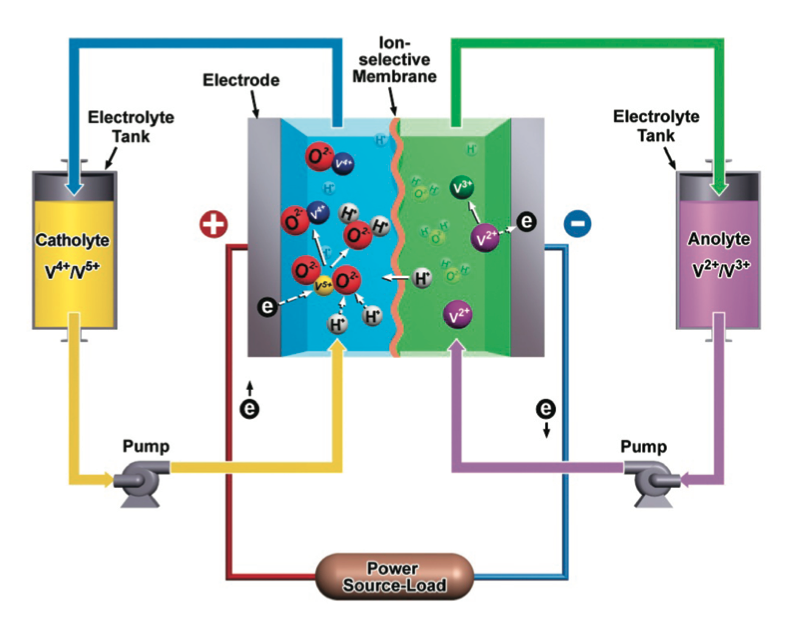 1) Battery capacity is NOT determined by cell size

	Capacity is instead determined by simple external storage tanks

		Which could be gigantic => Gigantic capacity!

2) Electrodes are not being rebuilt during recharging

	Electrodes are instead just static metal plates

		Thus no problem with dendrite short circuits between them!
This eliminates almost all common electrode problems:
Including:  Limited size, slow surface reactions or diffusion in/out, dendrites . . .

The strategy is to make the solid metal electrodes almost superfluous

	Instead transferring almost all of the action to (re-circulating) redox liquids

Another way of doing this would to be sticking with active electrodes

	But making the electrodes, themselves, liquid

	(Which then easily mix and refresh their redox-able surfaces)

But you must then somehow keep the two electrode liquids from mixing

	Because if they did, they'd just swap electrons locally (atom to atom)

	And we'd again loose electron flow out though wires (= "electricity")
An Introduction to Sustainable Energy Systems: WeCanFigureThisOut.org/ENERGY/Energy_home.htm
This is done in "molten sodium beta alumina" batteries
Their overall structure:

- Central (anode) reservoir of molten sodium (green)

- Membrane capable of passing Na+ ions (gray)

	Typically:  Al2O3 "beta alumina" ceramic 

- Surrounding (cathode) outer cylinder (orange) 

	Typically: Sulfur / Sodium Sulfide (Na2Sx)

	In the central anode:		At the outer cathode:

	2 Na => 2 Na+ + 2 e-		x S + 2 Na+ + 2 e- => Na2Sx

With Na+ ions formed in anode migrating through beta alumina toward cathode

These promise for long (50 year+) lifetimes + rapid (high power) discharge 1
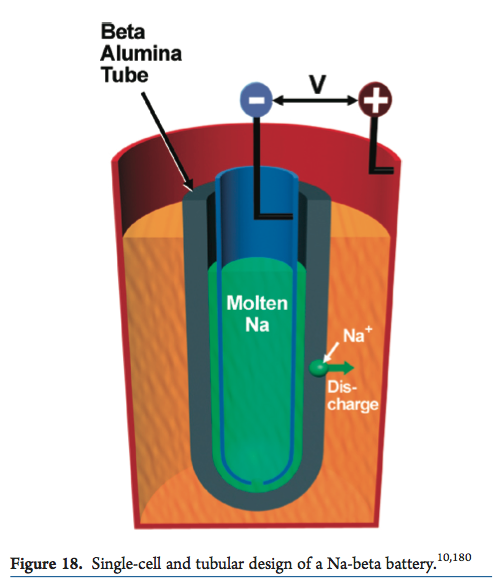 Figure: Electrochemical Energy Storage for Green Grid, Yang et al., Chemical Reviews 111, 3577–3613 (2011)
1) http://en.wikipedia.org/wiki/Molten_salt_battery
But in recent research wholly liquid batteries have been built:
With three liquids chosen for redox properties AND their mass density

Because goal is to have them naturally segregate into the three layers of:

	Anode / Separating Electrolyte / Cathode


Top: Puddle of lighter liquid lithium
(floating at stainless steel rod / in Fe-Ni foam)

Middle: Denser molten salt electrolyte

Bottom: Very dense molten antimony-lead
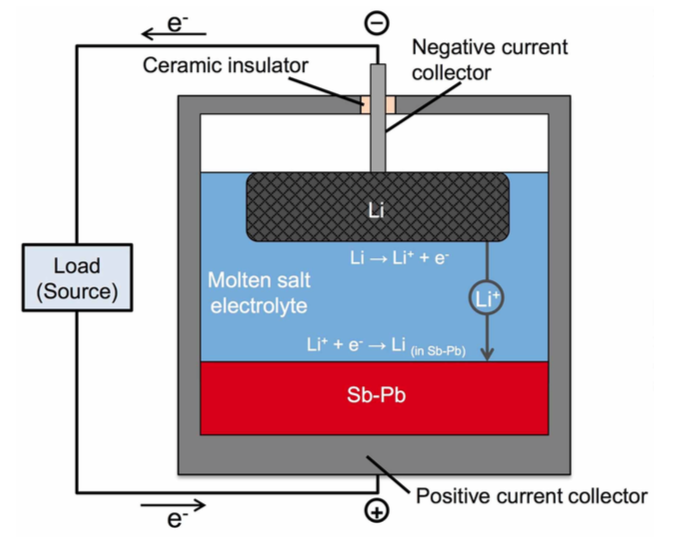 As reported in: Molten metal batteries aimed at the grid, BBC News – Science & the Environment, 21 September 2014 

Based on: Lithium–antimony–lead liquid metal battery for grid-level energy storage, K. Wang et al., Nature 514, p. 348 (2014)
Battery Operation:
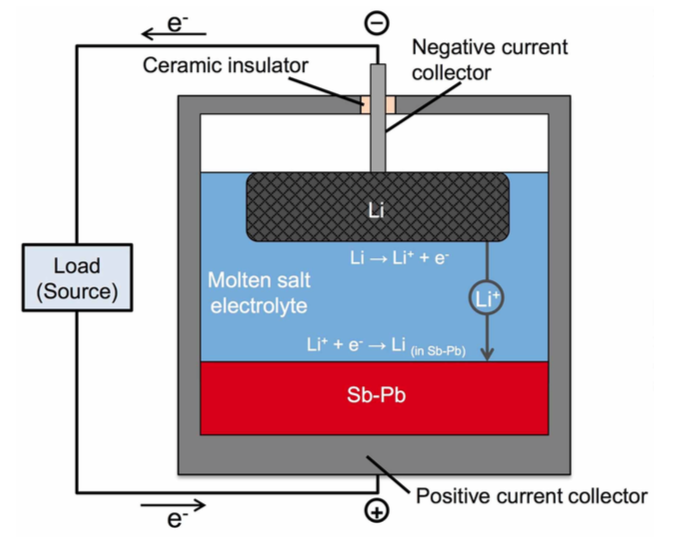 The fully charged battery is described by this figure:

But when a load is connected, it discharges via:

- First, at top liquid to liquid interface (black/blue):

	Li (liquid metal) => Li+ (in molten salt electrolyte) + e-

	Lithium ions then diffuse down through that (blue) electrolyte layer 

- Then, at bottom liquid to liquid interface (blue/red):

	Li+ (in molten salt electrolyte) + e- => Li (dissolved in molten Sb–Pb)

With everything just reversing when the battery is recharged

Molten metals?  	Top: Li metal must be above 180°C

		Middle: 20% LiCl / 50% LiF / 30% LiI must be above 430°C

		Bottom: 18% Pb / 82% Sb must be above 253°C
Molten metal batteries aimed at the grid, BBC News – Science & the Environment, 21 September 2014 

Lithium–antimony–lead liquid metal battery for grid-level energy storage, K. Wang et al., Nature 514, p. 348 (2014)
Comparison of the more established Grid load leveling batteries:
Comprehensive comparative data were very hard to find!

	Most data instead pertained to batteries targeting transportation

This was the most complete data I found (from the University del Pais Vasco, Spain):
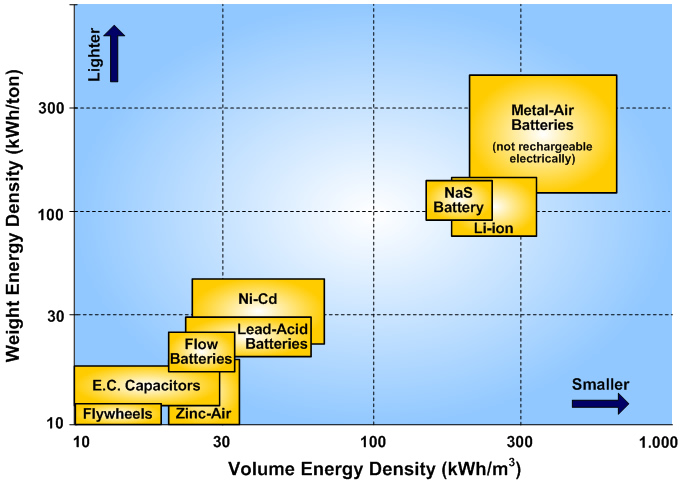 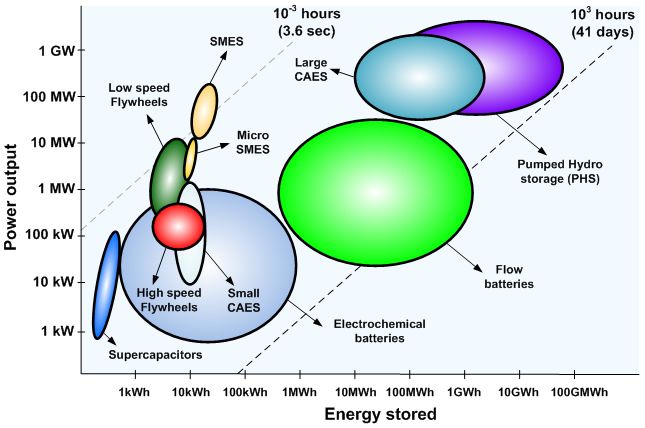 Ion Flow Batteries
Molten sodium
Lead Acid
Conventional Batteries
Non-battery energy storage alternatives
Ion Flow
http://www.sc.ehu.es/sbweb/energias-renovables/temas/almacenamiento/almacenamiento.html
Those (and other) batteries target Grid load leveling by:
Providing potentially huge energy storage capacities

	Largely via extremely complete and effective use of their redox materials

And, given that redox materials are automatically refreshed by mixing / circulation,

	overall battery designs end up being rather simple

All of which should, at least eventually, make cost per energy-stored small

However:

It's very unlikely that 450°C molten-metal batteries will ever go into your car

Further, Grid batteries are optimized to charge & discharge on Grid timescales

     Grid timescale = Charging over many hours (when energy is too available)

		= Discharging over the many hours of peak evening load

So let's move onto a final alternative (proposed for both the Grid AND your car):
Fuel Cells
An Introduction to Sustainable Energy Systems: WeCanFigureThisOut.org/ENERGY/Energy_home.htm
Batteries AND Fuel Cells call upon "REDOX" ionization / deionization reactions
But while batteries are typically energized by applied "electricity"
	
	fuel cells are energized by introducing chemicals (fuel),

which are converted to other chemicals, some of which are ultimately exhausted

This fuel in / exhaust out behavior mimics gasoline internal combustion engines (ICEs)

	But fuel cells can use carbon-free fuels & exhaust low greenhouse impact gasses

		(Although, to be fair, ICEs CAN be reworked to burn hydrogen / emit water)
	
Hydrogen Fuel Cells are featured in most discussions of Sustainable Energy 
	
	where they are promoted for BOTH Grid energy storage AND road vehicle power

		Hydrogen Fuel Cells will thus be the main focus of the slides that follow

But Ammonia Fuel Cells are thought to be more practical for future green ships

	I'll touch on the reasoning, but a more complete discussion is provided in my notes:

Energy Consumption in Transportation (pptx / pdf / key)
H2 Fuel
Excess H2 Fuel
Water (plus N2 + O2)
Air (N2 + O2)
Here is the common representation of a Hydrogen Fuel Cell: 1
Flowing Electricity
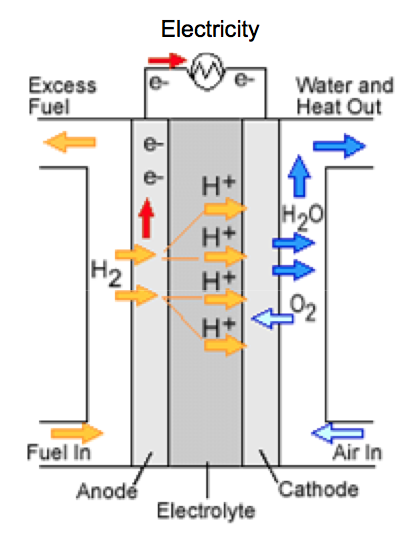 Strictly speaking, this H2 fuel cell's emitted water vapor IS a greenhouse gas

In fact, water vapor is in our atmosphere's most significant greenhouse gas

But because oceans & lakes already add so much water vapor to our atmosphere

the likely added contribution due to H2 fuel cells is usually considered insignificant
1) https://en.wikipedia.org/wiki/Fuel_cell
H
H
H
-
O
O
O
H +
H +
H
O
H
H
H
O
O
O
H
Outgoing water
The processes within a H2 Fuel Cell may be clearer in this schematic:
Incoming H2 gas
Incoming O2 gas (in air)
H +
H +
H +
High surface area 
(or nano-porous) catalyst
High surface area 
(or nano-porous) catalyst
Electrolyte capable of passing H+ ions:
Aqueous OR Solid Solution OR Proton permeable membrane
These processes RESEMBLE those within earlier ion flow batteries: 

	Where redox species were pumped from external tanks to inert metal electrodes

A key DIFFERENCE: Gasses don't naturally disassociate / associate on metals

	The electrodes above must catalytically promote disassociation / association
Platinum is the chemists' favorite catalytic fuel cell electrode
But platinum is a very expensive noble metal:     25,172 $ / kg (as of 21 April 2020)

Fortunately, catalysis occurs only on surfaces:

	And surface area increases when something is ground into a powder

So early fuel cells used electrodes of slightly compacted platinum powder

	Hence my reference to use of "porous" metal in the preceding schematic

But for same quantity of Pt, smaller powder particles => more total surface area

	=> Use of tiny minimally compacted particles (that don't squash back together) 

OR, Pt atoms on the surfaces of some other (cheaper) porous nano material
REDOX reactions are reversible, suggesting H2 Fuel Cells might be reversible:
Hydrogen Fuel Cells DO have a process-reversing analog: Water Electrolysis Cells
Hydrogen Fuel Cell:

Reactions consuming H2 and O2 gases

and releasing H2O vapor (gas) 2, 3
Water Electrolysis Cell:

Reactions consuming liquid water

and releasing H2 & O2 gases 1
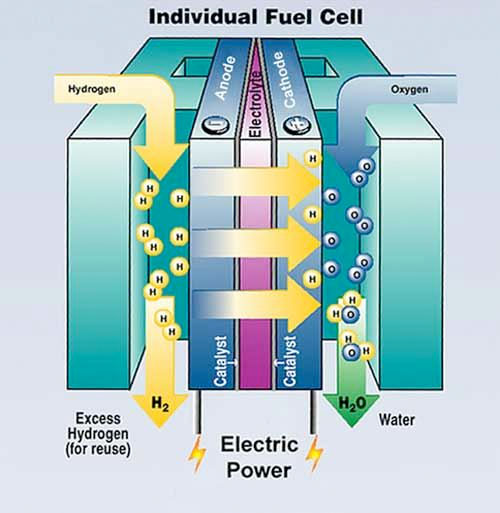 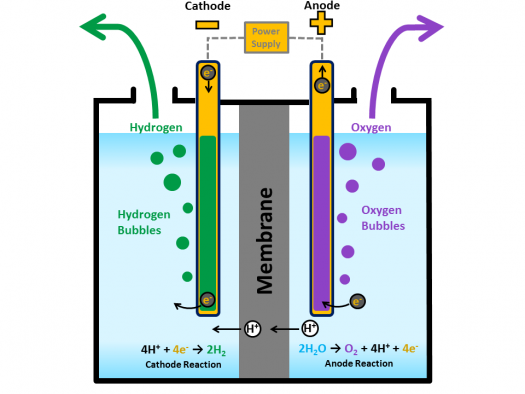 Left figure: https://www.energy.gov/eere/fuelcells/hydrogen-production-electrolysis
Right figure:  https://www.betterworldsolutions.eu/more-efficient-production-of-hydrogen-is-possible-says-stanford/

1) http://hyperphysics.phy-astr.gsu.edu/hbase/thermo/electrol.html      
2) https://en.wikipedia.org/wiki/Fuel_cell       3) https://www.energy.gov/eere/fuelcells/types-fuel-cells
For a H2 Fuel Cell to become reversible, it must be part of a "closed system"
Where no chemicals are allowed to enter or leave,

	and where gases can be transformed into liquids (aided by pumps & compressors)

This yields distinctly non-simple reversible Hydrogen Fuel Cell SYSTEMS,

	generally based upon either Proton Exchange Membrane (PEM) cells, 1, 2

		or as depicted here, Solid Oxide Cells (SOCs) => "Re(versible) SOC" 3
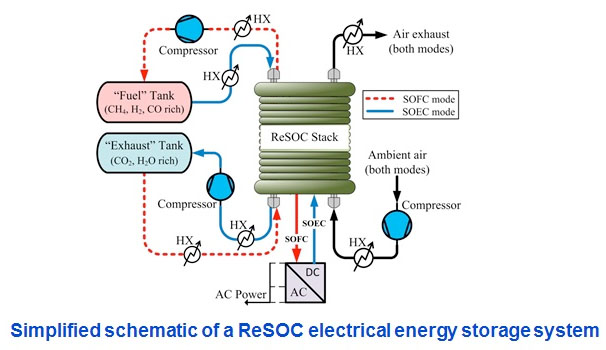 Figure from:  https://aes.mines.edu/design-and-analysis-of-reversible-solid-oxide-cells-for-electrical-energy-storage/
Imagine how complex the full non-simplified system must be!
1) hhttps://en.wikipedia.org/wiki/Regenerative_fuel_cell           2) https://www.altenergy.org/renewables/regenerative-fuel-cells.html
3) https://www.electrochem.org/dl/interface/wtr/wtr13/wtr13_p055_062.pdf
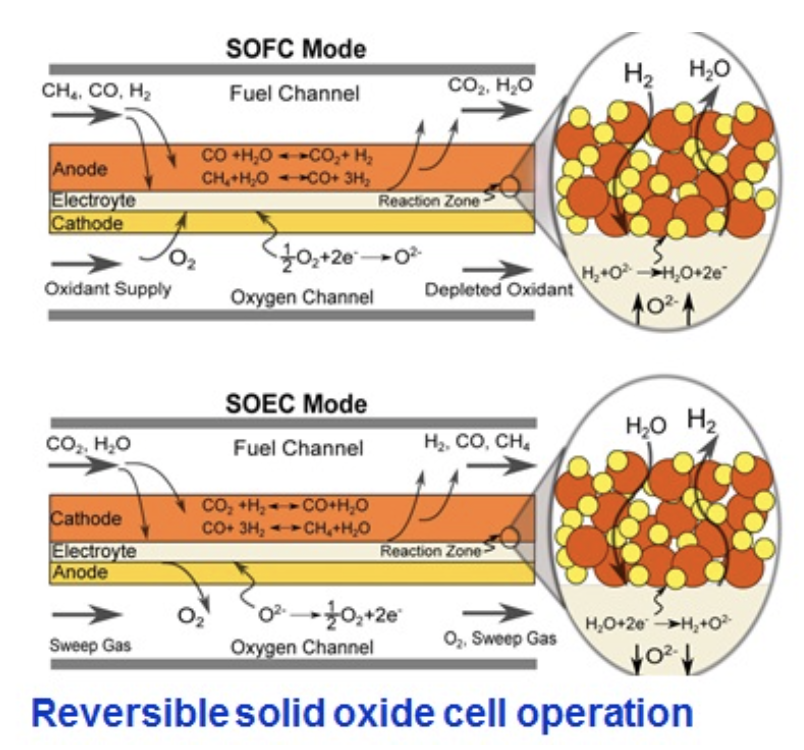 Further, to operate in both modes, atomic structures must also be very complex:
Solid Oxide Fuel Cell (SOFC) Mode
Solid Oxide Electrolysis Cell (SOEC) Mode
Green labels added to:: https://aes.mines.edu/design-and-analysis-of-reversible-solid-oxide-cells-for-electrical-energy-storage/
The above could yield a Fuel Cell-based Reversible Energy Storage System:
A compact example was pictured in a U.S. National Renewable Energy Lab report: 1
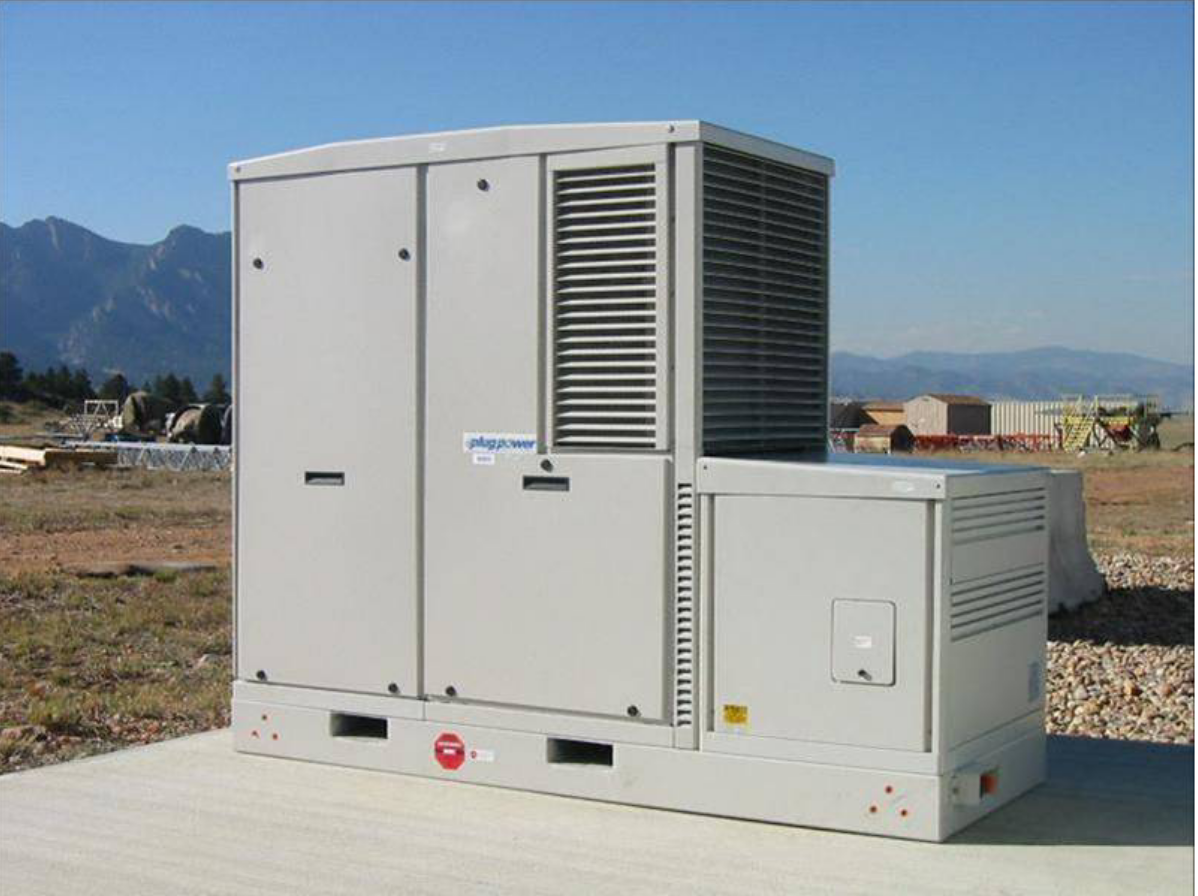 Versus a compact example of a Battery-based Reversible Energy Storage System: 2
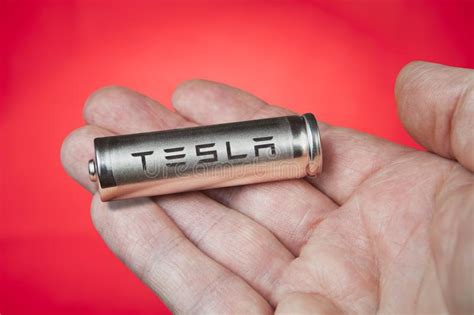 Such Fuel Cell Storage Systems might, someday, provide critical Grid energy storage

	But home use for storage of rooftop solar cell energy seems unlikely

		And vehicle use for regenerative braking energy storage exceedingly unlikely
1) https://www.nrel.gov/docs/fy09osti/44313.pdf       2) https://www.dreamstime.com/tesla-battery-lithium-ion-cells-pack-human-hand-st-petersburg-russia-november-close-up-holds-one-cylindrical-logo-image105208002
So let's return to simple / non-system / non-reversible H2 Fuel cells:
And compare* simple H2 fuel cells with simple batteries

	as potential compact and green energy sources 

		to propel our our cars, trucks and possibly even airplanes 

			* For a less quick / deeper comparison, see my note sets:

			Energy Consumption in Transportation (pptx / pdf / key)

			Green(er) Cars & Trucks (pptx / pdf / key)

H2 Fuel Cell Pros:

1) H2 can be pumped into tanks in mere minutes vs. hours needed to charge batteries

	Making quick stop (hydrogen) gas stations possible, while leaving  

		battery powered cars & trucks charging overnight in garages & parking lots

2) It's claimed hydrogen fuel cells + tanks might be substantially lighter than batteries

	Reducing the kinetic energy (1/2 mv2) needed to propel fuel cell powered vehicles
Weight claims are based on hydrogen's energy density per mass
Which was detailed in the left half of my earlier table:

	H2 packs 3 times the energy per mass as gasoline

		and at least 50 times the energy per mass as lithium batteries
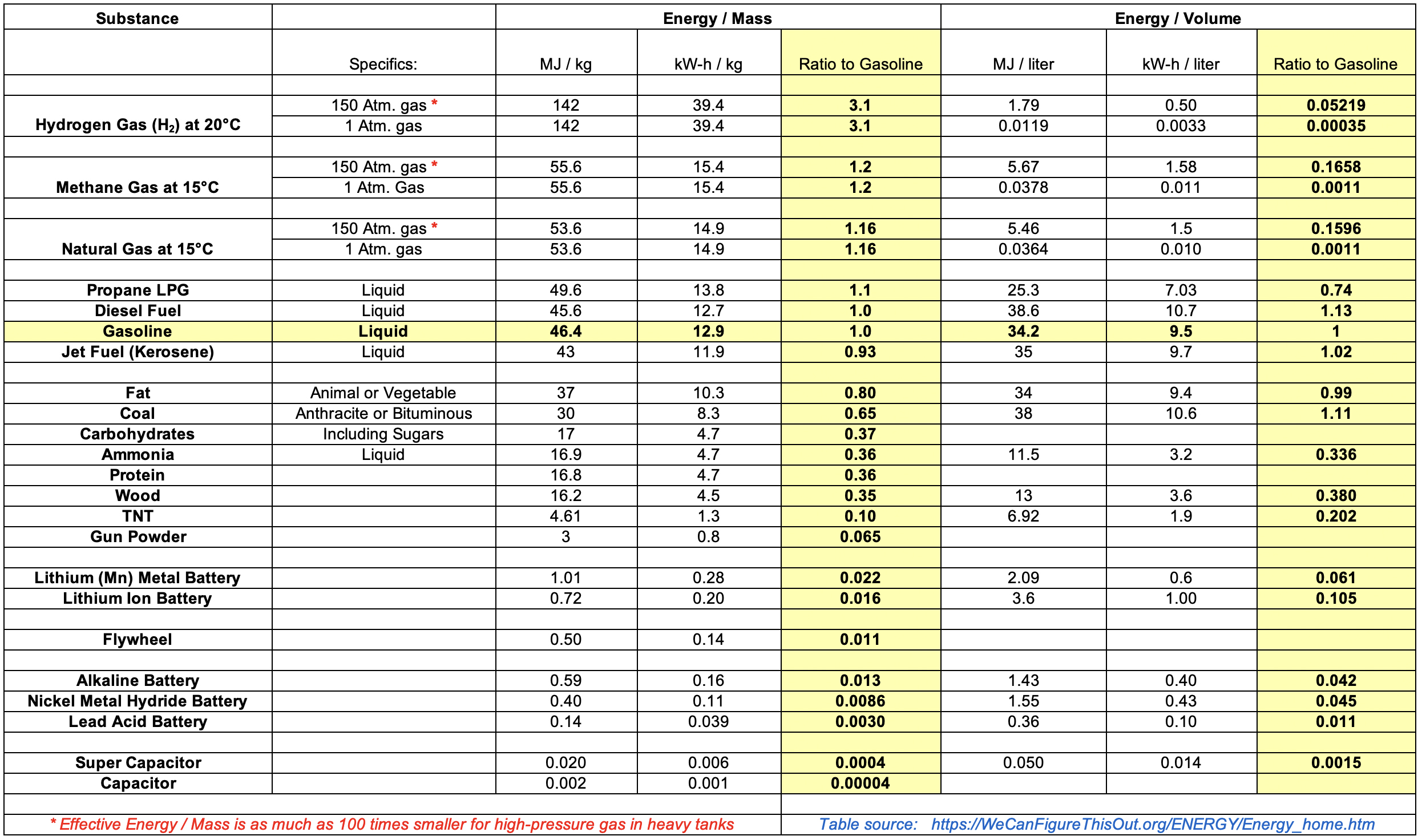 But how much mass must be ADDED TO CONTAIN such hydrogen?
On this question I found remarkably little discussion (much less data)

	An exception was two webpages about possible H2 storage technologies from the

		U.S. Department of Energy's Office of Energy Efficiency & Renewable Energy 1, 2

Their alternatives:
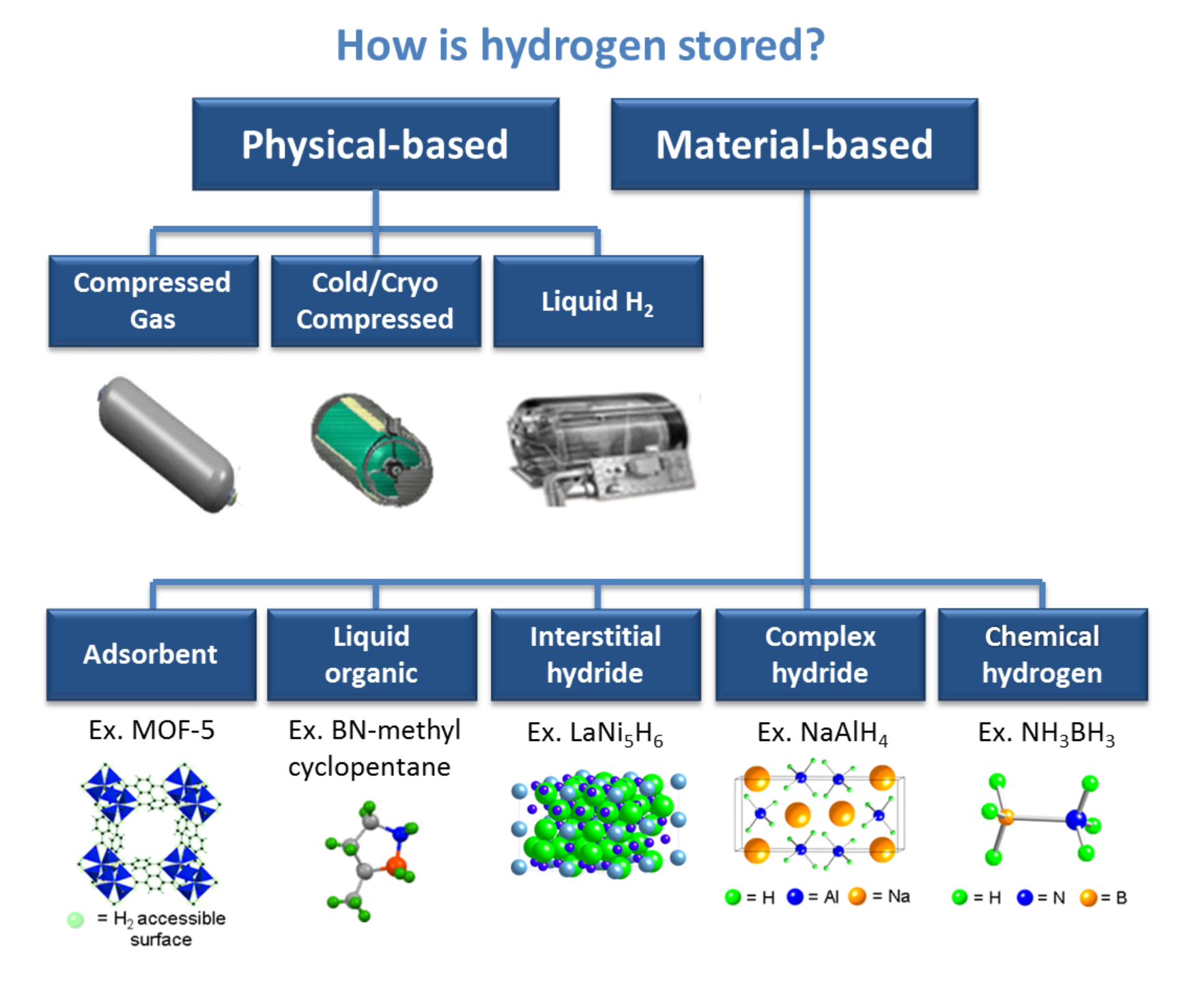 1) https://www.energy.gov/eere/fuelcells/physical-hydrogen-storage 
2) https://www.energy.gov/eere/fuelcells/hydrogen-storage
Those "Physical-based" H2 storage require massive tanks / systems
To withstand the liquifying pressures and/or provide the necessary hyper-refrigeration: 1
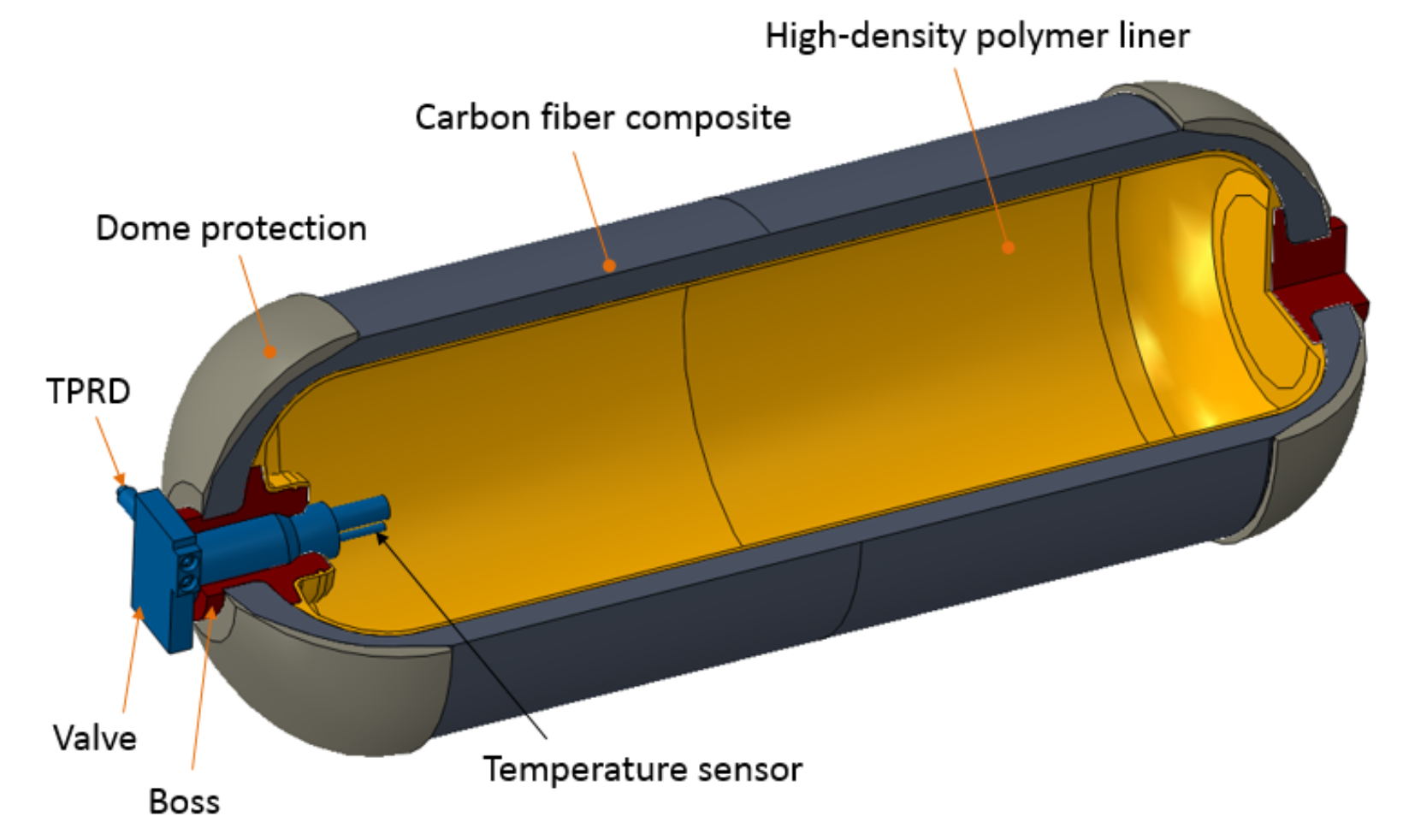 The alternative is lighter but exotic / yet to be fully developed materials, 

	into which large quantities of H2 might temporarily slither and/or bond: 2
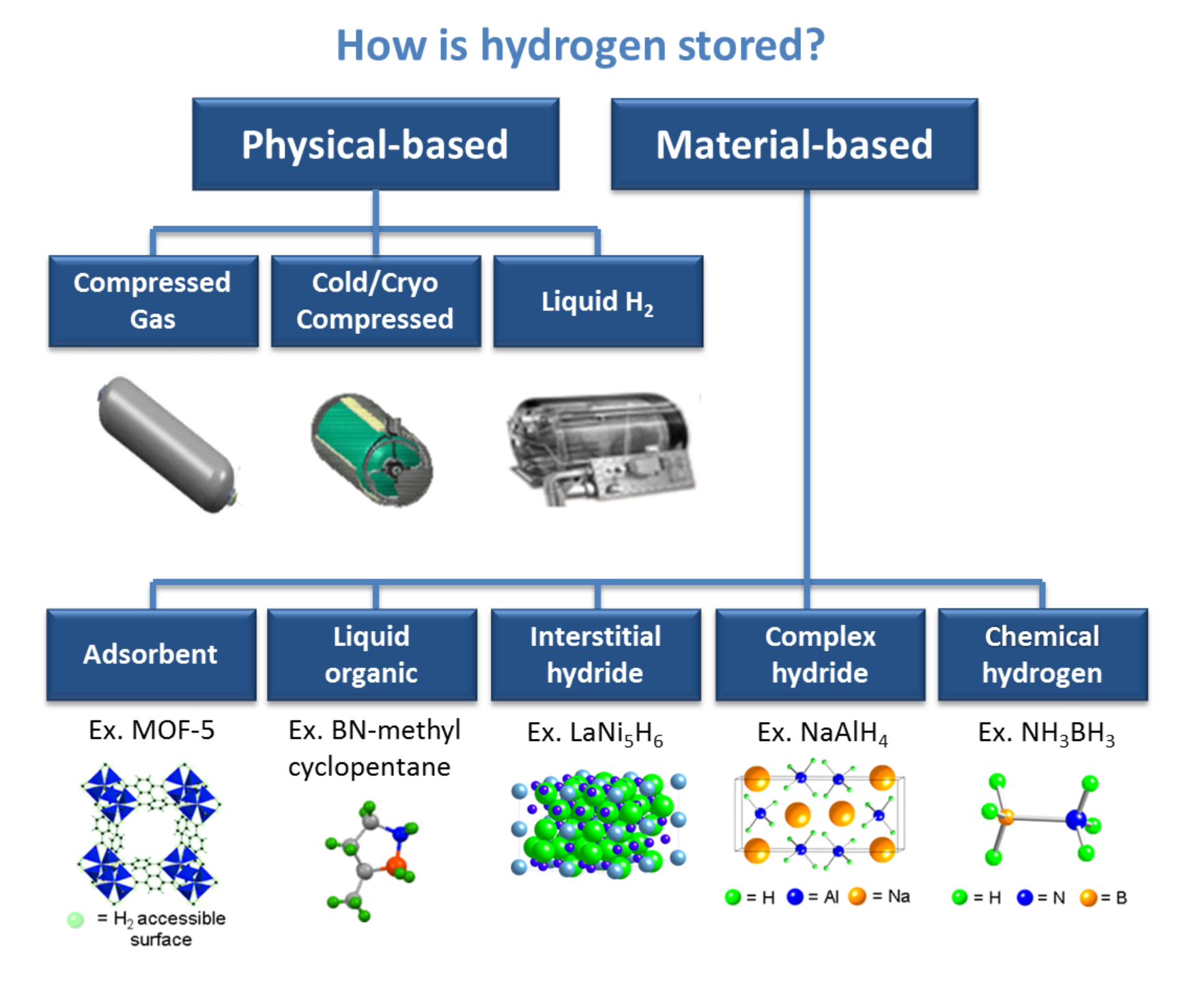 1) https://www.energy.gov/eere/fuelcells/physical-hydrogen-storage 
2) https://www.energy.gov/eere/fuelcells/hydrogen-storage
What sort of mass or volume energy densities are (or might be) achieved)?
From the second US DOE Office of Energy Efficiency & Renewable Energy webpage: 1
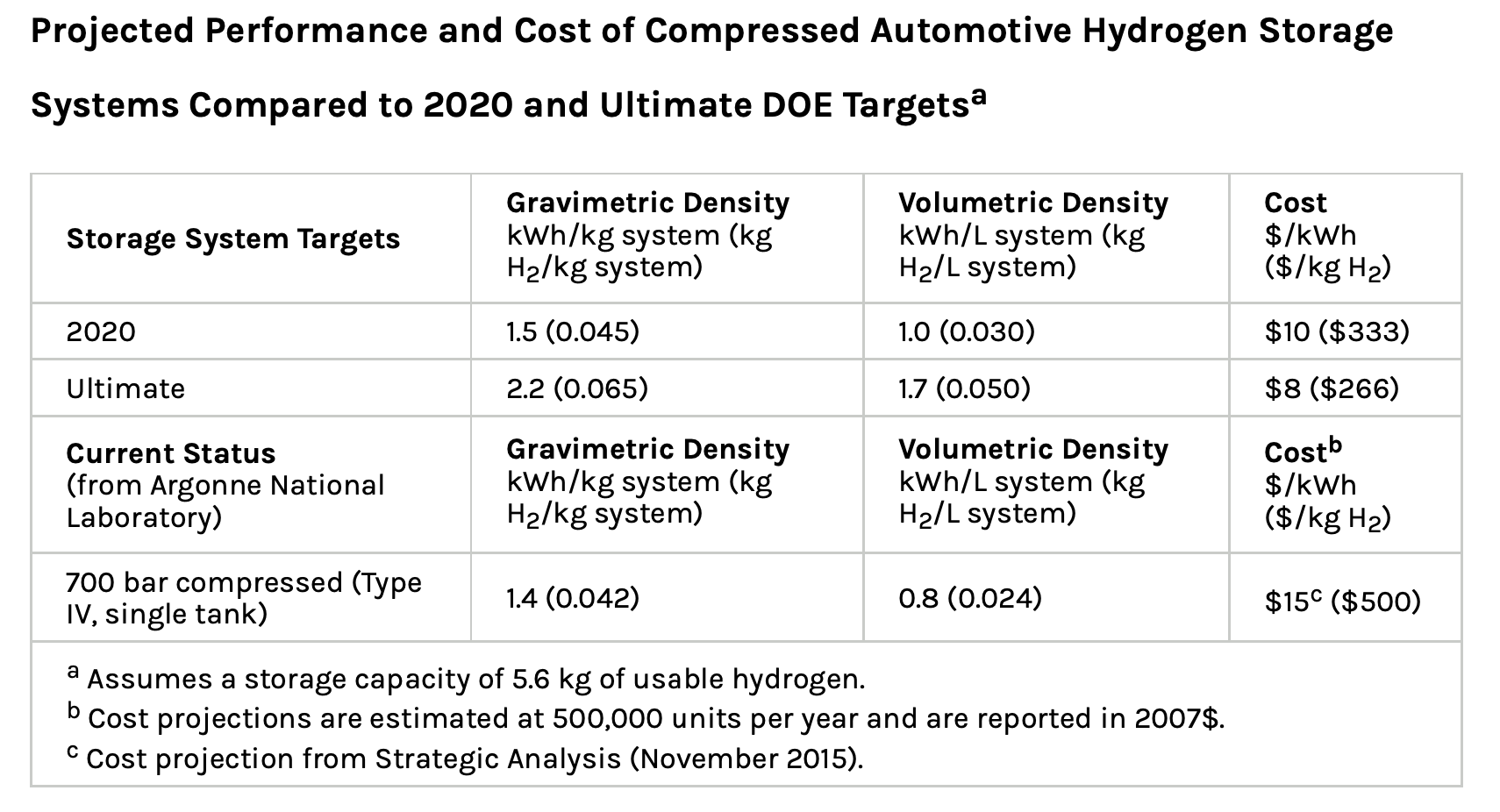 Using results for COMPLETE STORAGE SYSTEMS (H2 , tank, pump, material,  . . .)

	for both 2020 and projected "Ultimate" storage systems, 

		I can add to my table arrows for the energy density of STORED hydrogen:
1) https://www.energy.gov/eere/fuelcells/physical-hydrogen-storage
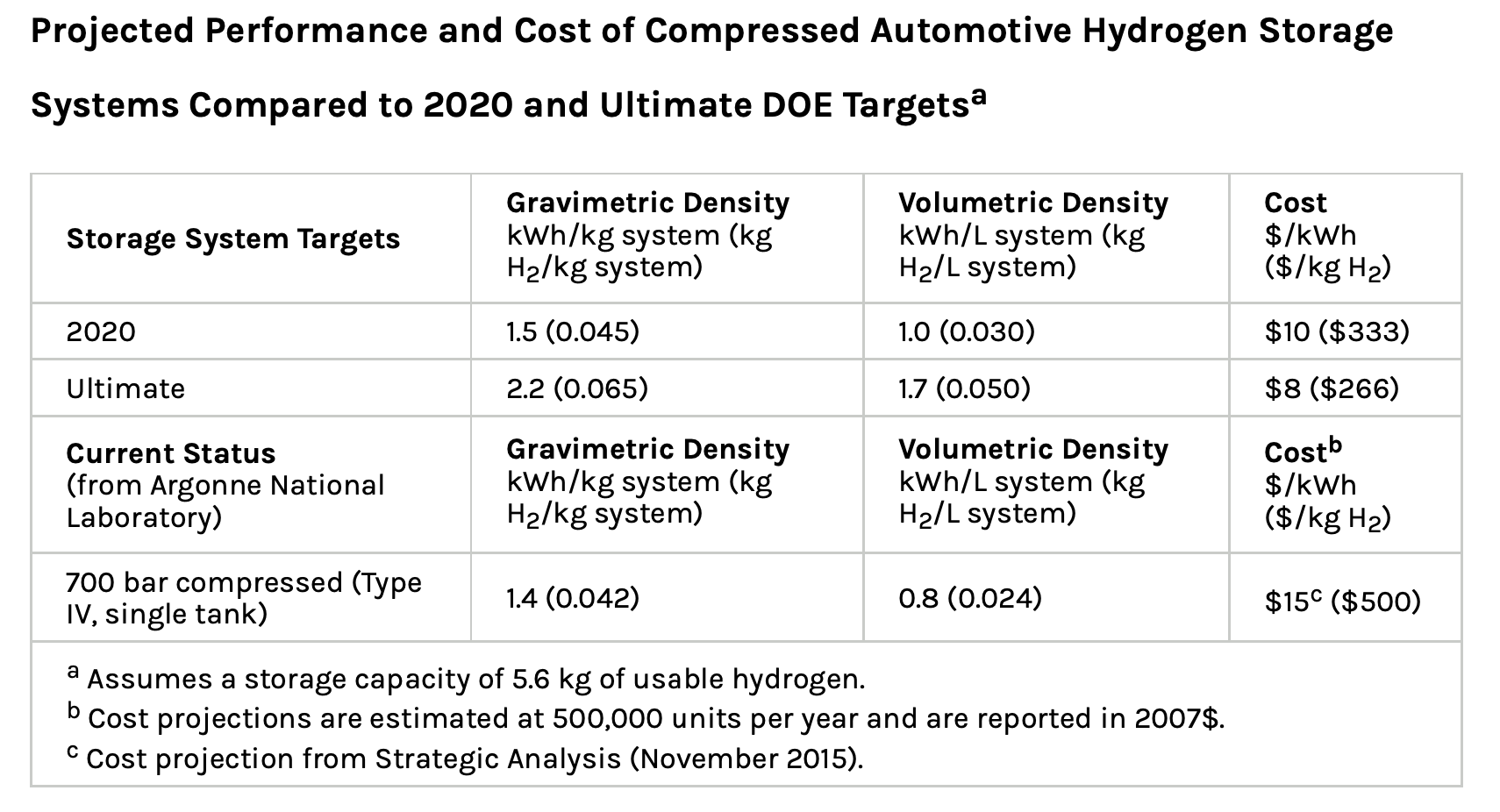 H2 Storage System
H2 Storage System
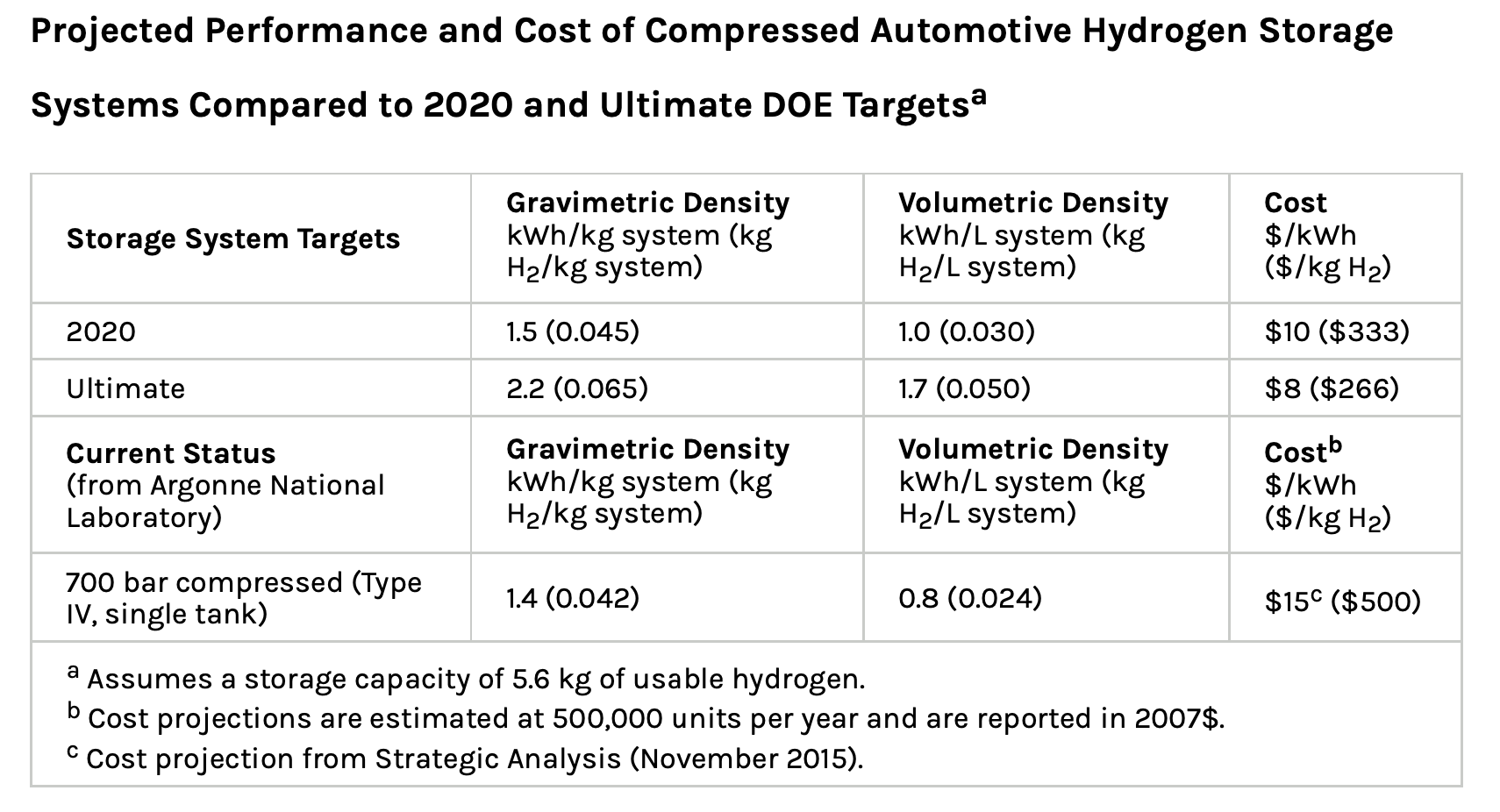 2020



Ultimate
2020


Ultimate
Energy / Mass
Energy / Volume
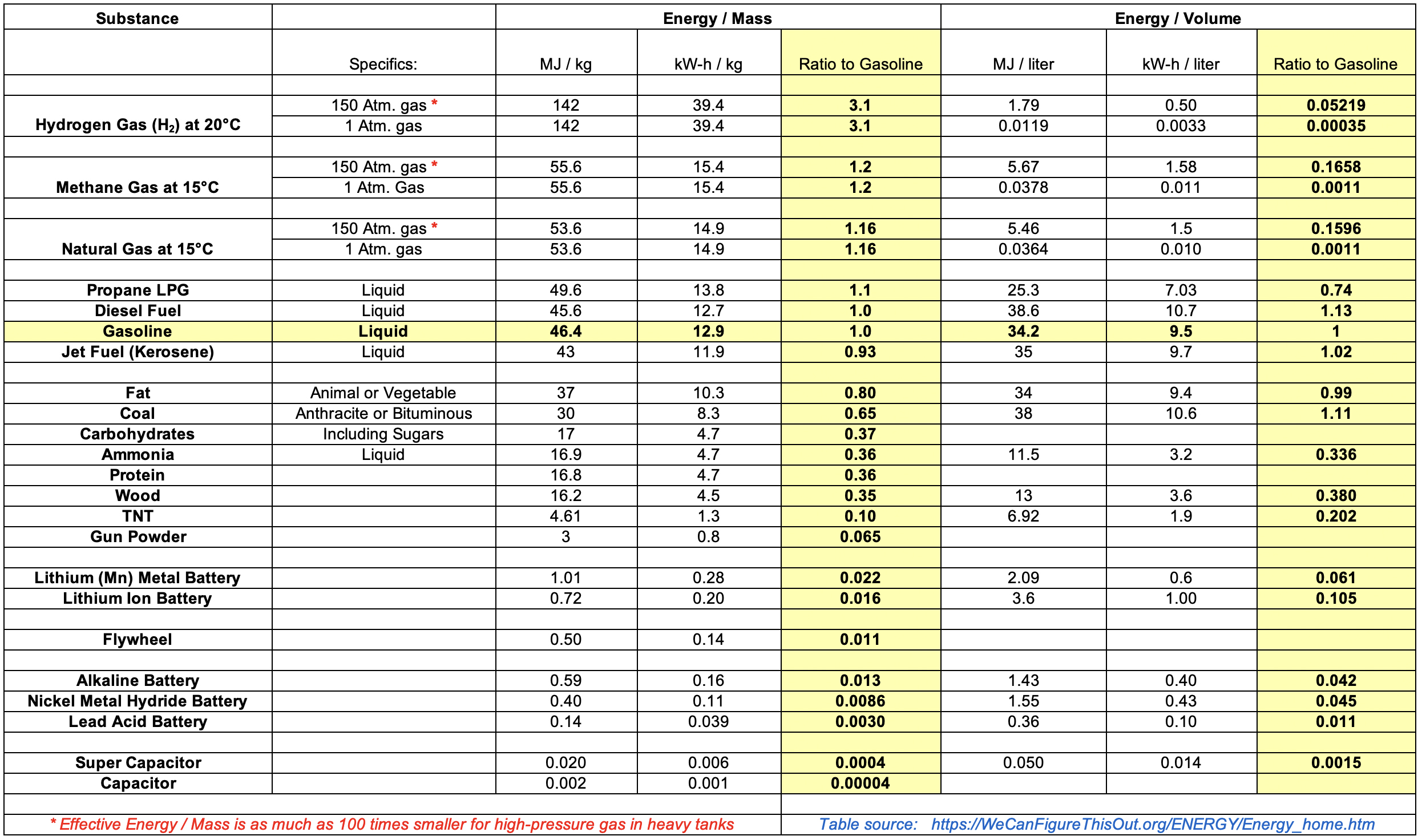 "Ultimate" H2 energy storage density is predicted to be 5-7X LESS than Gasoline

Further, that "ultimate" density is only about 10X TODAY's Li Batteries
Superior stored energy density drives interest in AMMONIA fuel cell powered ships
The difference comes from the sharply contrasting properties of H2 vs. NH3:

Hydrogen boils at minus 253.9 ºC - Hugely below room temperature!

	Making its bulk liquefaction almost certainly impractical

	Leaving extreme high pressures as the only proven way of concentrating it

		=> ~700 atmosphere pressures mentioned in my table & elsewhere

		Which, in turn, demands the use of massive pressure tanks + pumping systems

Ammonia boils at minus 33.3 ºC and thus:

	At room temperature it liquifies at only ~ 9 atmospheres of pressure 1  

		Which requires only simple compressors & tanks, comparable to the air versions

		used in our homes by carpenters and DIY'ers

	OR if tanks are cooled to only -33.3 ºC, Ammonia pressure falls to 1 atmosphere

		Requiring only lightly built and lightly cooled storage tanks
1) https://www.engineeringtoolbox.com/ammonia-pressure-temperature-d_361.html
What sort of Ammonia energy storage densities might be thereby achieved?
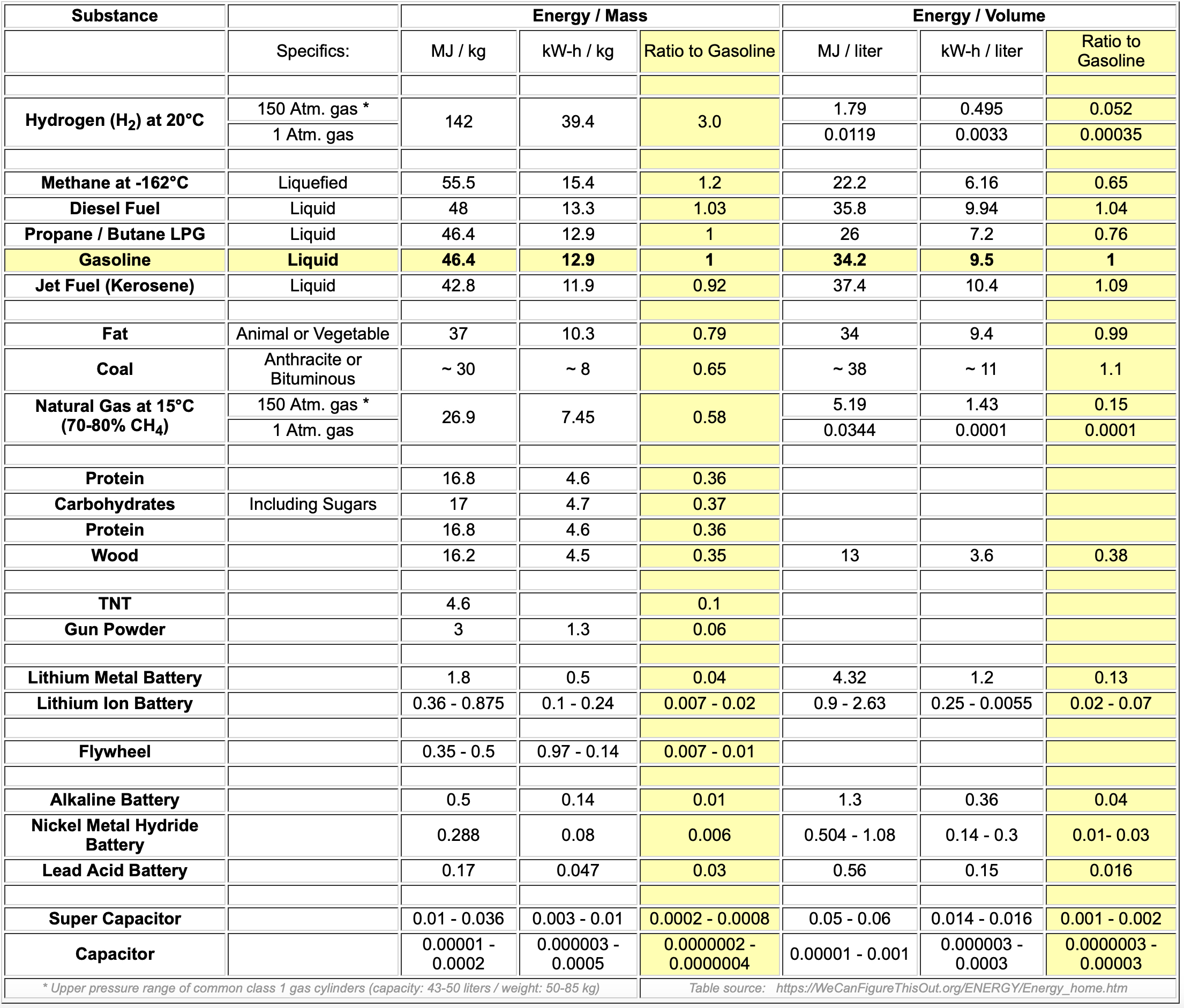 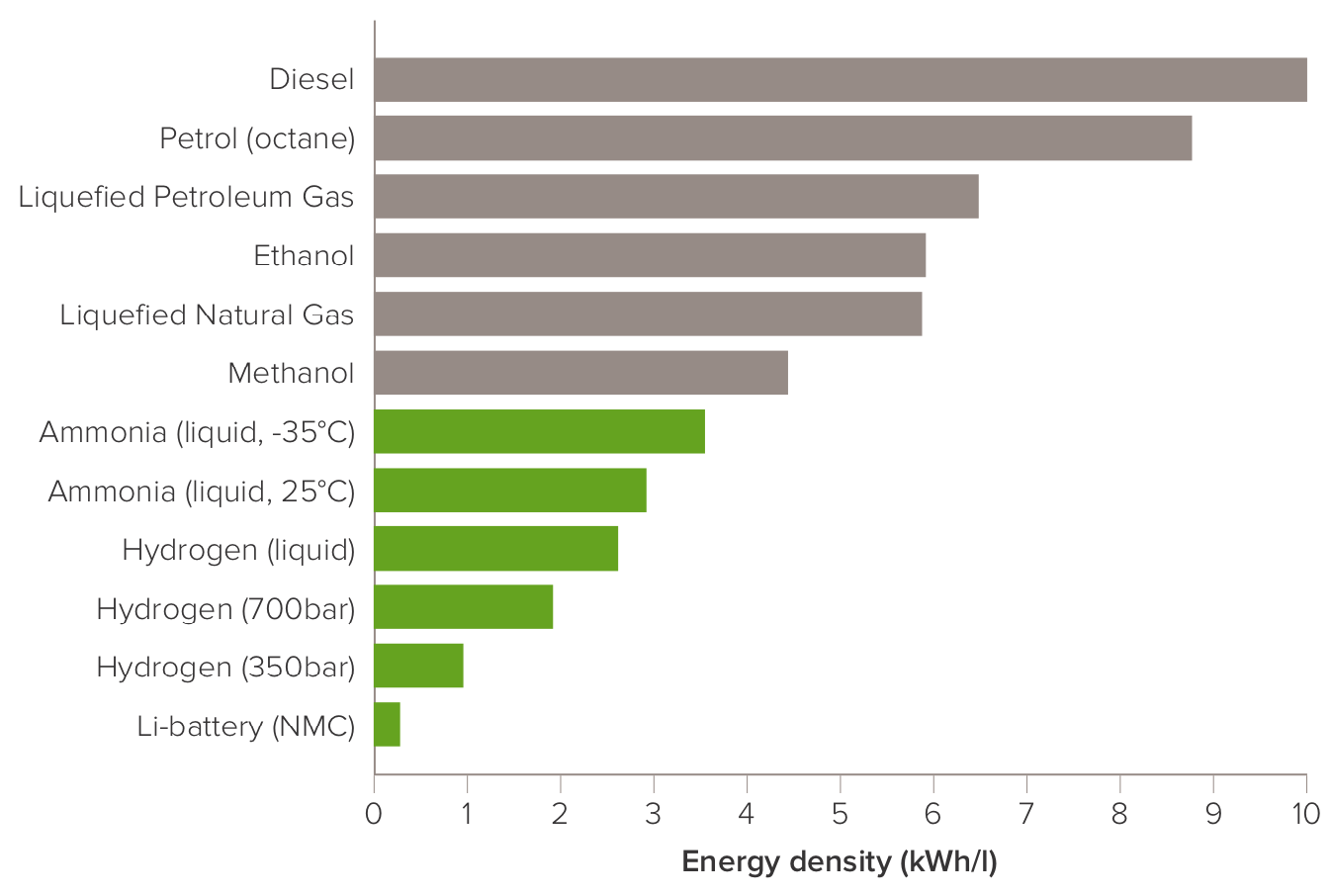 According to a UK Royal Society study, 1 using already established technologies, 

	+25 ºC Ammonia storage systems should achieve energy densities of ~3 kW-h / liter

	-35 ºC Ammonia storage systems should achieve energy densities of almost 4 kW-h / liter
That compares with the earlier DOE Hydrogen energy storage system figures of

	1 kW-h / liter in 2020, growing ultimately to 1.7 kW-h / liter

		Giving Ammonia storage systems a near term advantage of 3-4X
1) Figure at right from page 7 in:  https://royalsociety.org/topics-policy/projects/low-carbon-energy-programme/green-ammonia/
But DOE's projected limits might be slanted toward "Physical" H2 storage 1
Because alternative "Material" based H2 storage is still in only early research stages
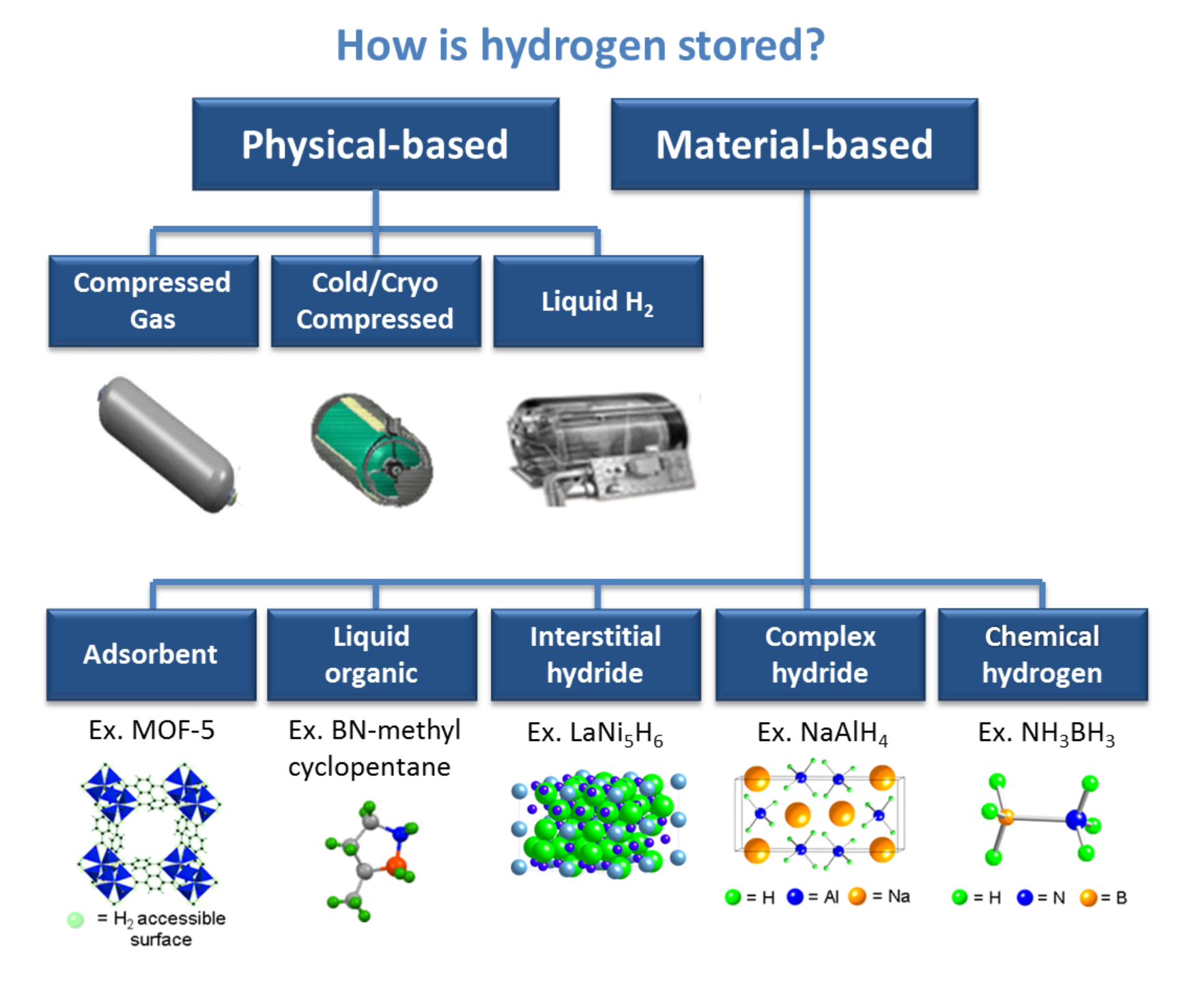 As an experienced nanoscientist, 2, 3 what might I expect from Material-based systems?

	Tiny H2 molecules could easily slither into gaps in the above crystalline structures,	

		and might continue to do so until their accumulation began to stretch those crystals

	Say that things continued until H2 molecules got within ~ 10 crystal atoms of each other

	For crystal atom spacings of ~ 0.2 nm, H2 molecule spacing would then be 2 nm

=> H2 molecular concentration of 1 / (2 nm)3 = 1 / (2x10-7 cm)3 ~ 1020 H2 molecules / cm3

	700 ATM H2 gas would instead contain: 4, 5   ~  2x1022 H2 molecules / cm3  

Giving Material-based H2 storage a limit ~ 200 times smaller than 700 ATM H2 

Corresponding to ~ 0.2 kW-h/ kg or 0.01 kW-h / l  => Below DOE predicted maximums
1) Their two webpages (cited earlier) provide essentially no details

2) My patents: https://wecanfigurethisout.org/ABOUT/Patents.htm     3) My publications: https://wecanfigurethisout.org/ABOUT/Publications.htm

4) Calculated from the Ideal Gas Law: n/V = P / kT      5) My calculation checked via: https://www.gigacalculator.com/calculators/ideal-gas-law-calculator.php
Leaving H2 Fuel Cells a single unambiguous / undisputed advantage:

Fuel Cells can be recharged much more quickly than Batteries
Which is countered by one repeatedly cited disadvantage:

	Fuel Cells have much lower Energy Return Efficiencies than Batteries  

		= Net Extractable Energy / Net Energy Required to Charge

As discussed much earlier, Batteries can return up to ~ 90% of the energy put into them

	But Fuel Cells return far less of that energy

	From an impressively extensive Wikipedia table, for H2 Fuel Cells: 1

	H2 Fuel Cell Type:	Alkaline	Proton Exchange Membrane	Solid Oxide

	Return Efficiency:	   62%		30-50%	  55-60%


Looking for corroboration of such low numbers from other sources:
1) https://en.wikipedia.org/wiki/Fuel_cell
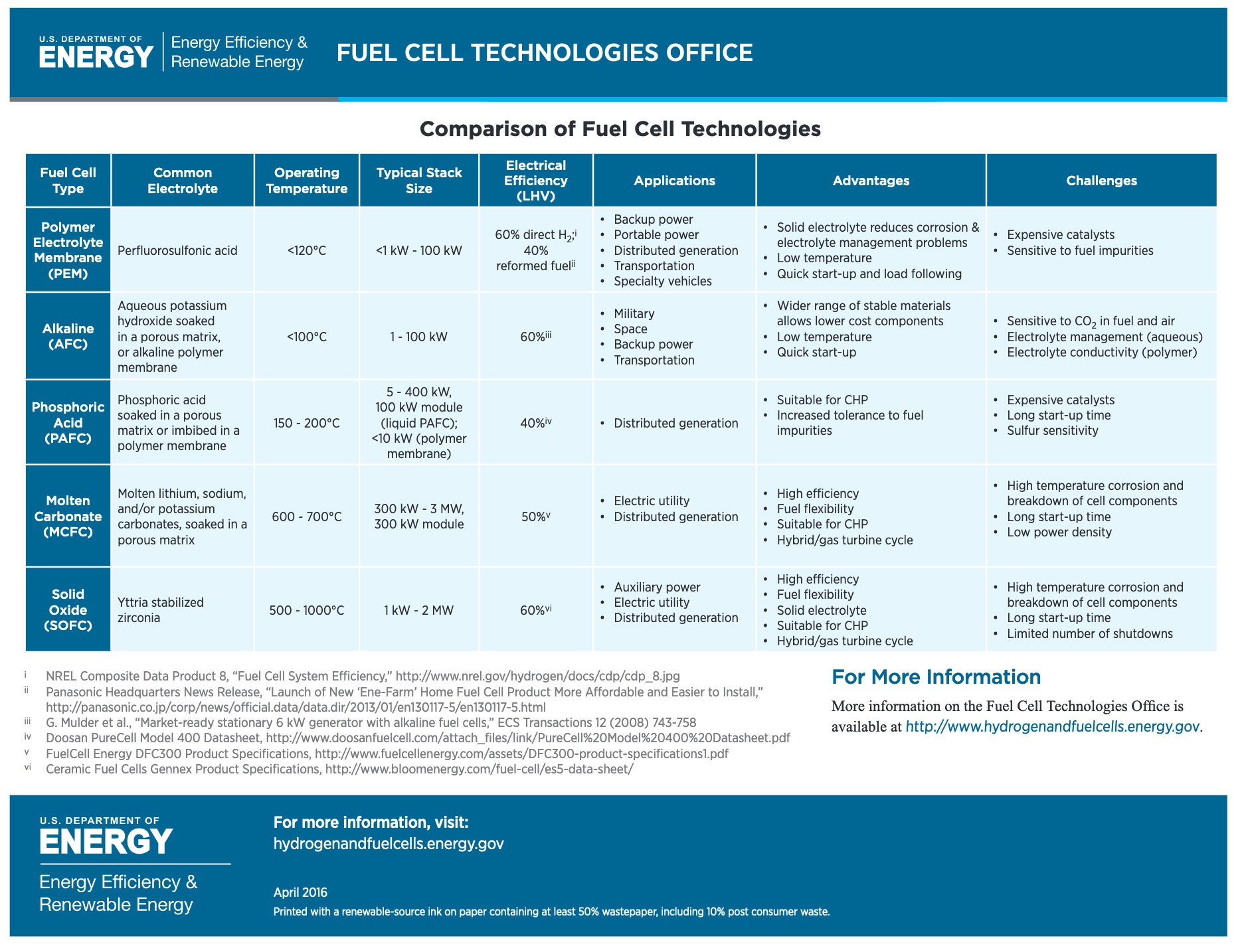 Somewhat higher for some Fuel Cell types - But still far inferior to batteries: 1
1) Yellow emphasis added to:  https://www.energy.gov/sites/prod/files/2016/06/f32/fcto_fuel_cells_comparison_chart_apr2016.pdf
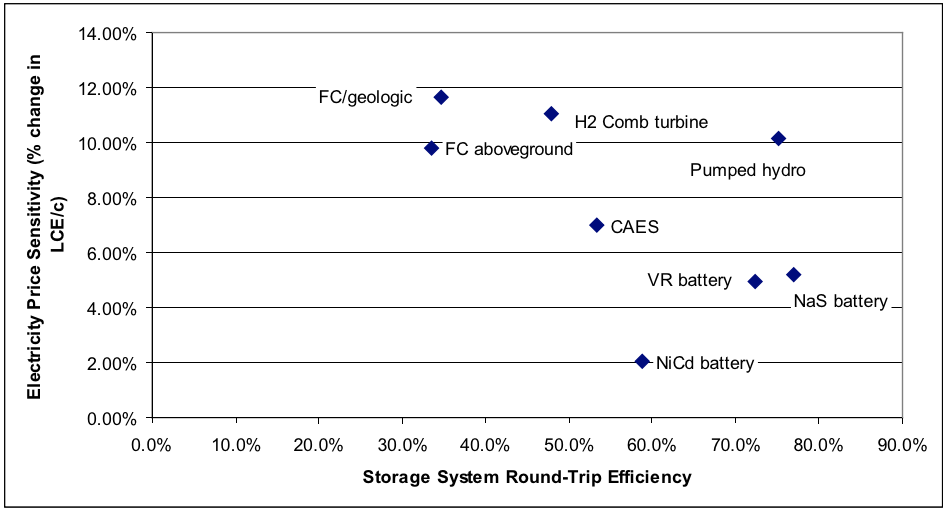 Or for Fuel Cells & Batteries designed for Grid Energy Load Leveling:
From the U.S. National Renewable Energy Lab: 1	
	
FC = Hydrogen Fuel Cell		VR = Vanadium Redox Flow Battery	
NaS = Molten Sodium Battery		CAES = Compressed Air Energy Storage
Fuel Cell vs. Battery Bottom Line (at least for today)?

The energy return of Fuel Cells is 30-50% poorer than that of Batteries
1) Yellow emphasis added to: http://www.nrel.gov/docs/fy10osti/47547.pdf
Credits / Acknowledgements
Some materials used in this class were developed under a National Science Foundation "Research Initiation Grant in Engineering Education" (RIGEE).

Other materials, including the "Virtual Lab" science education website, were developed under even earlier NSF "Course, Curriculum and Laboratory Improvement" (CCLI) and "Nanoscience Undergraduate Education" (NUE) awards.

This set of notes was authored by John C. Bean who also created all figures not explicitly credited above.  






Copyright John C. Bean

(However, permission is granted for use by individual instructors in non-profit academic institutions)
An Introduction to Sustainable Energy Systems: WeCanFigureThisOut.org/ENERGY/Energy_home.htm